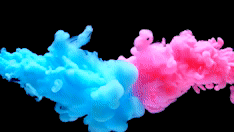 The magical world of advertising
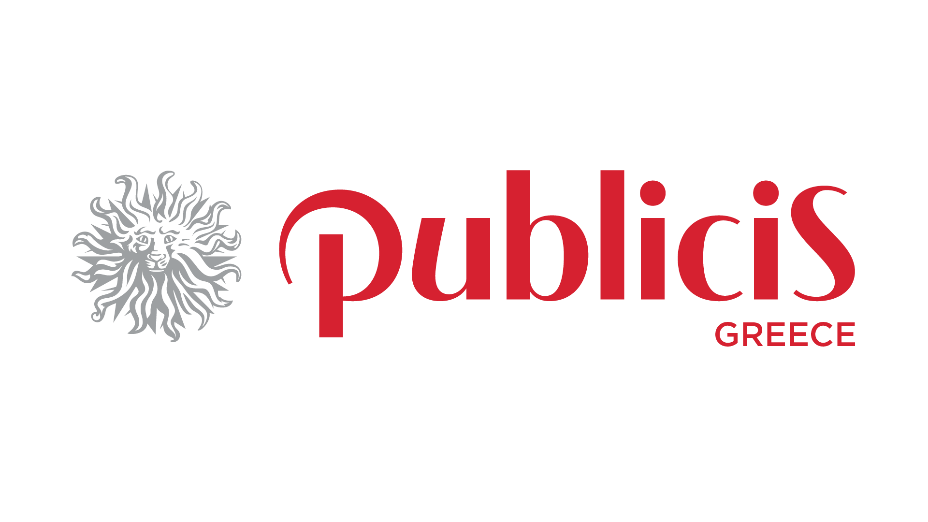 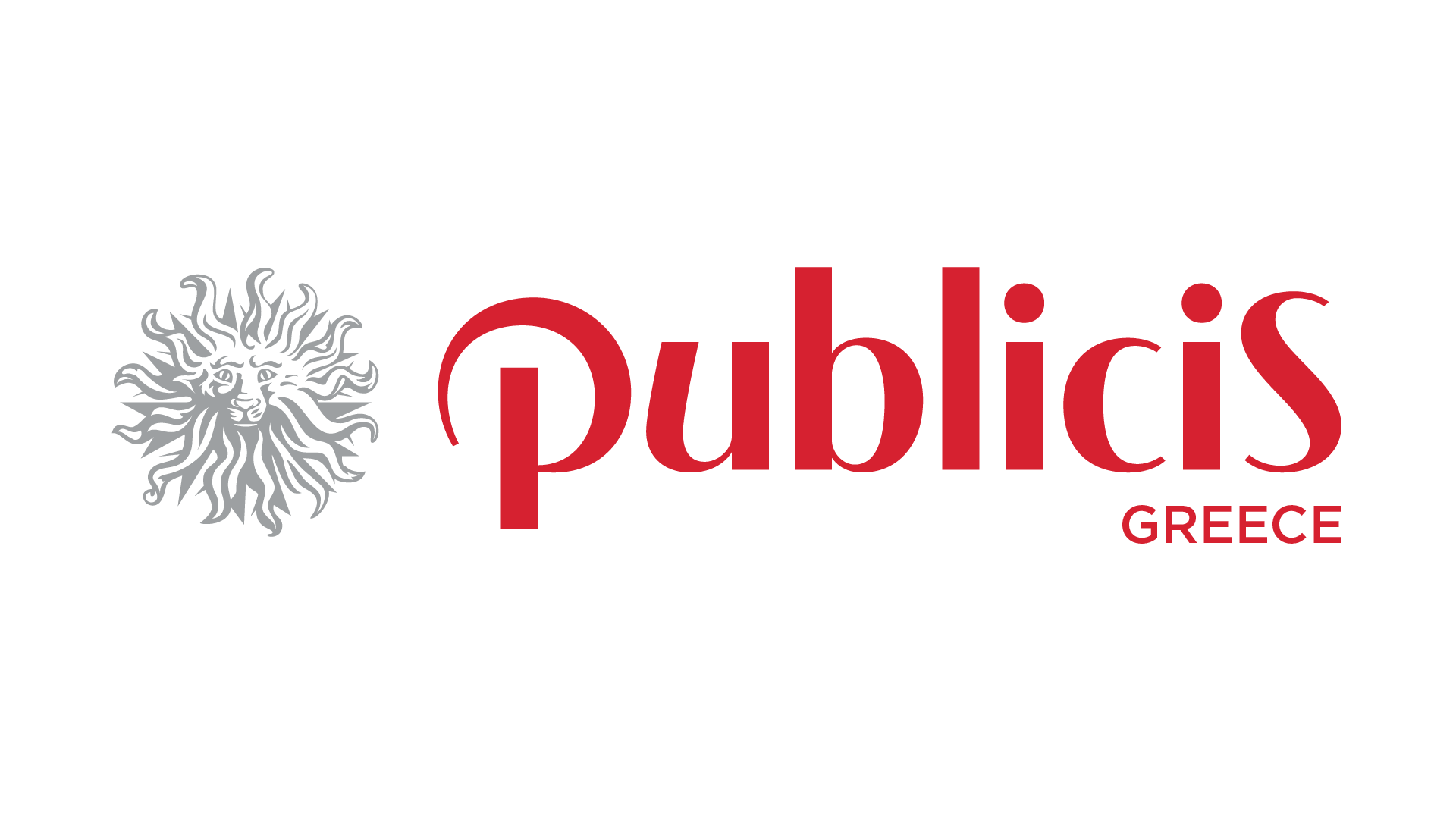 we are
3rd Comms group in the world
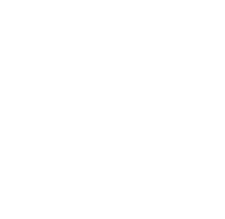 2nd Comms group in Greece
[Speaker Notes: Είμαστε η Publicis, μέλος του Publicis Groupe τρίτου σε μέγεθος γκρουπ επικοινωνίας παγκοσμίως και δέυτερου στην Ελλάδα.]
ANNITA GALANOPOULOU
Head of comms brands
VASILIS KYRIAKATOS
Account Executive
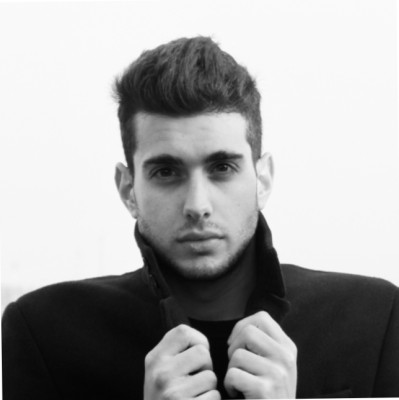 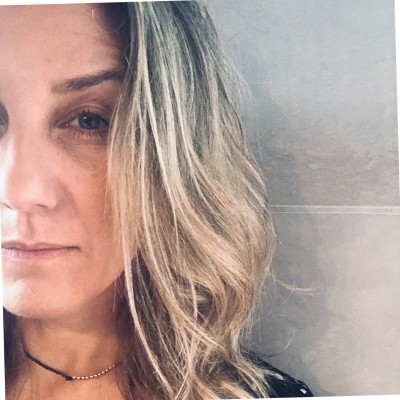 FIND US ON
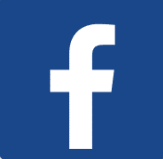 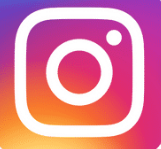 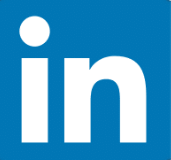 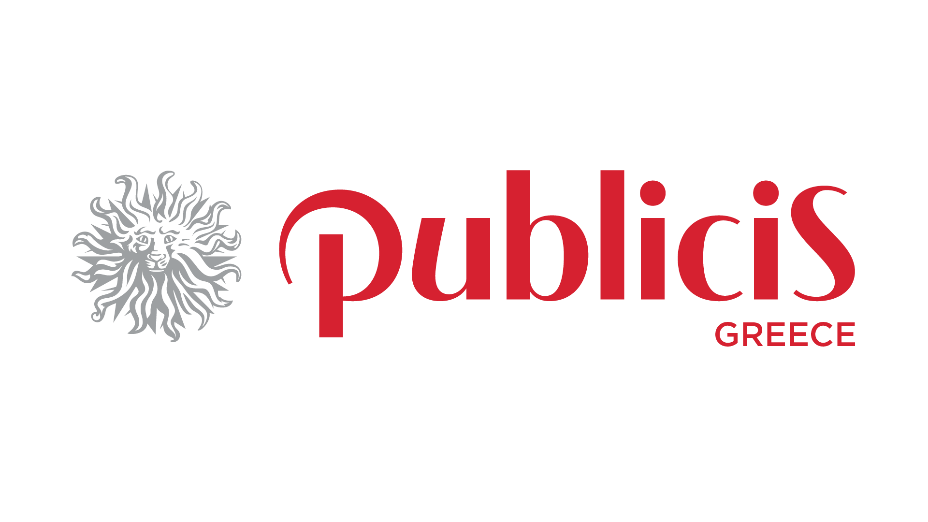 Our philosophy is client-orientedand built around what we can do for them.

We can provide all communication services 
for any brand.
[Speaker Notes: Στο πλαίσιο του Groupe λειτουργούμε με μία φιλοσοφία που μας επιτρέπει να είμαστε πελατοκεντρικοί, προσφέροντας υπηρεσίες σε όλο το φάσμα της επικοινωνίας με τον πελάτη και τις ανάγκες του στο κέντρο.]
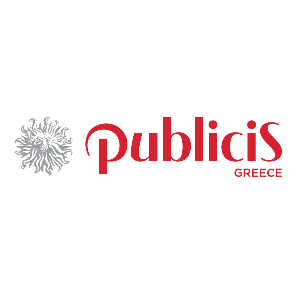 Brand Stewardship
What We Do
CommunicationStrategy
Creative Services
BRAND EQUITY BUILDERS
Account Management Single POC
Production Supervision
Project Management
Brand Strategy
5
[Speaker Notes: Στην καρδιά της η Publicis χτίζει μάρκες μέσα από επικοινωνία, στο DNA μας βρίσκονται αυτές οι υπηρεσίες: στρατηγική, παραγωγή, δημιουργικό, project management.]
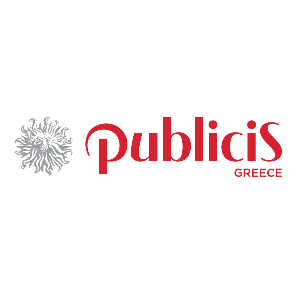 We are where needed
84,000 people across over 100 counties globally
6
[Speaker Notes: Αφού λειτουργούμε σε πάνω από 100 χώρες με πανω από 80κ συνεργάτες.]
Some of our Collaborations
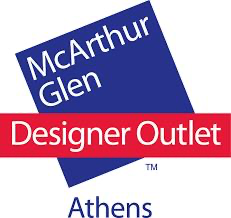 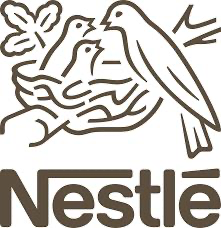 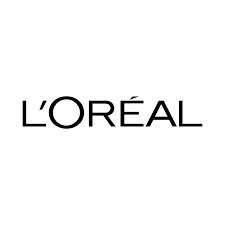 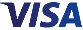 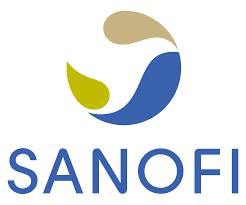 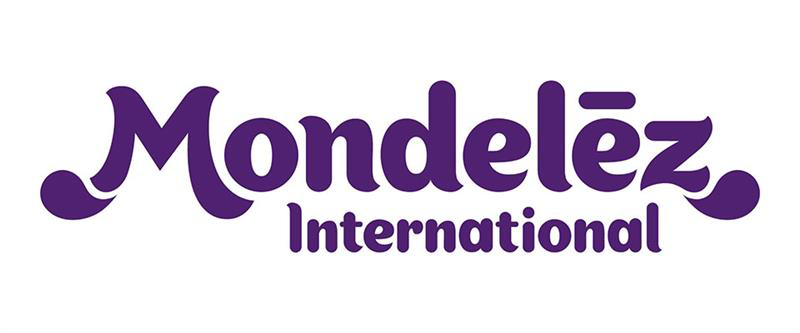 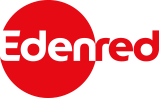 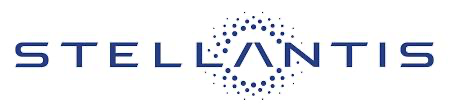 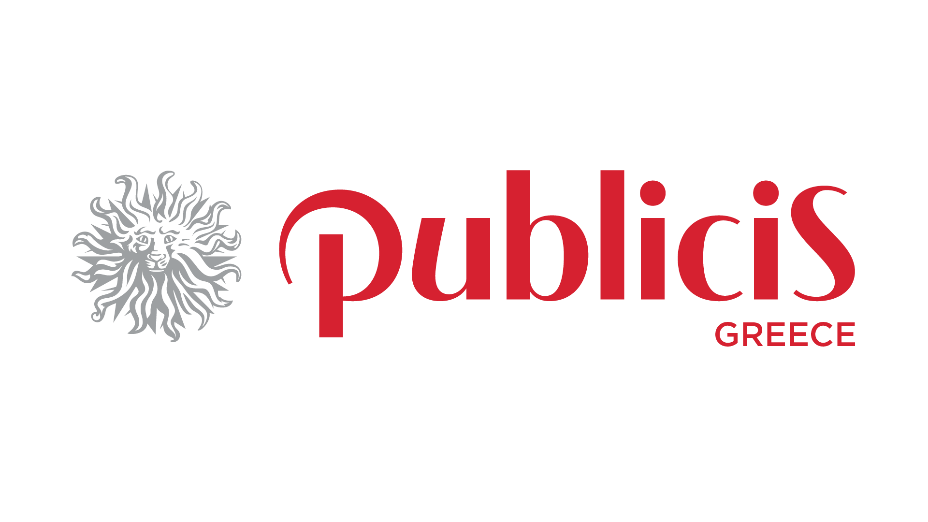 [Speaker Notes: Και η εμπειρία μας έχει δημιουργηθεί από δυνατές συνεργασίες σε πολλά διαφορετικά industries και εταιρείες όπως οι…]
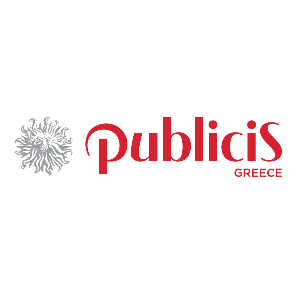 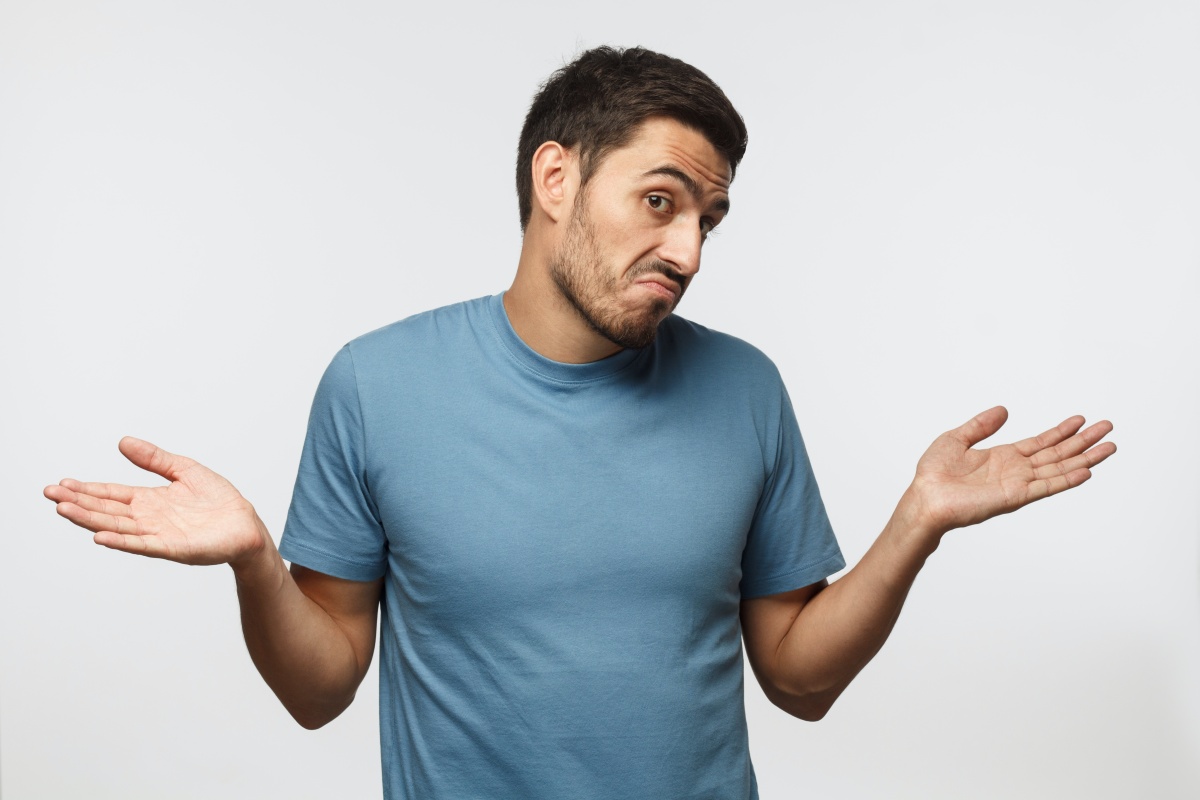 And then what…
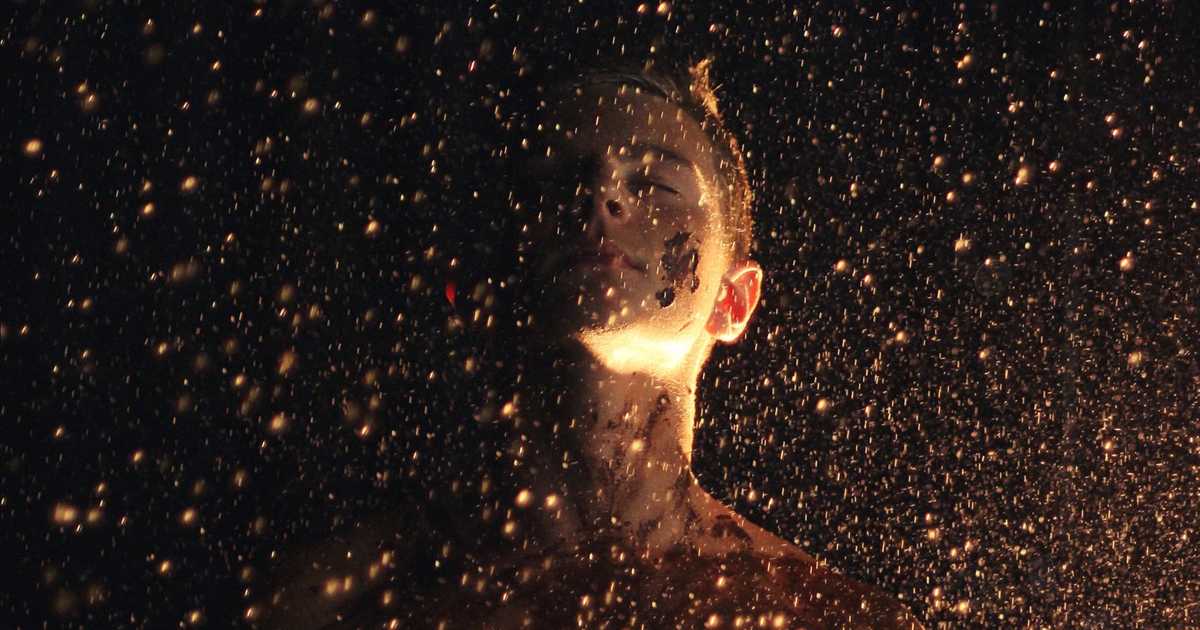 Then
the
magic
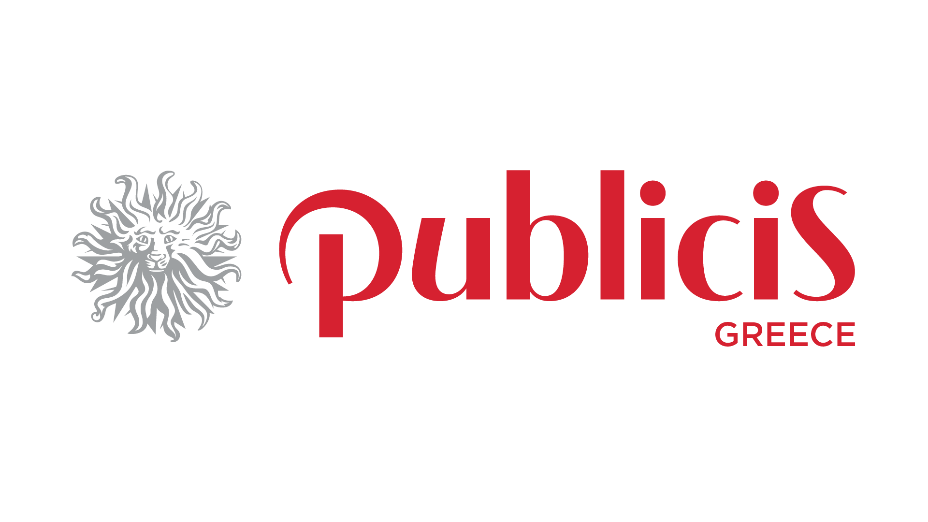 happens
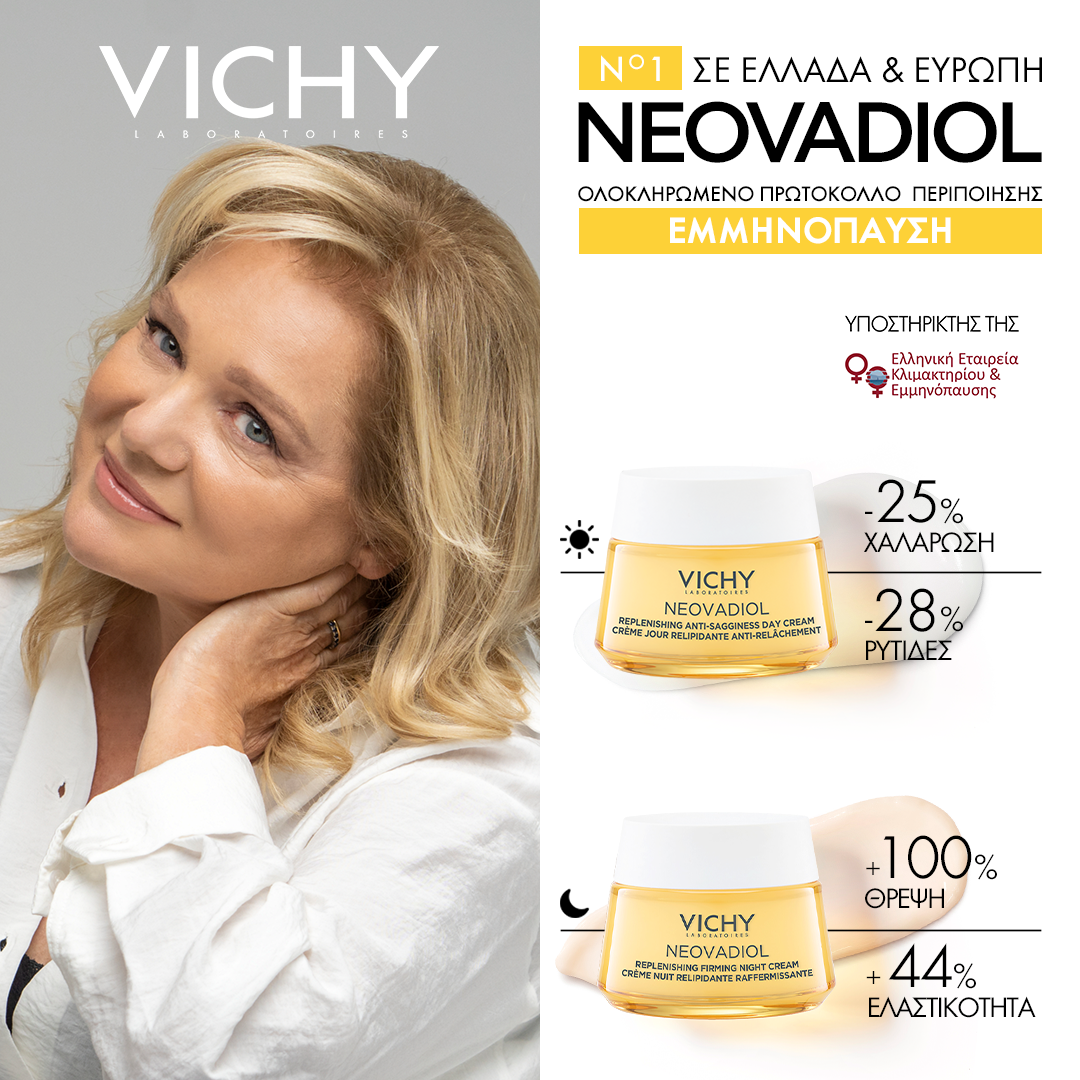 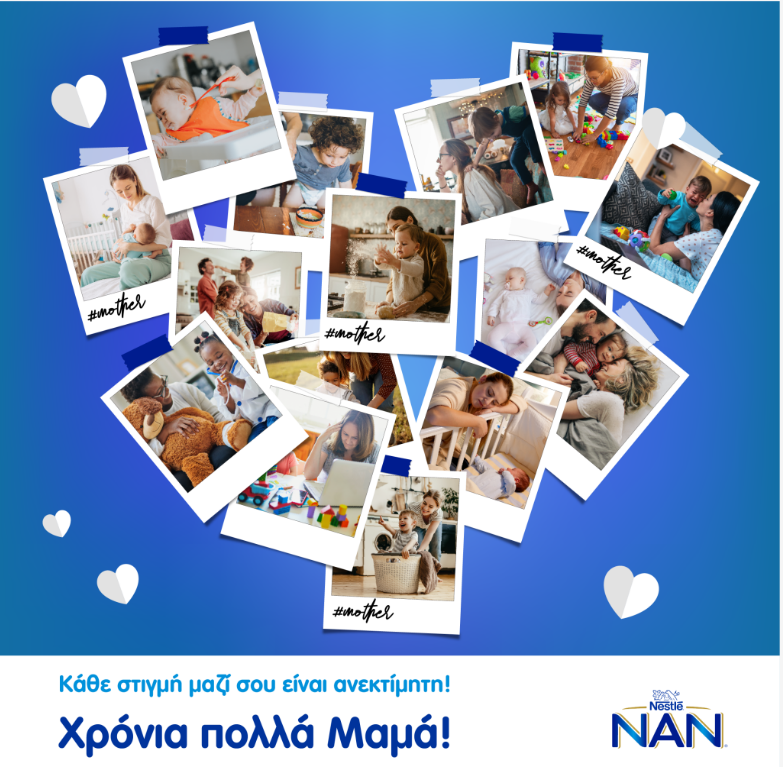 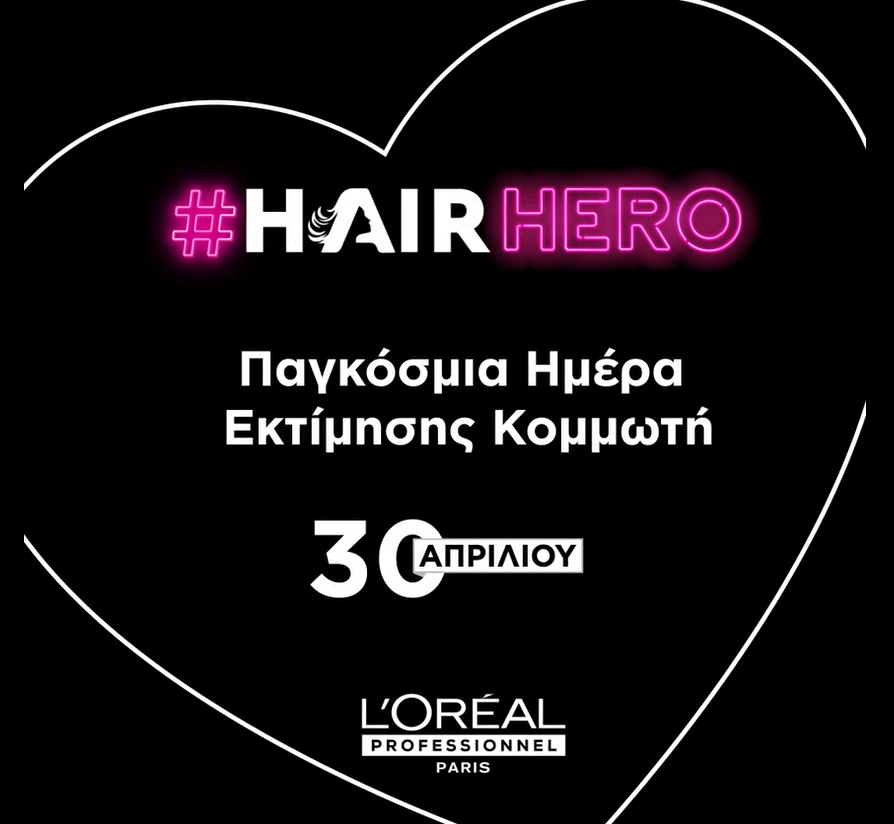 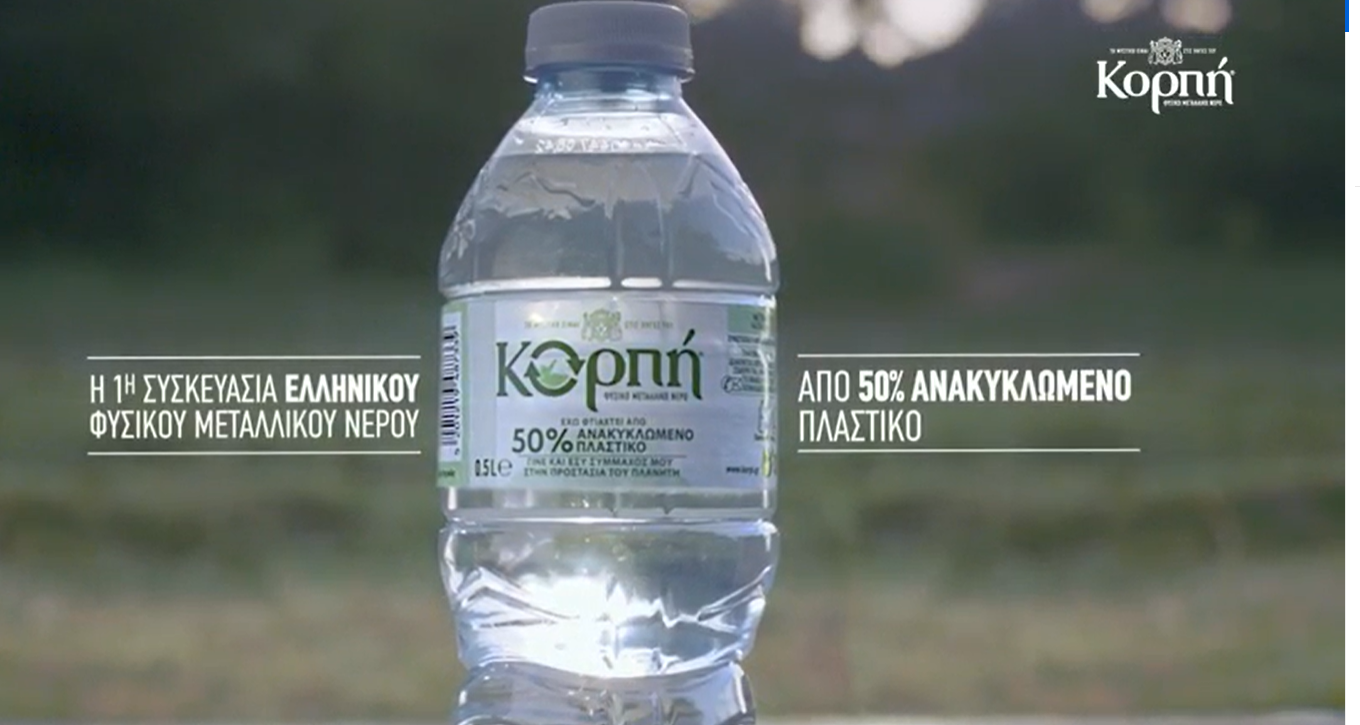 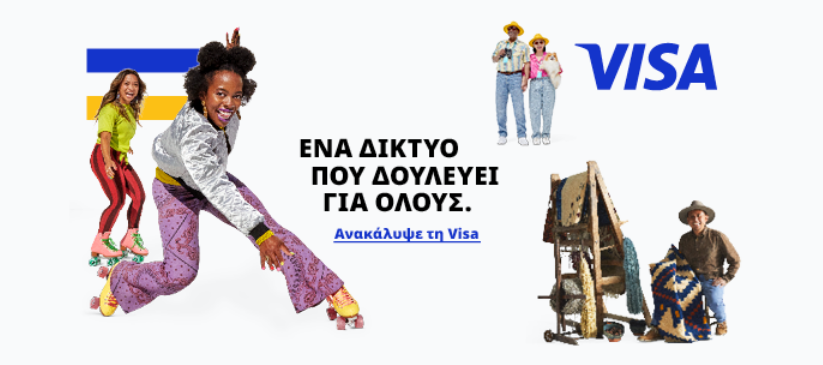 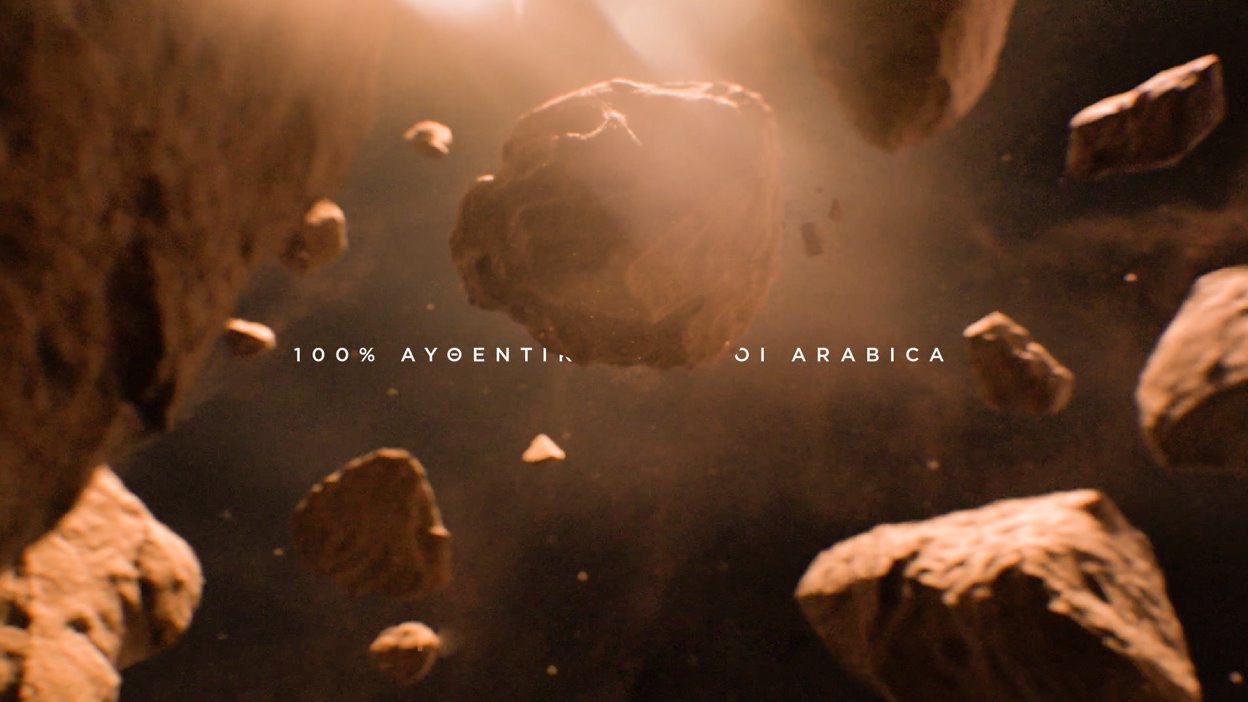 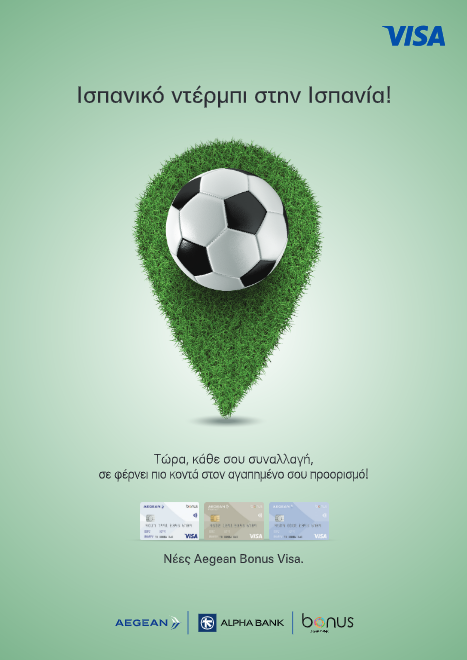 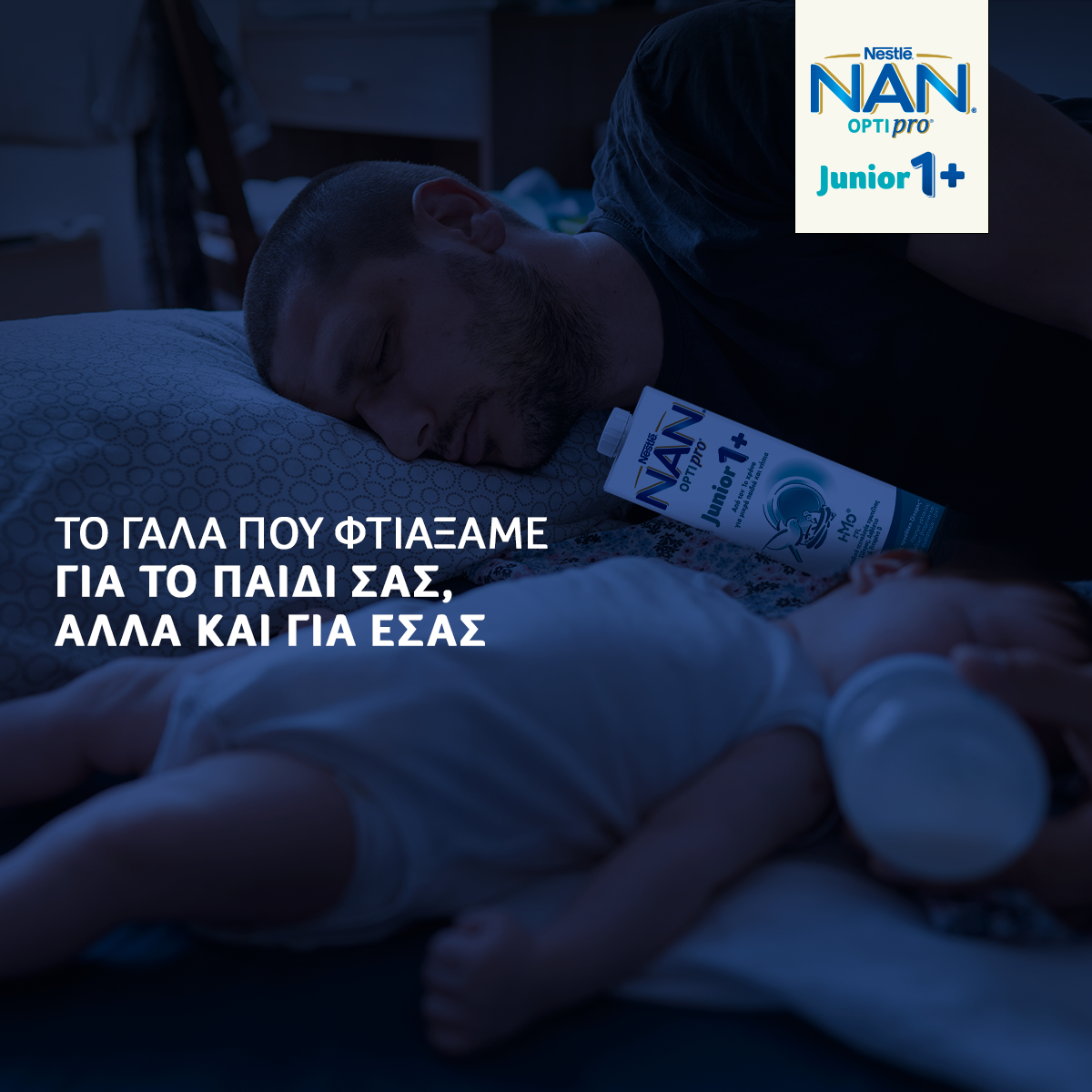 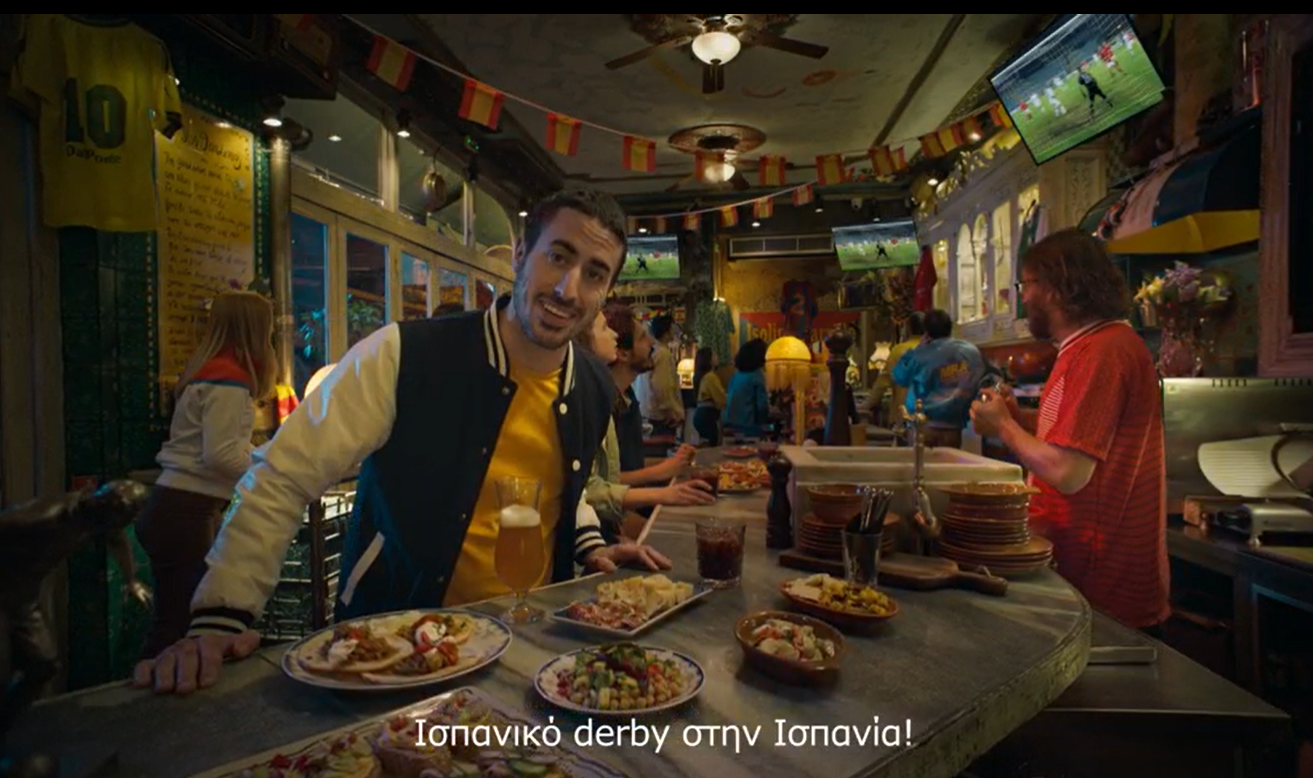 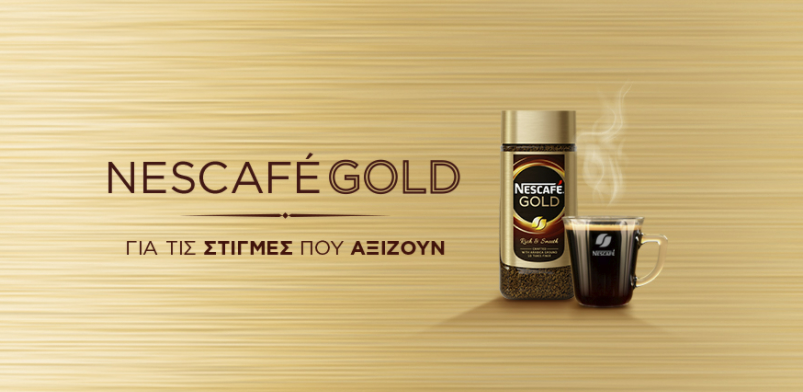 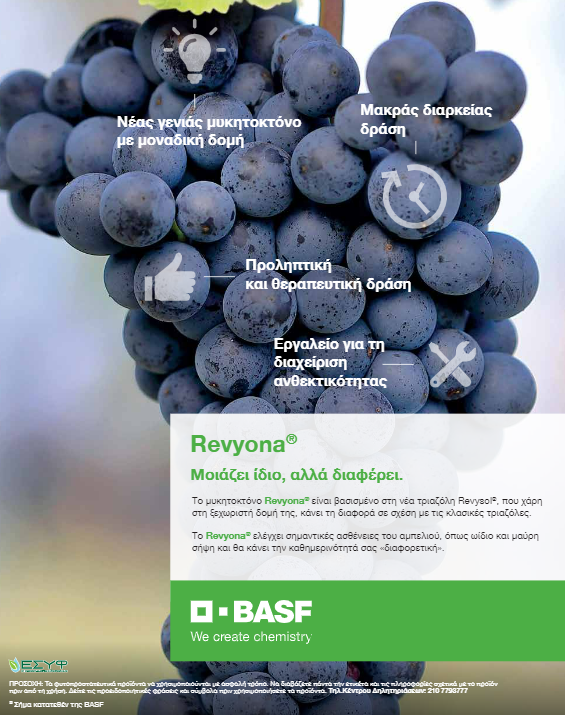 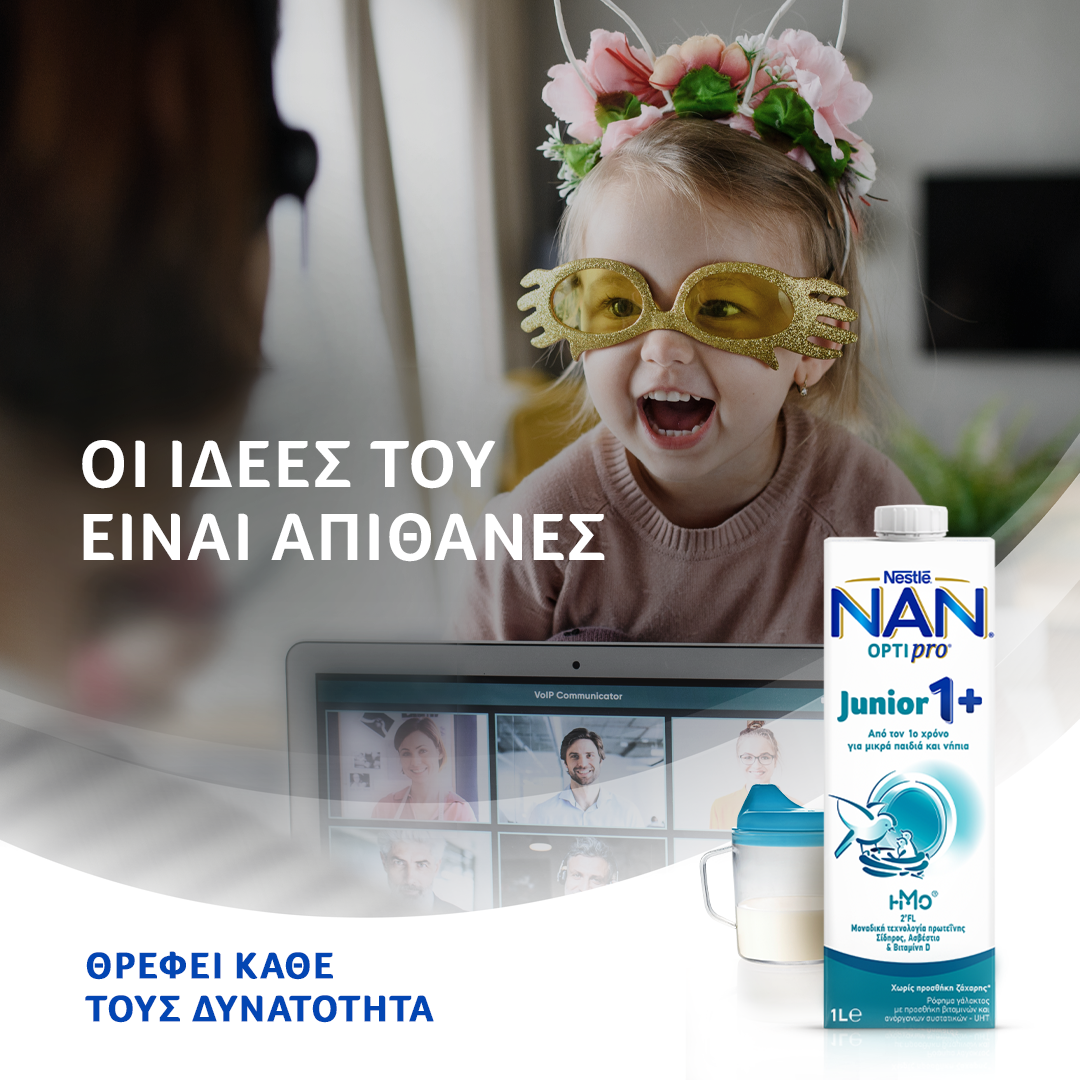 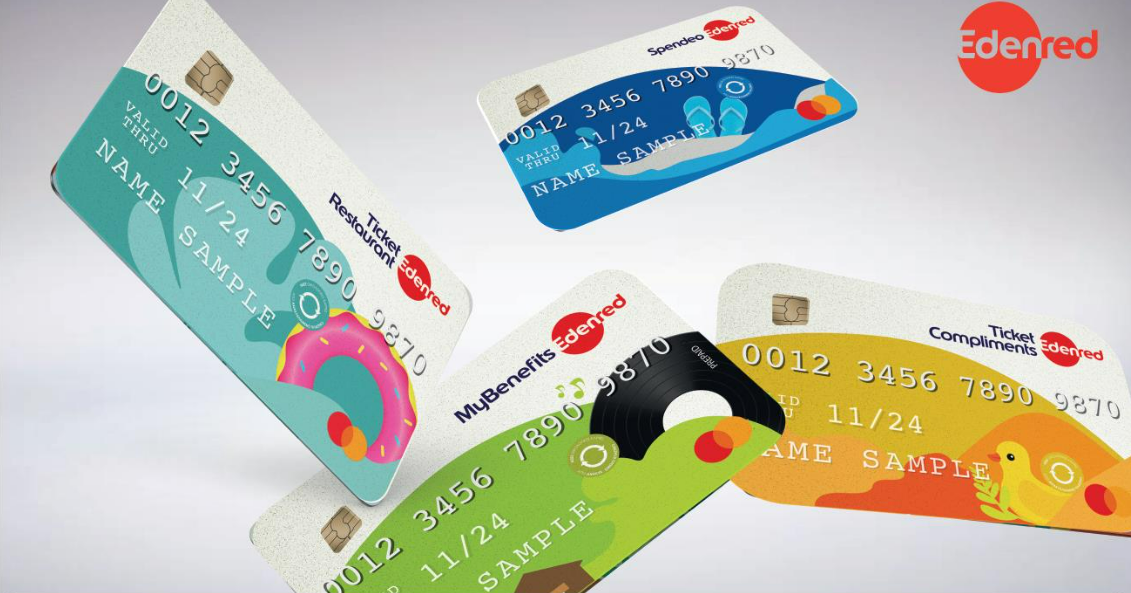 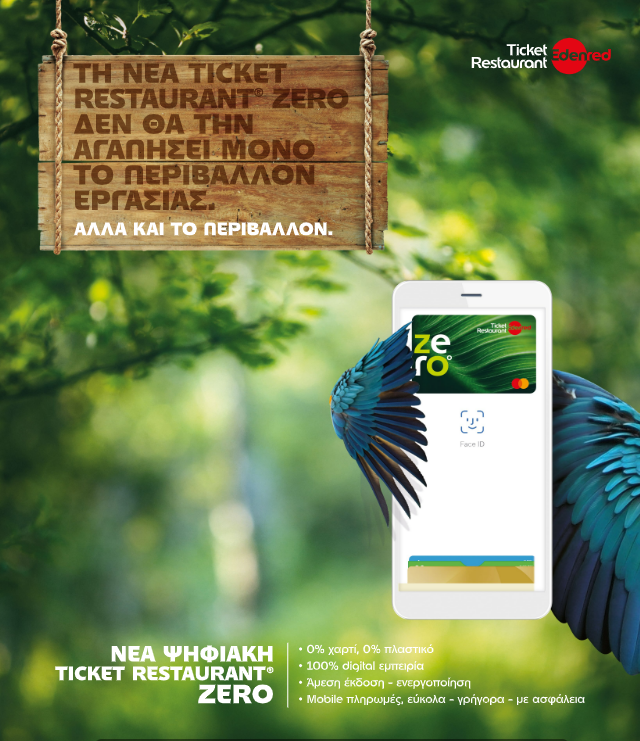 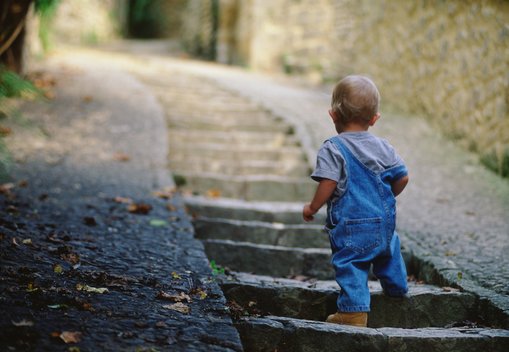 The first step
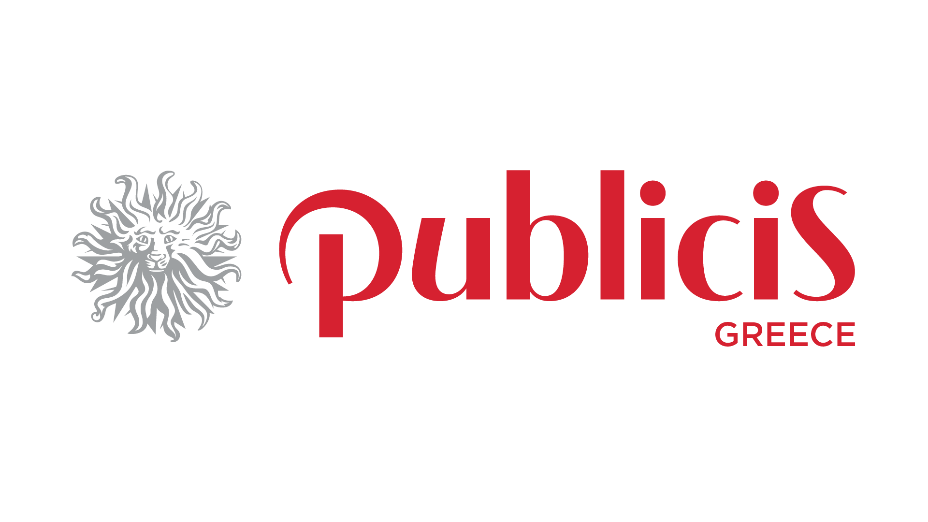 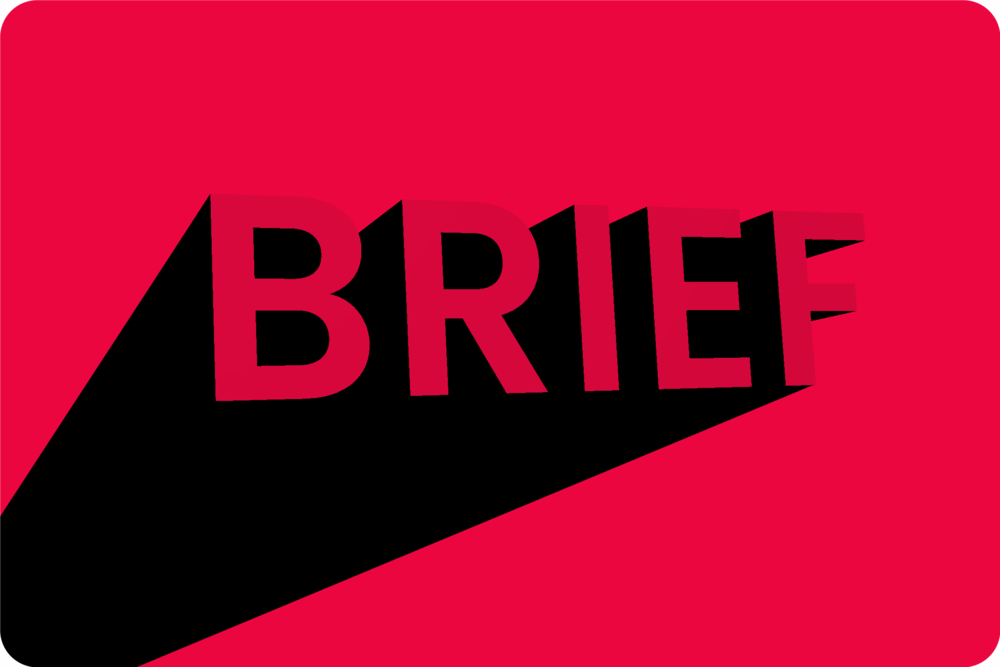 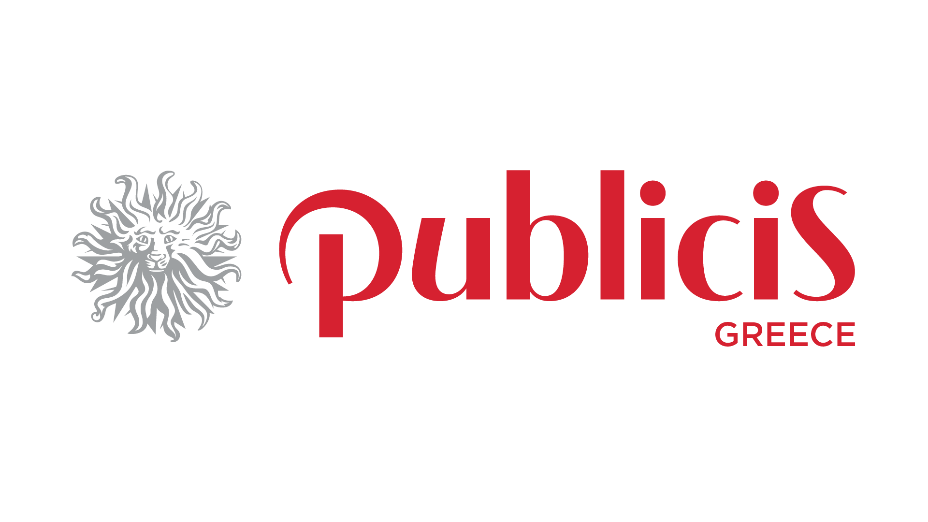 What is the “Brief”
The ideation of all we want to achieve. It’s the condensed information of the goals and the ideal results.
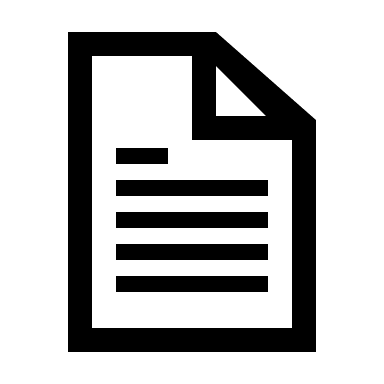 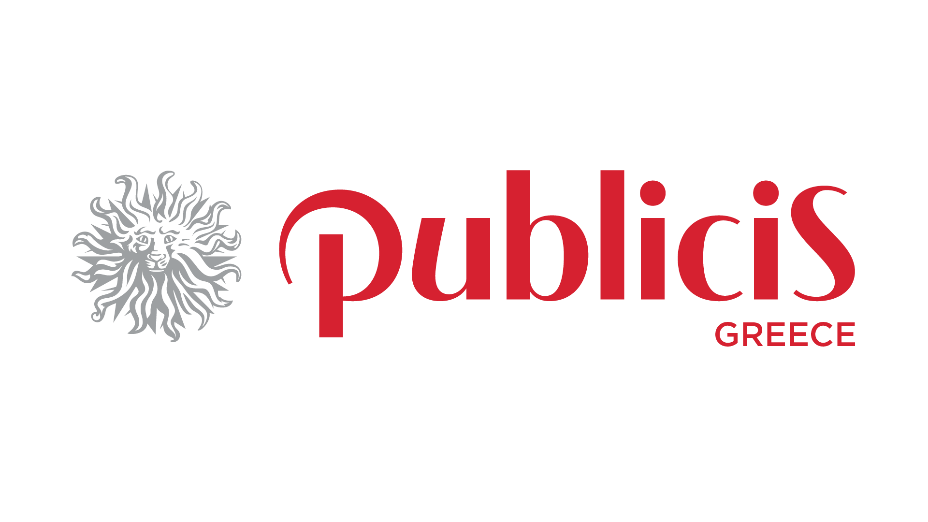 Client’s Brief
aka you
Business strategy explained in detail. All the “boring” but important notes that will help the agency reach the goal. Numbers, KPIs, a small lead. It will be the fertile base for the magic to blossom.
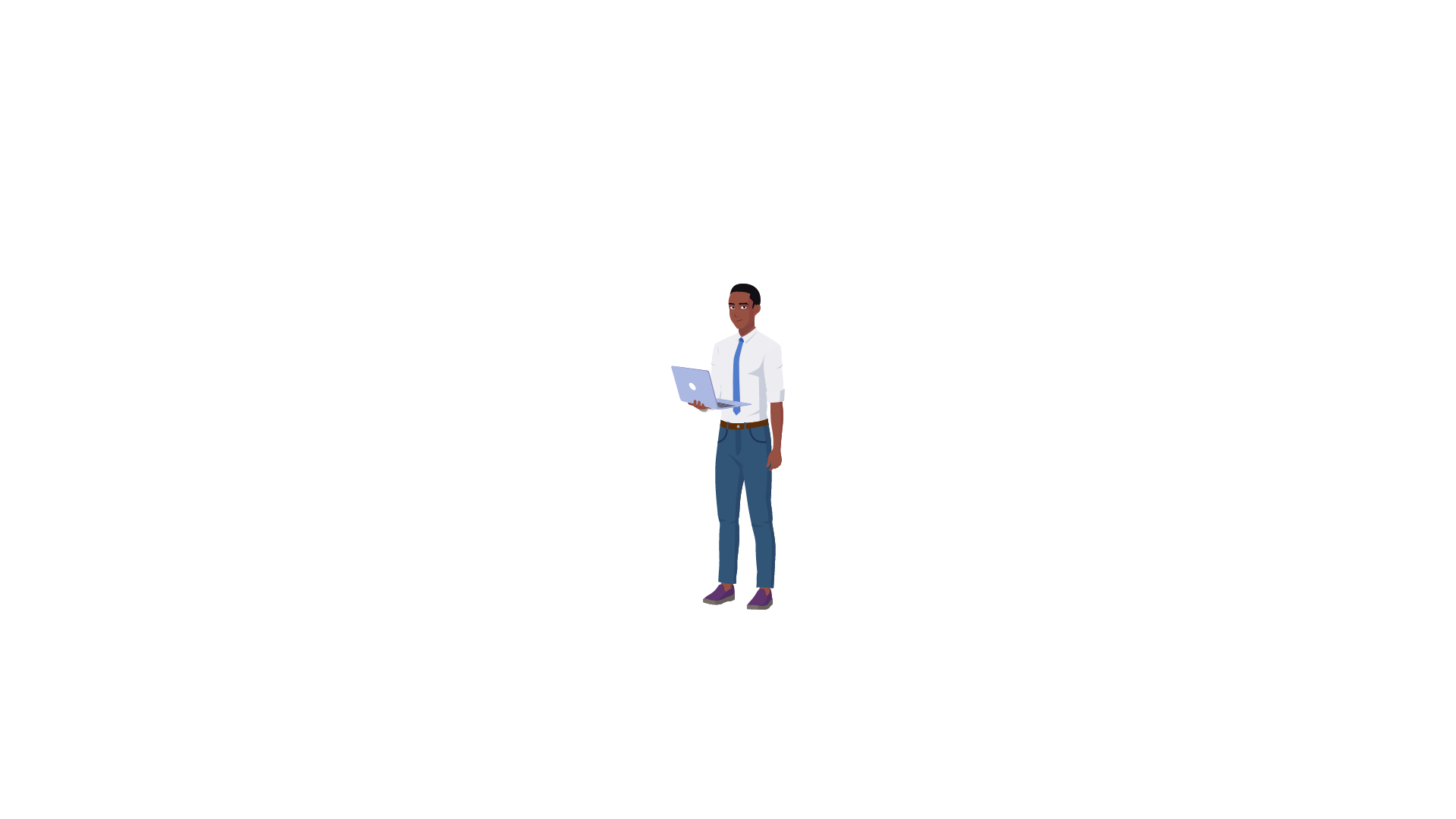 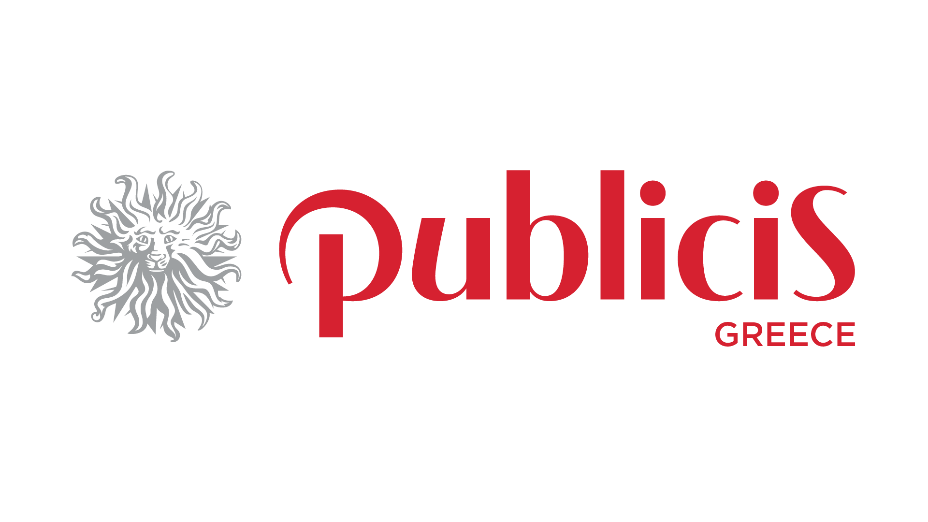 The Creative Brief
aka us
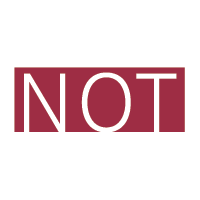 We forward the client’s email to the creative team
The creative brief should be written from scratch, after the account team has deeply understood the request. We direct the message as simple as possible to the creative team.

We don’t dictate what they should do.
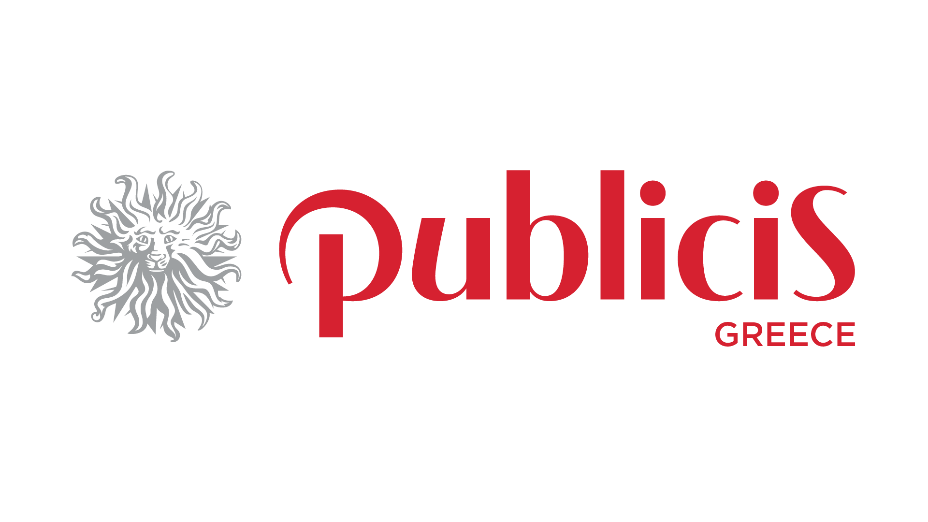 We inspire
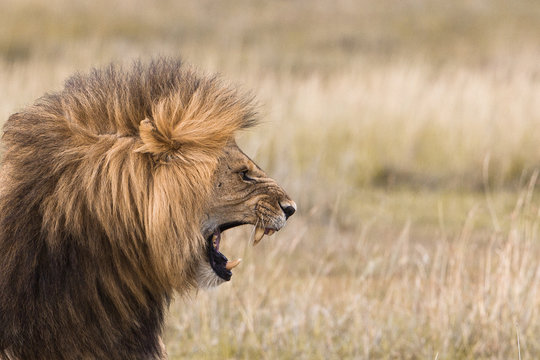 There are big projects.
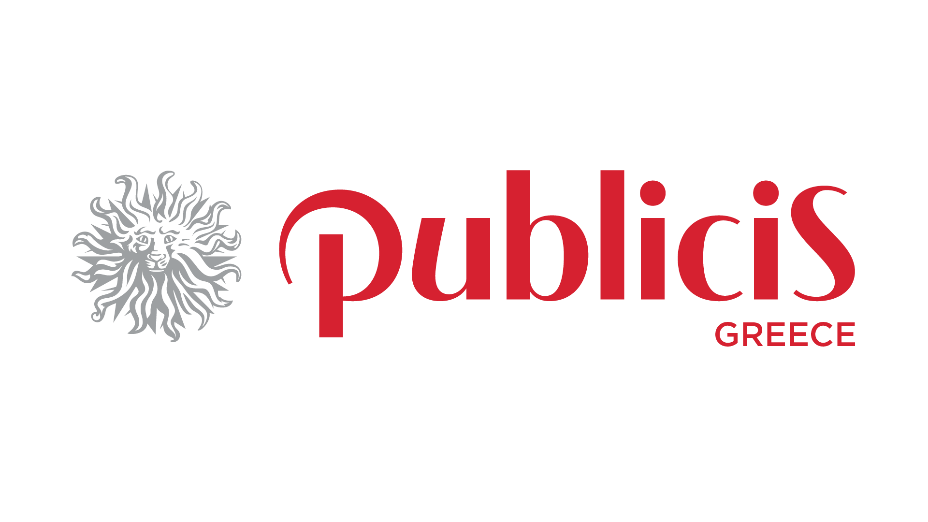 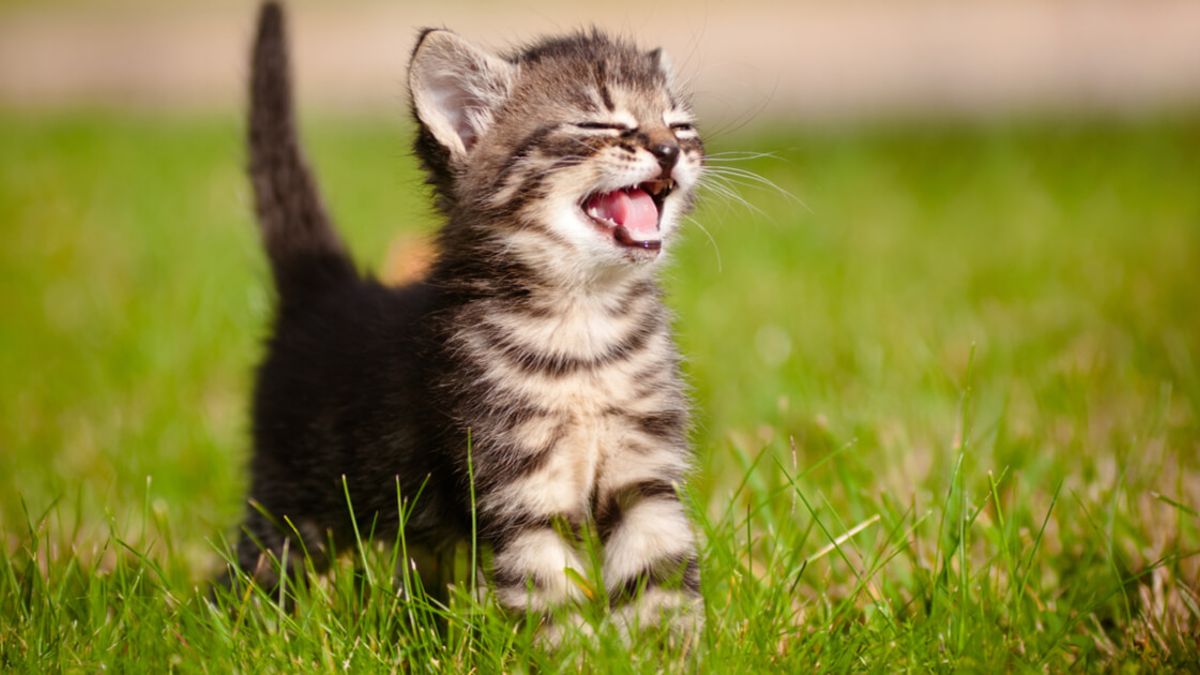 There are small projects.
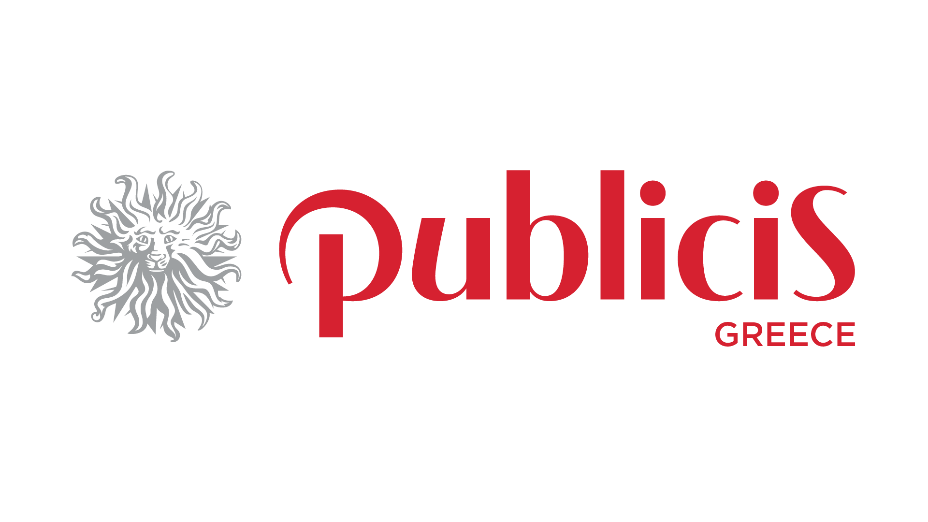 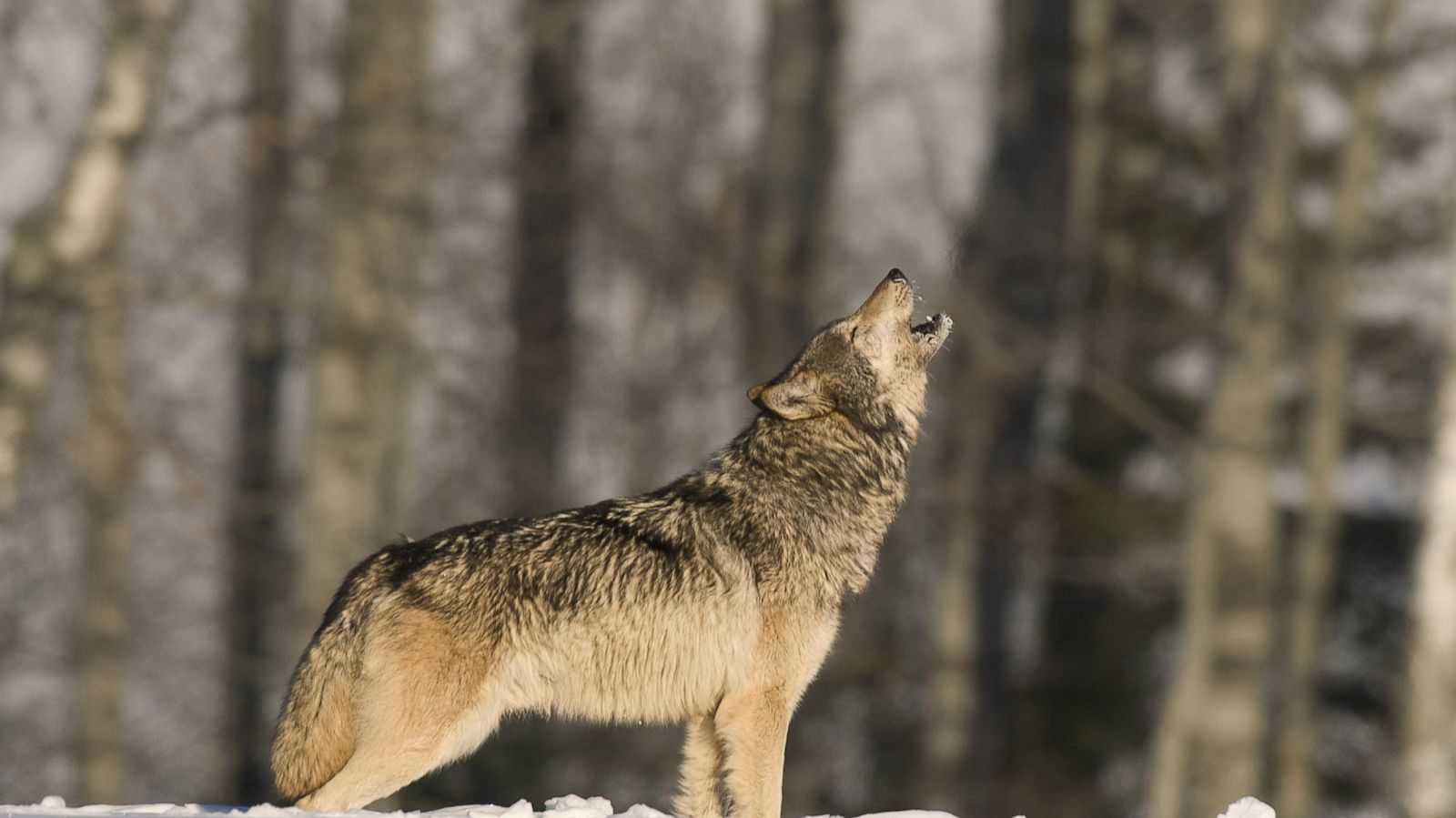 There are big budgets.
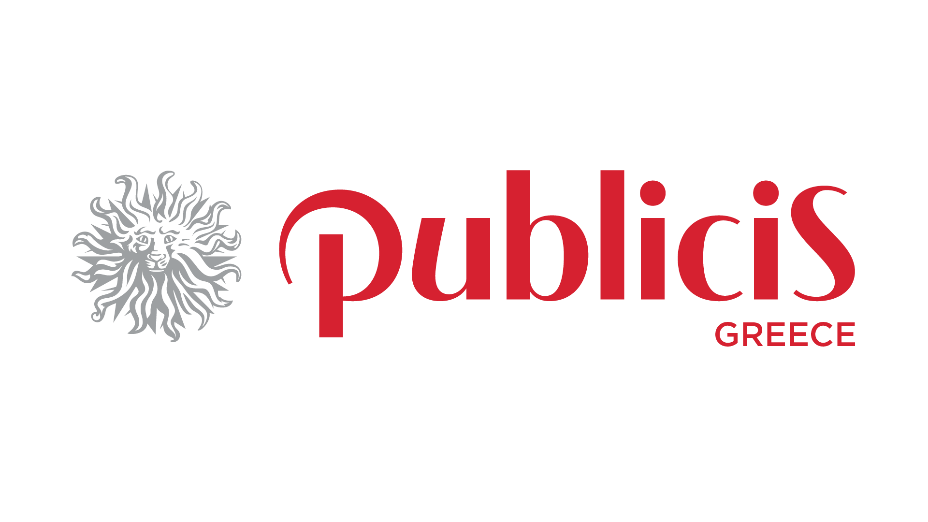 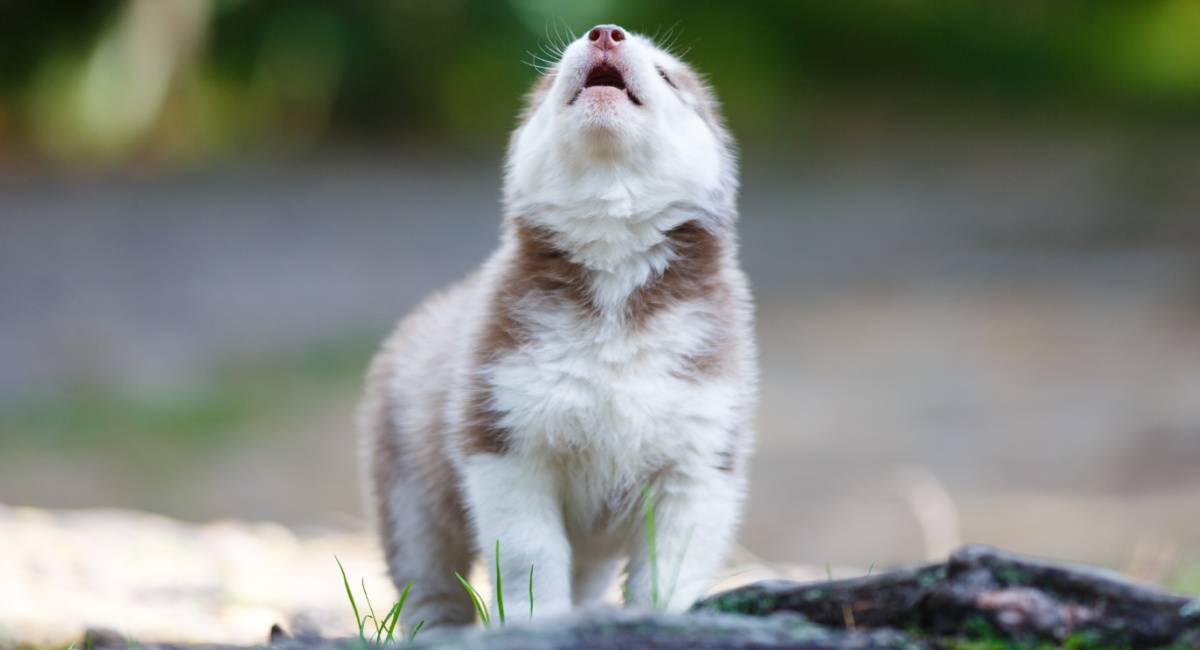 There are small budgets.
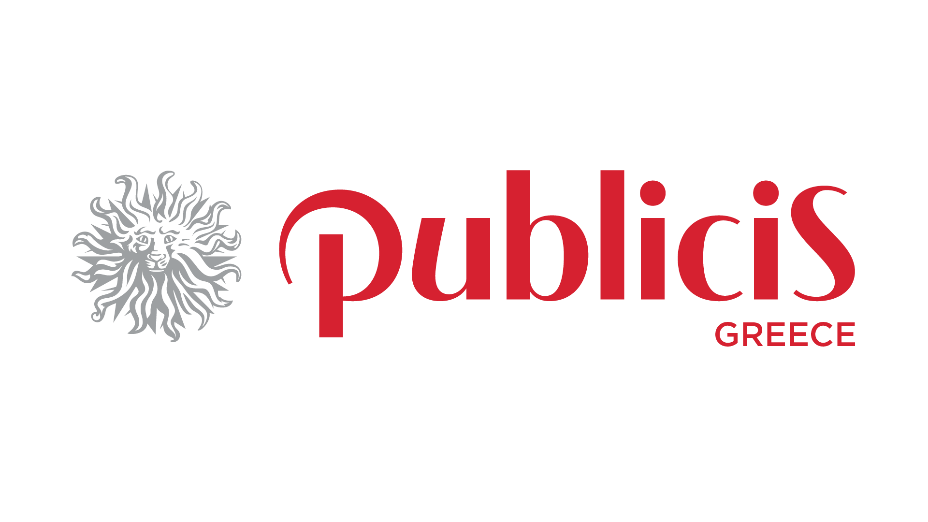 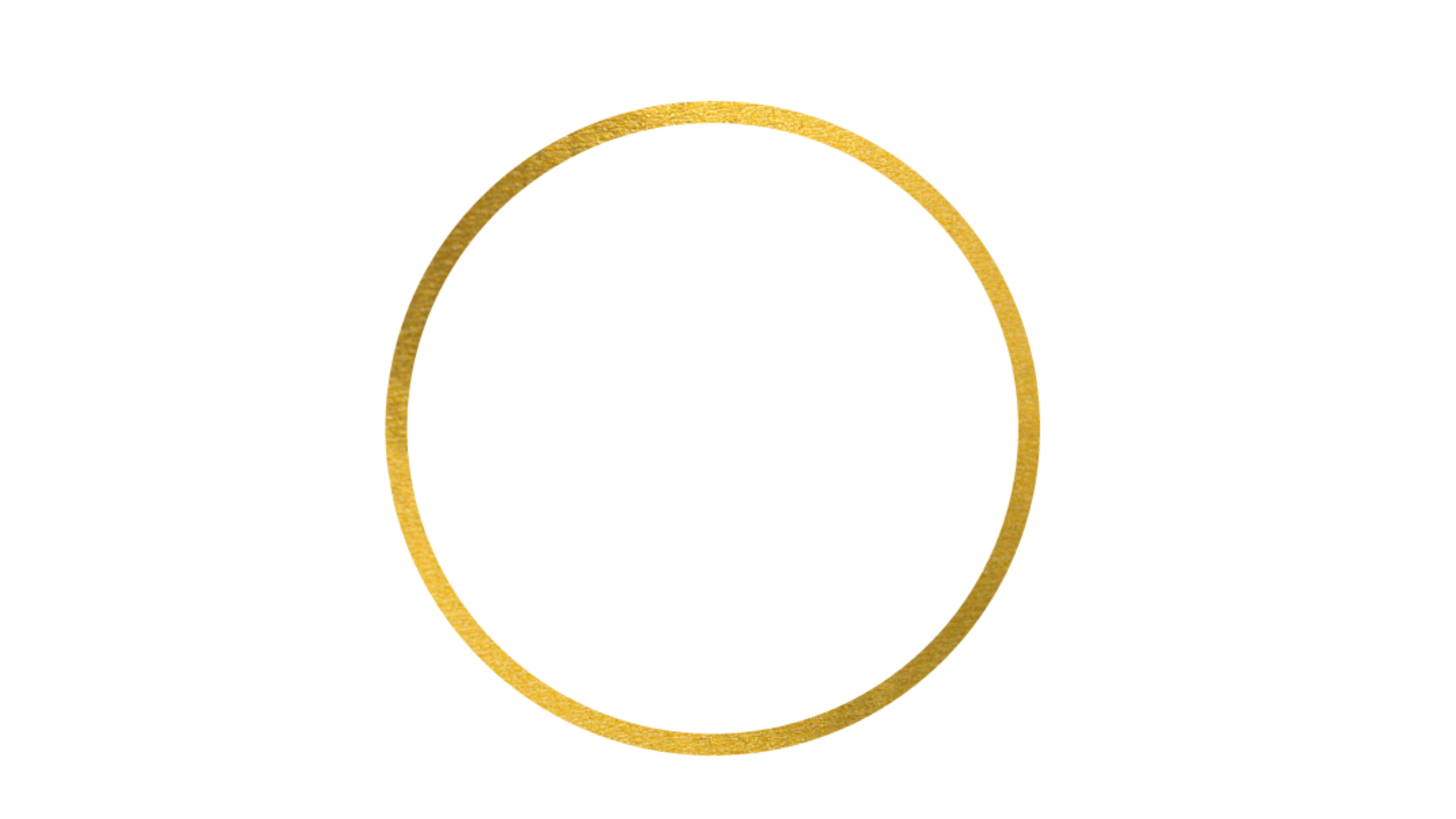 But there is no such thing as big and small brief.

A Brief should be complete in order to be successful.
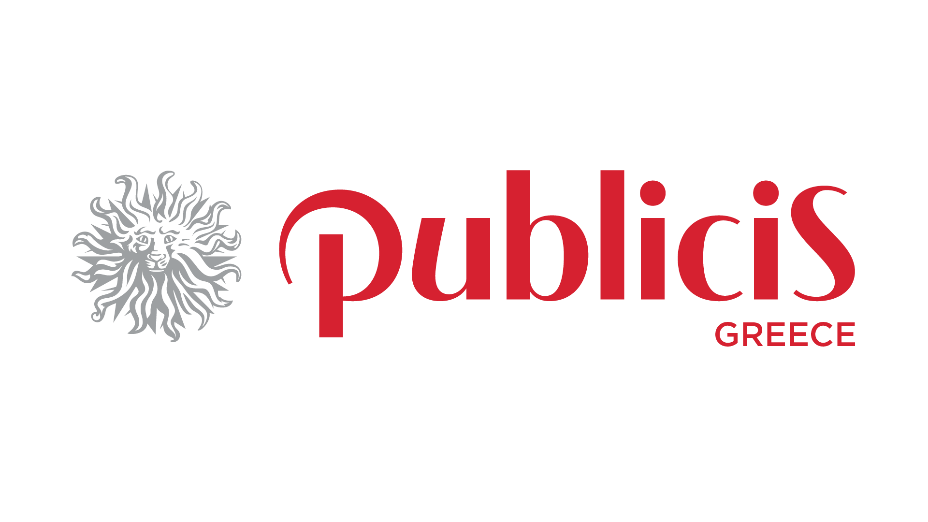 Aegean Bonus Visa Card
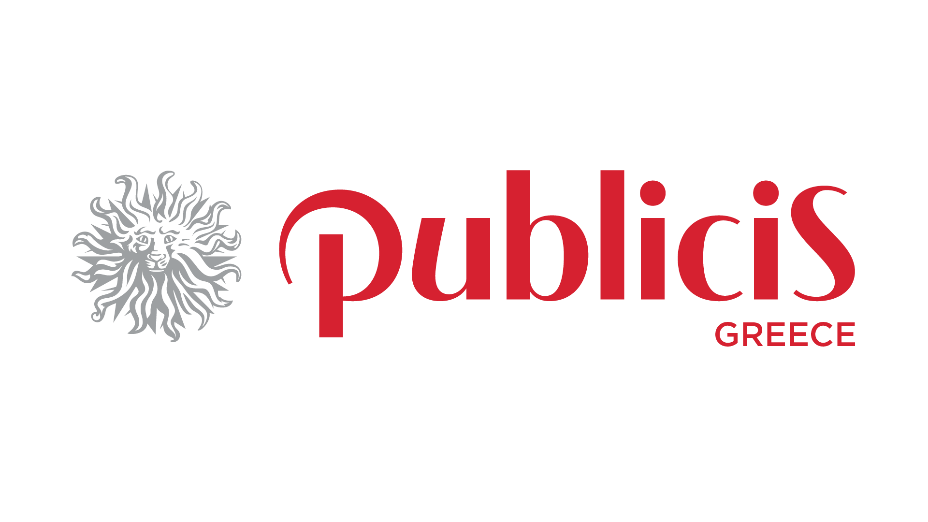 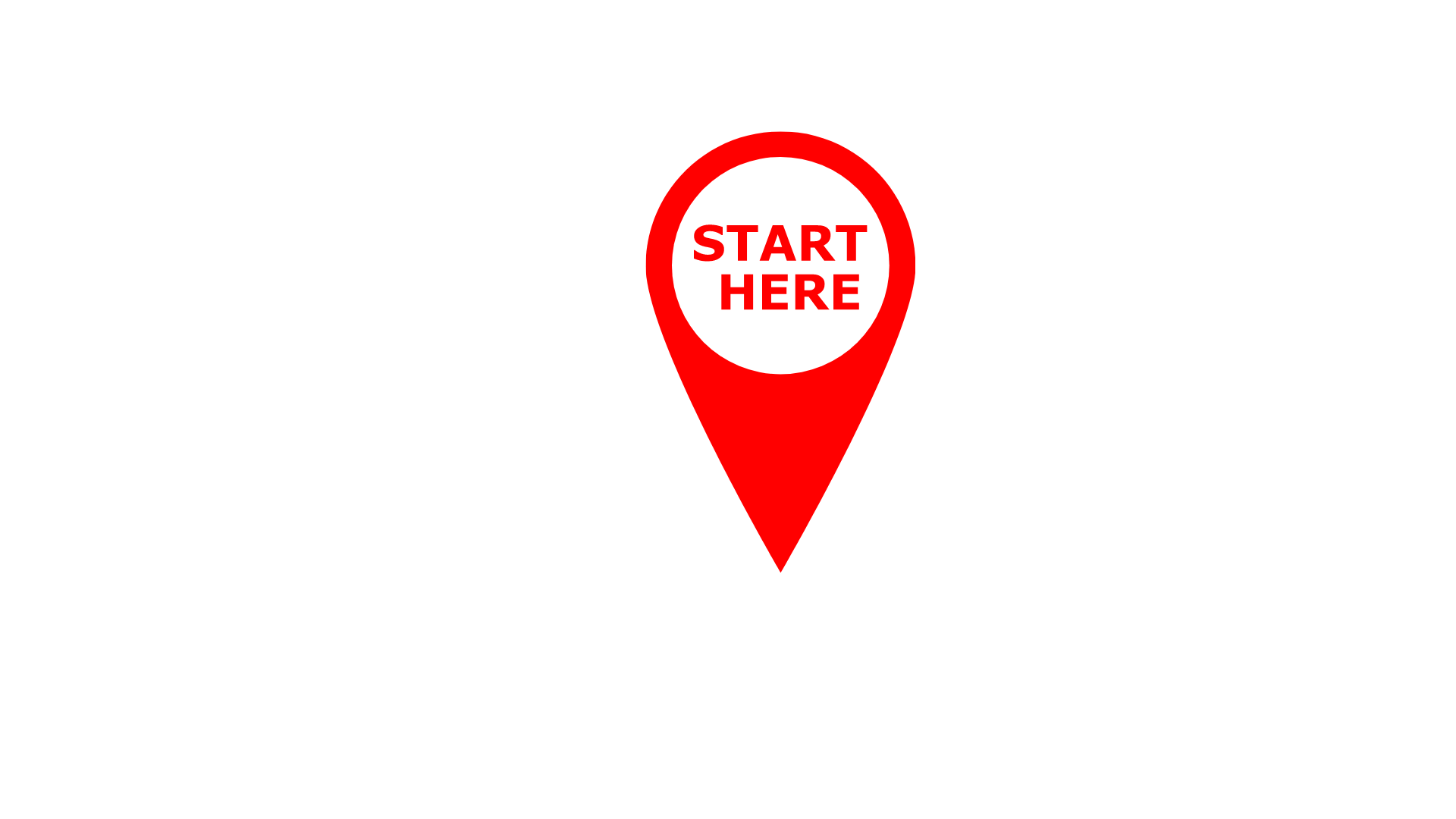 What we got from our client.
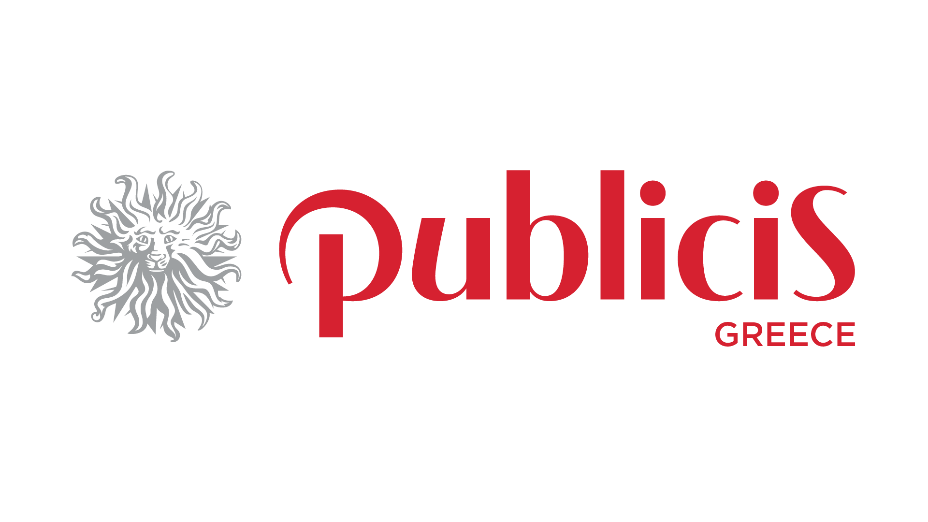 Product
A short presentation of the product we are communicating and sources of information.
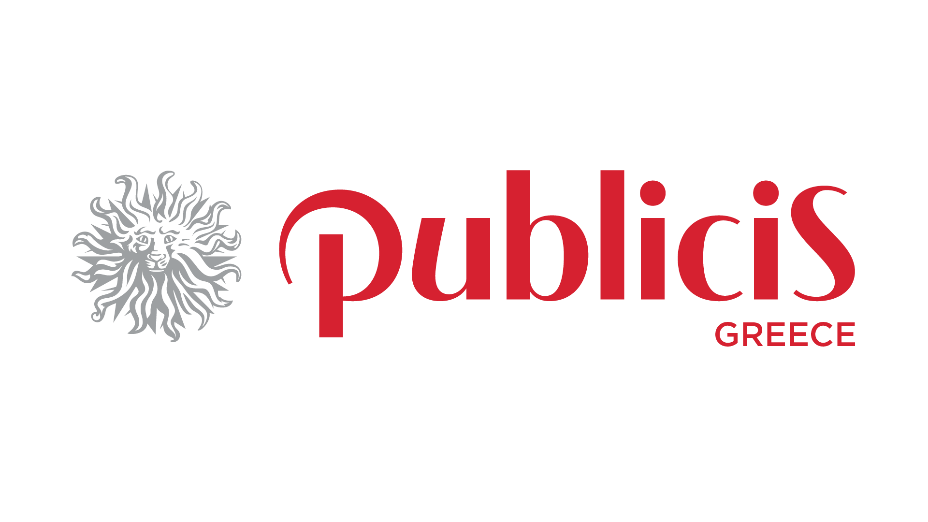 Product’s USP
Why is this product unique?
What makes it worth buying.
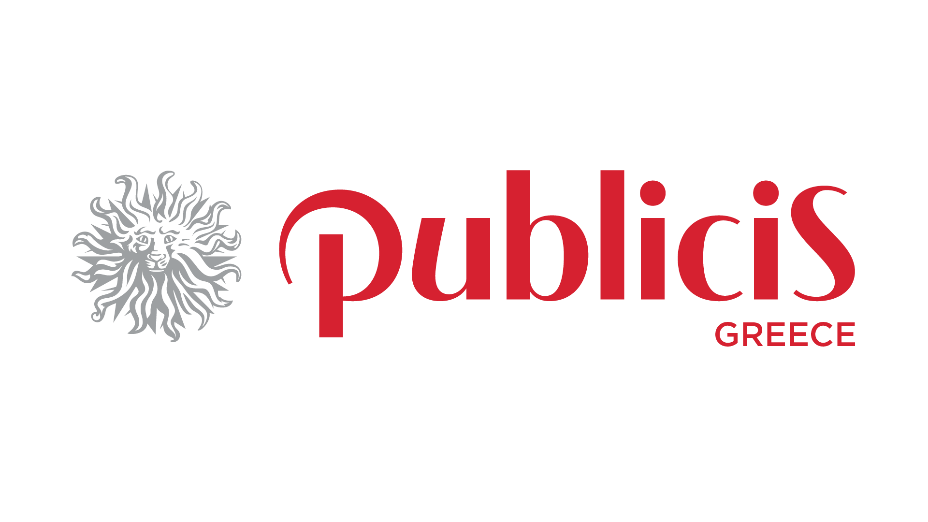 Competition
Other Brands that do something similar.
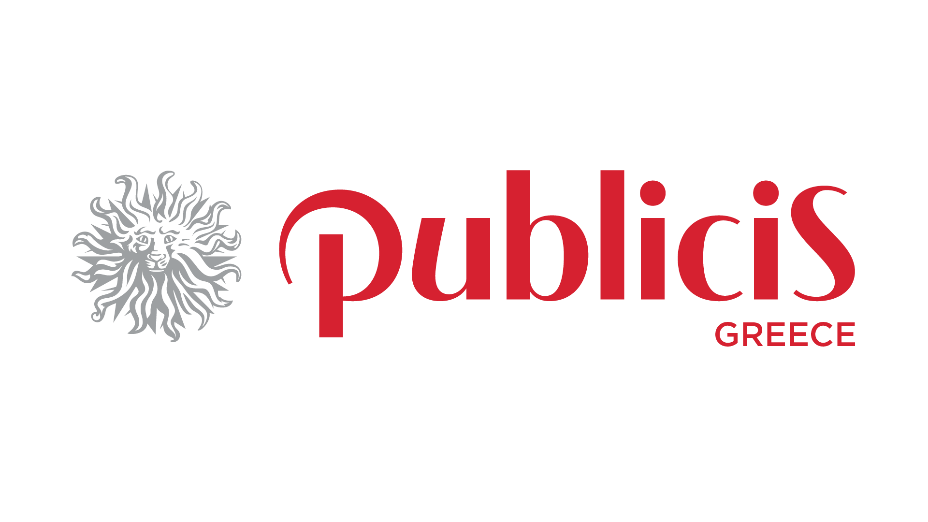 Target Audience
Identify the ideal audience we should communicate the product to. The people who are more likely to buy.
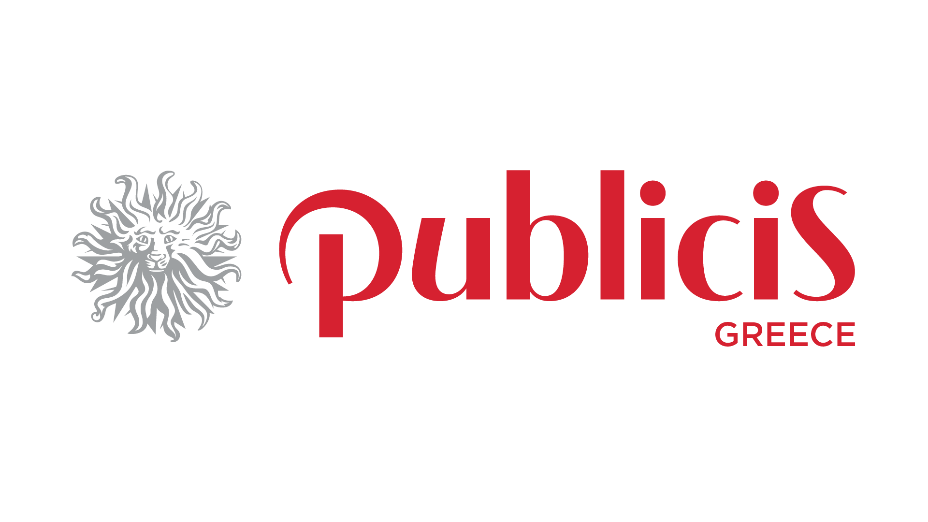 Marketing Goals
The desired business goals, where numbers talk.
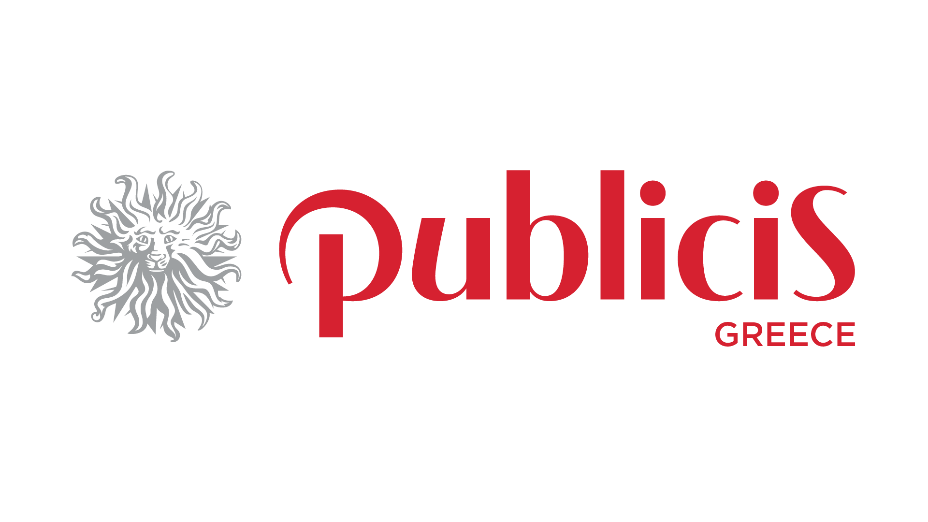 Communication Goals
Putting communication in a framework and setting the ideal goals.
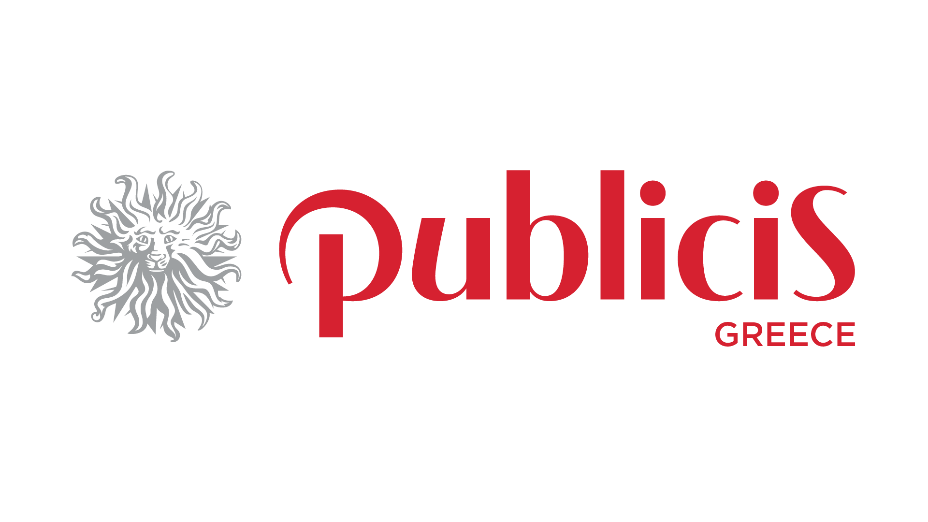 Communication Strategy
A small hint or an insight on how the strategic thinking of the campaign should form.
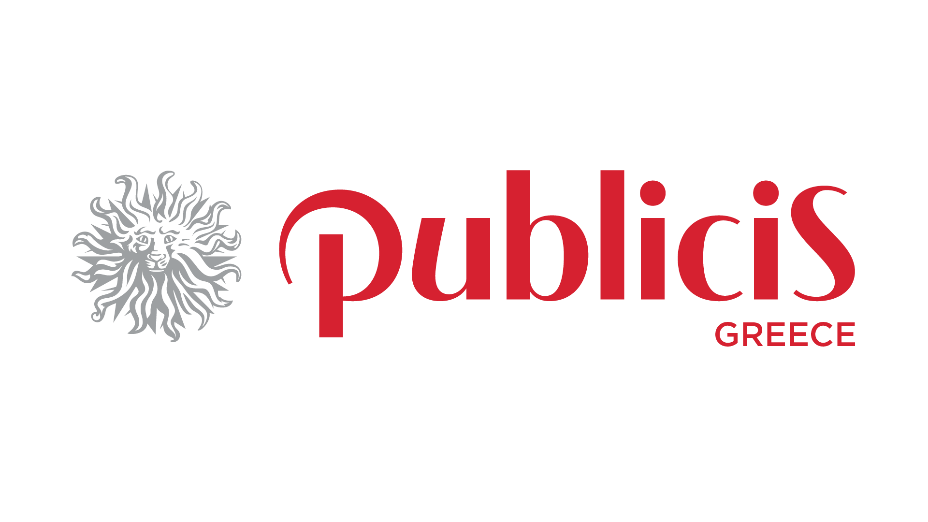 Main Message
The base for the main copy/phrasing.
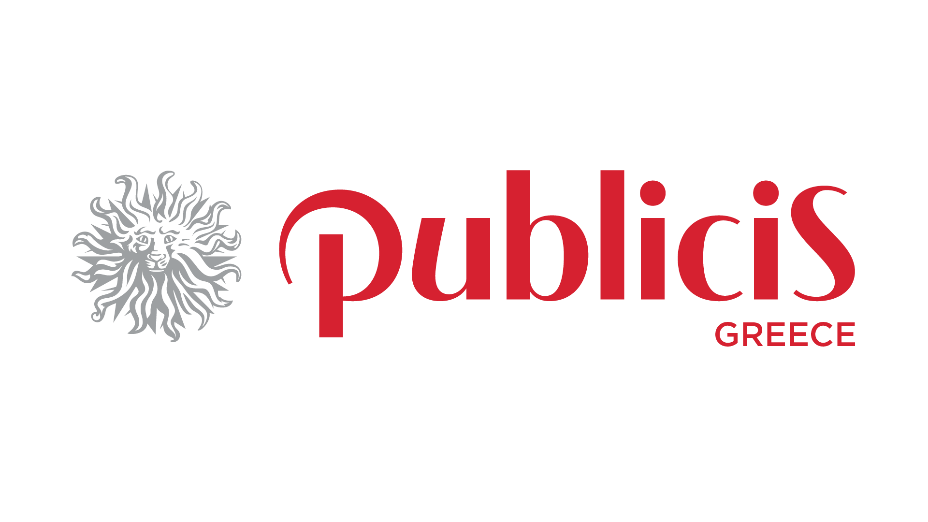 Tone of Voice
How we talk to our audience.
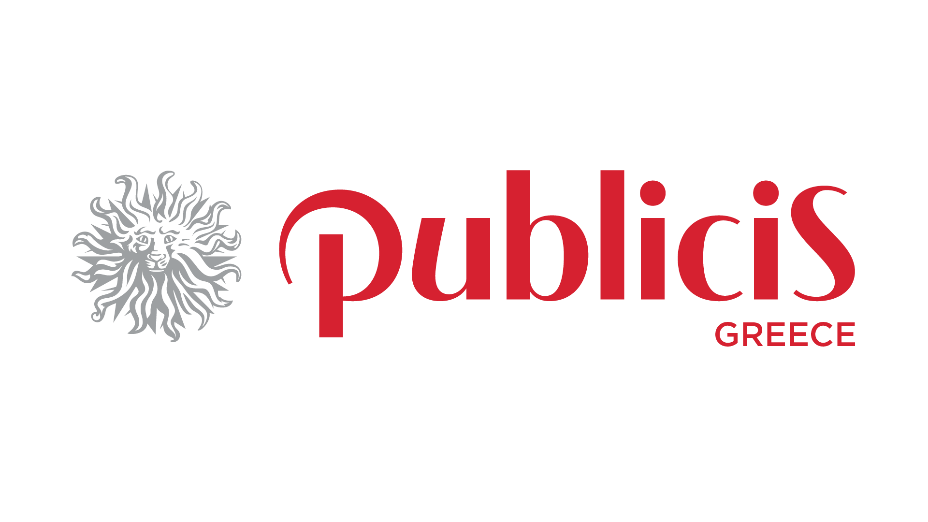 Supportive Information
The more you information you provide the account team with the better.
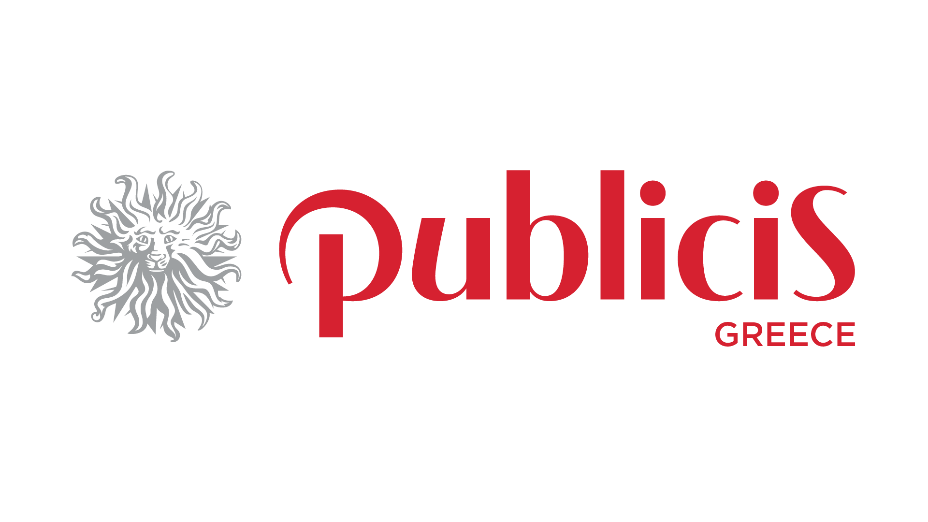 Deliverables
The assets and the touchpoints of the communication.
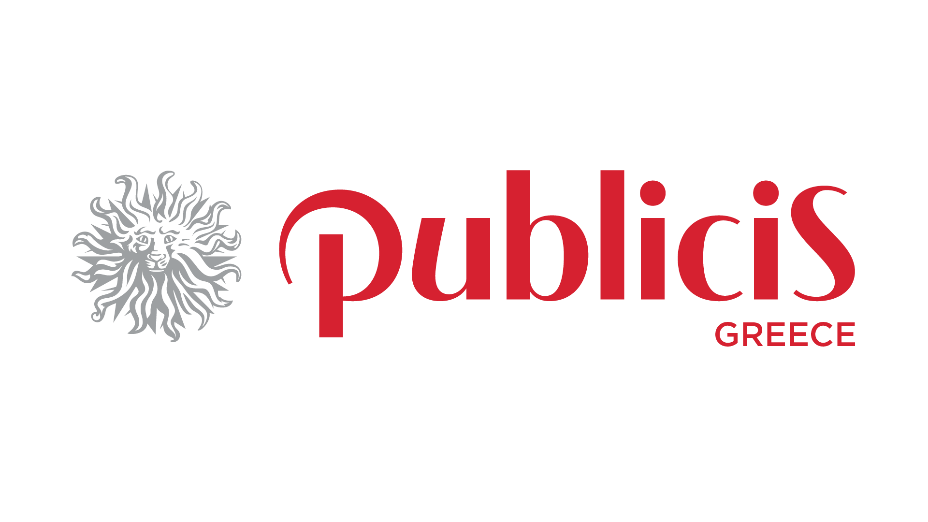 Time Plan
Set the checkpoints, divide everything into steps.
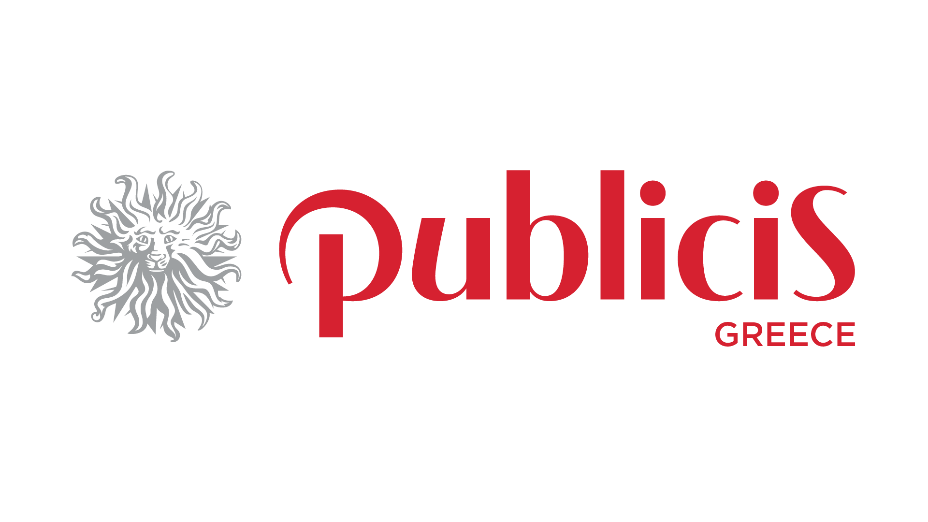 Budget
Everything costs.

There should be a clear budget, so the team offers the best solution based on the available funds.
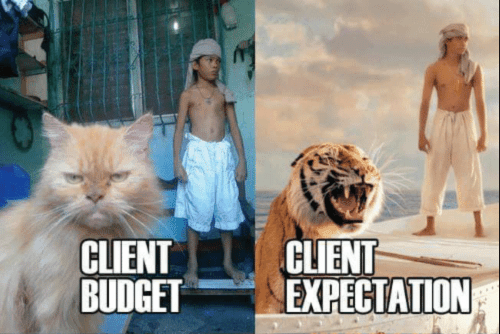 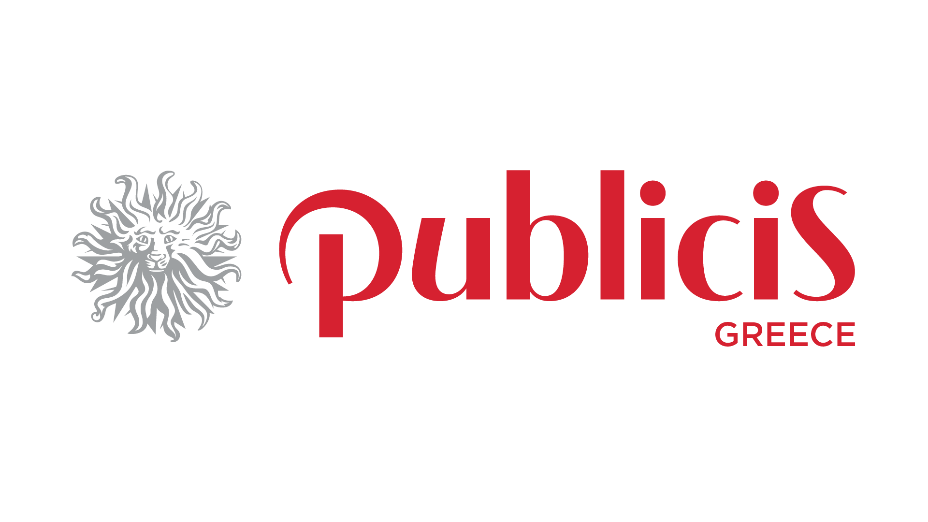 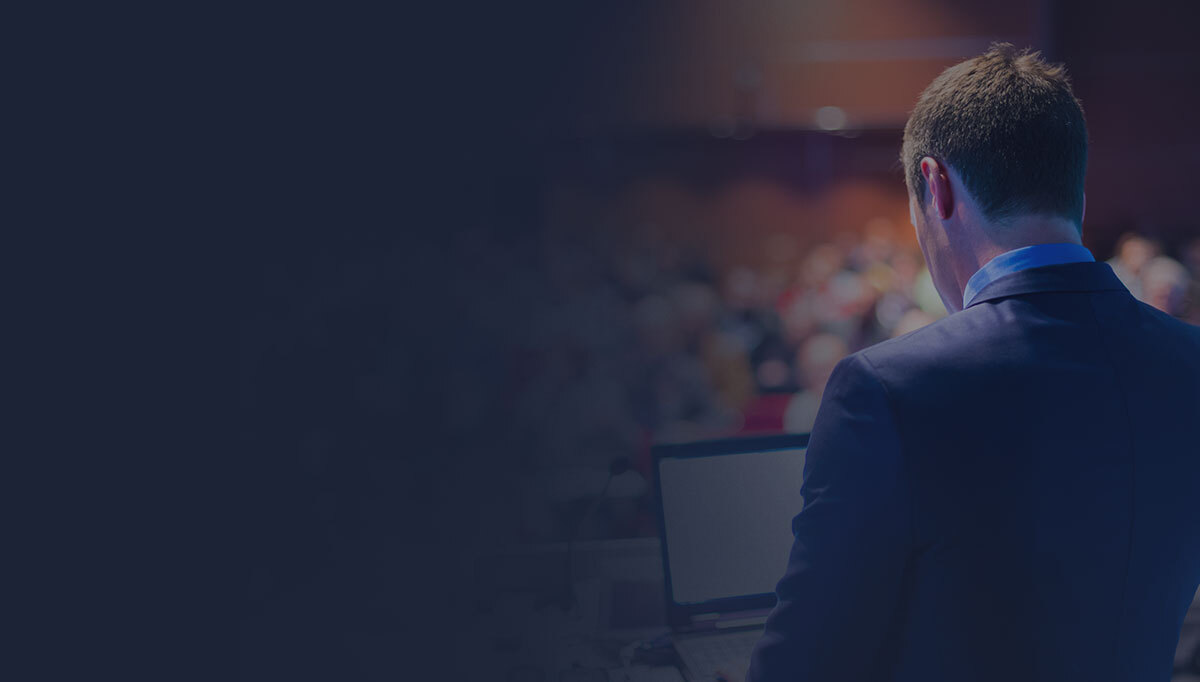 Organizing an event
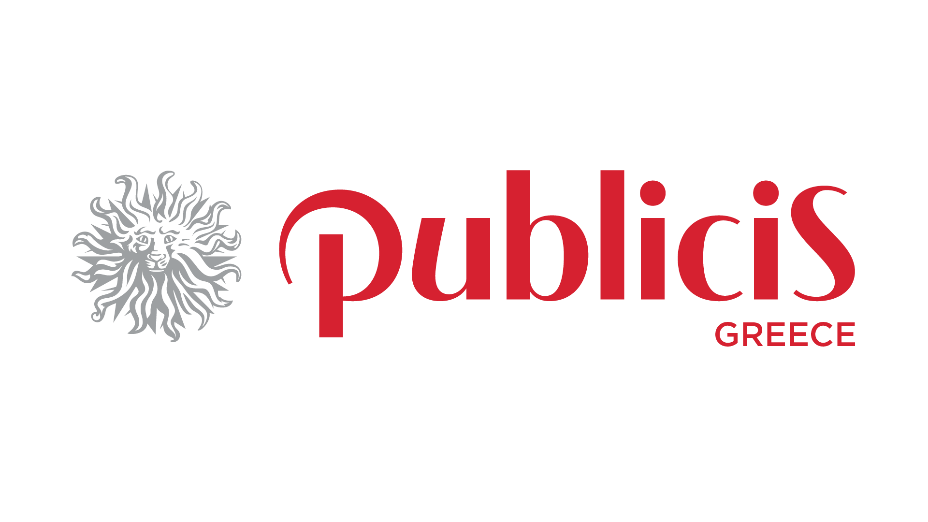 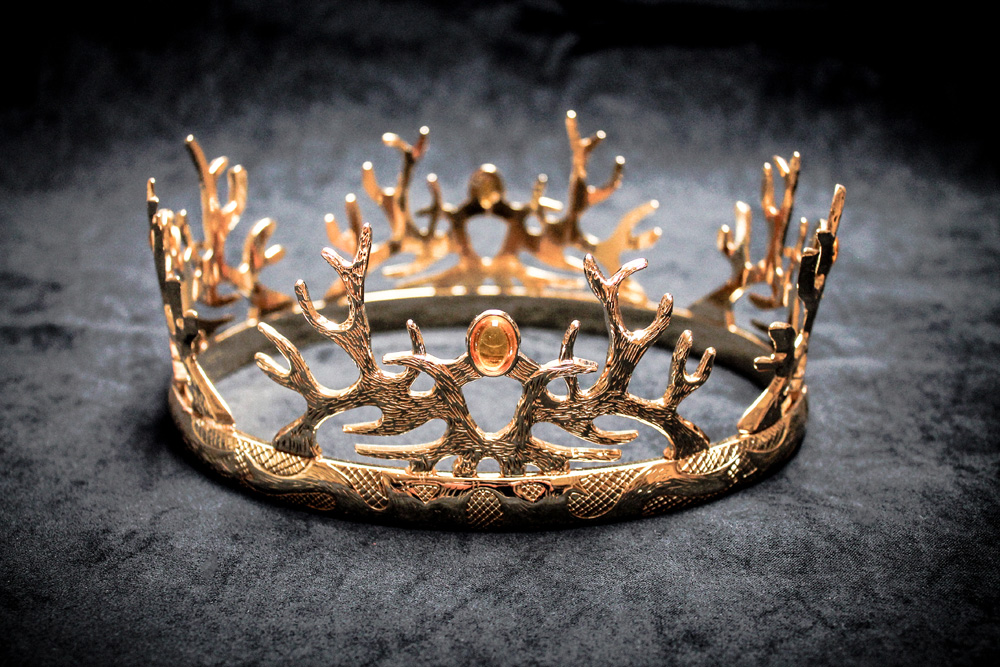 Content is king
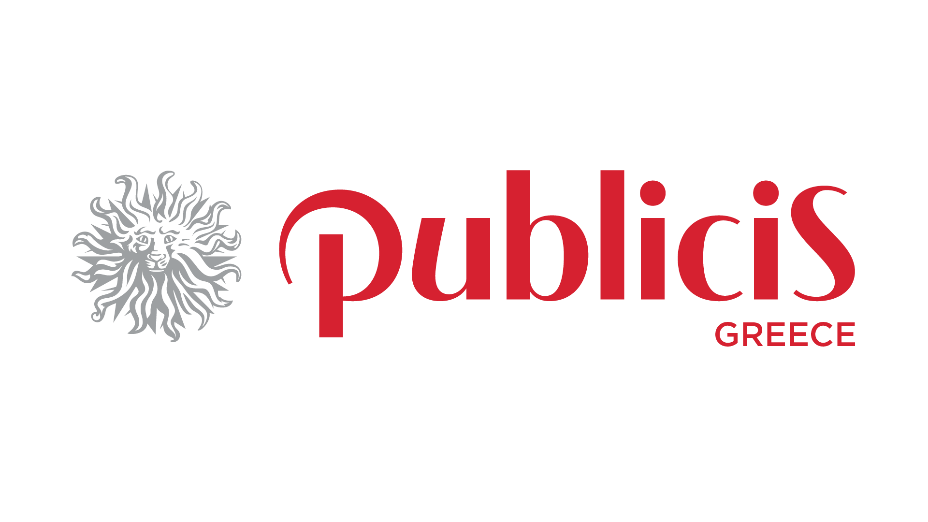 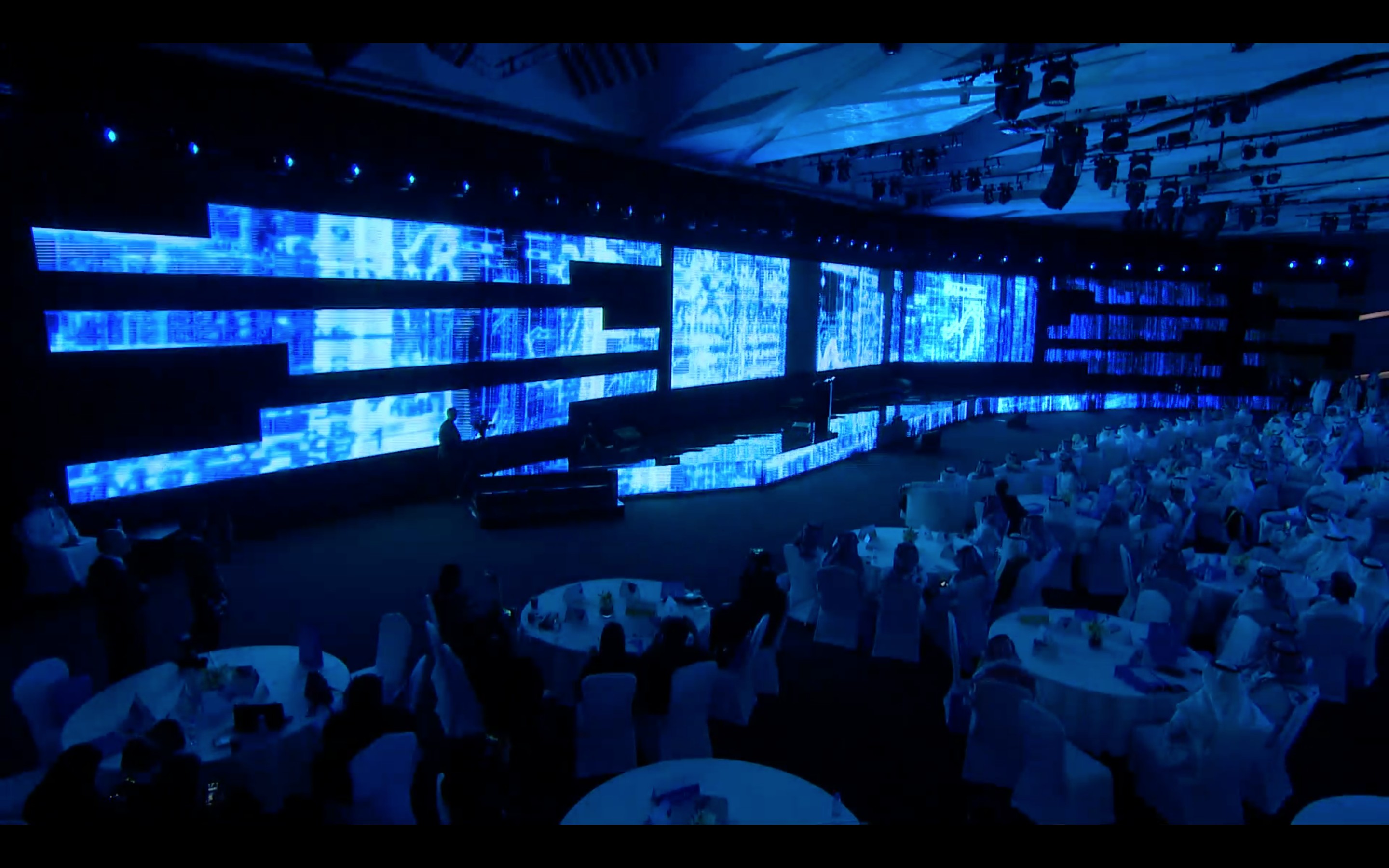 Delivery
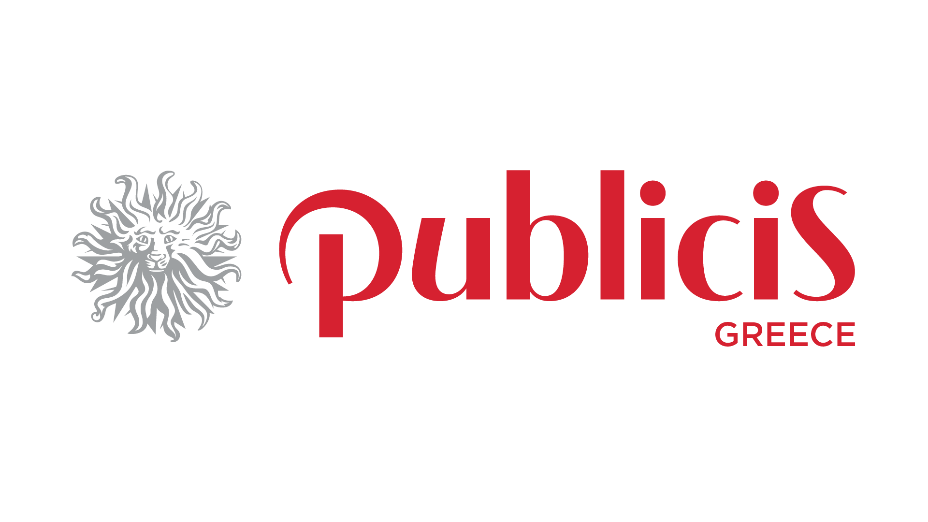 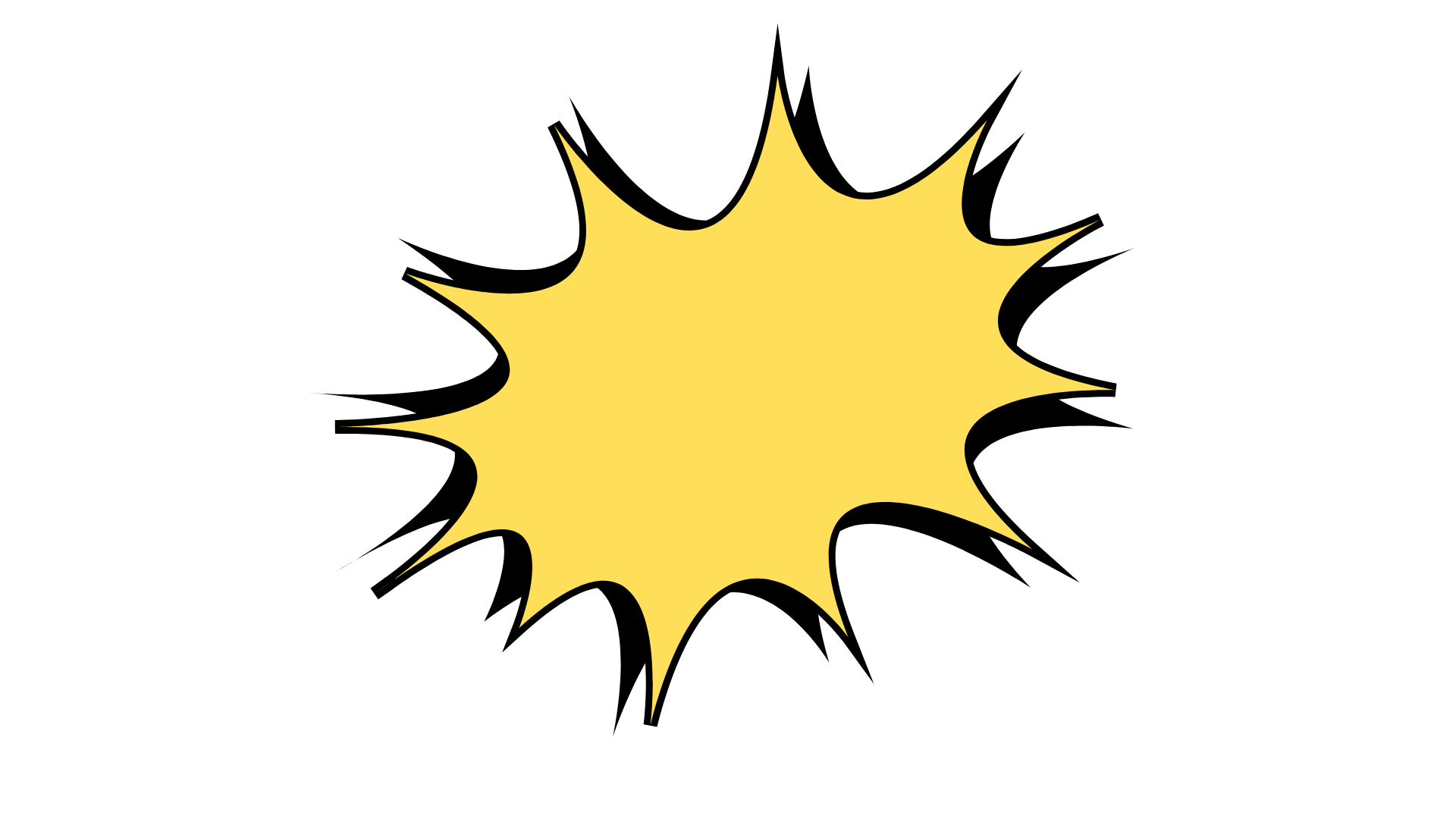 Strong physical experience
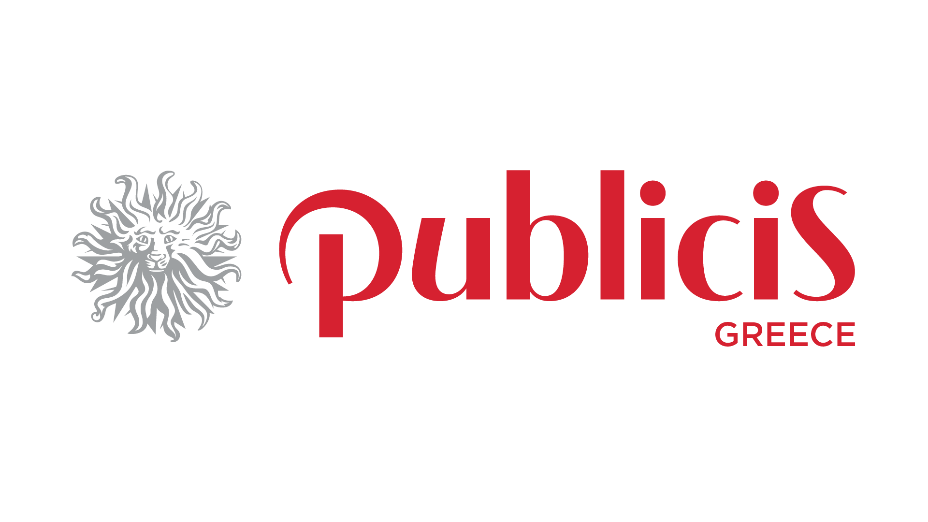 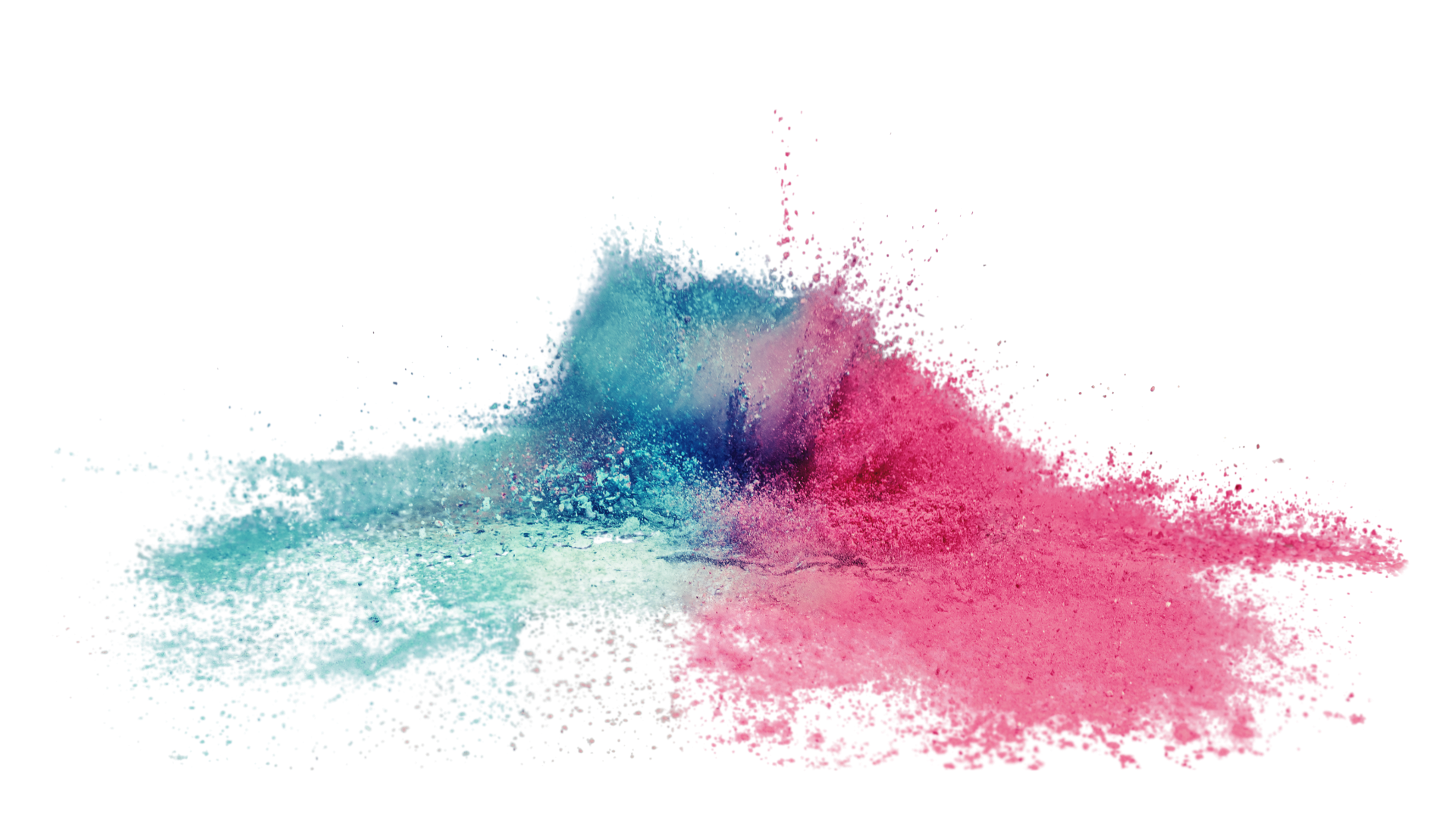 MAKE AN IMPACT
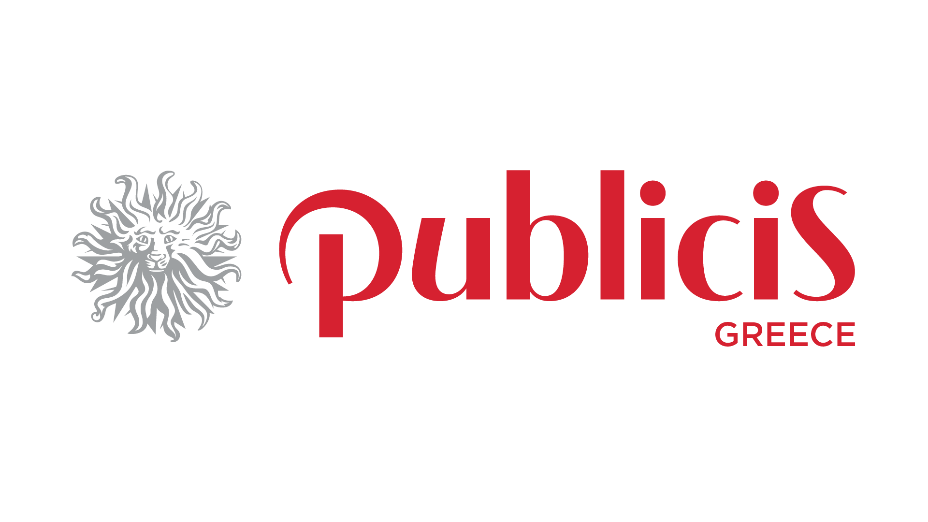 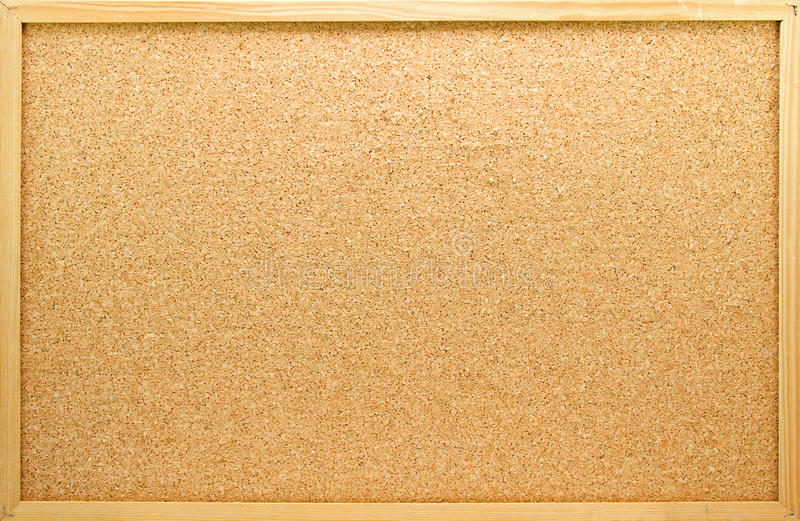 Let’s build a campaign
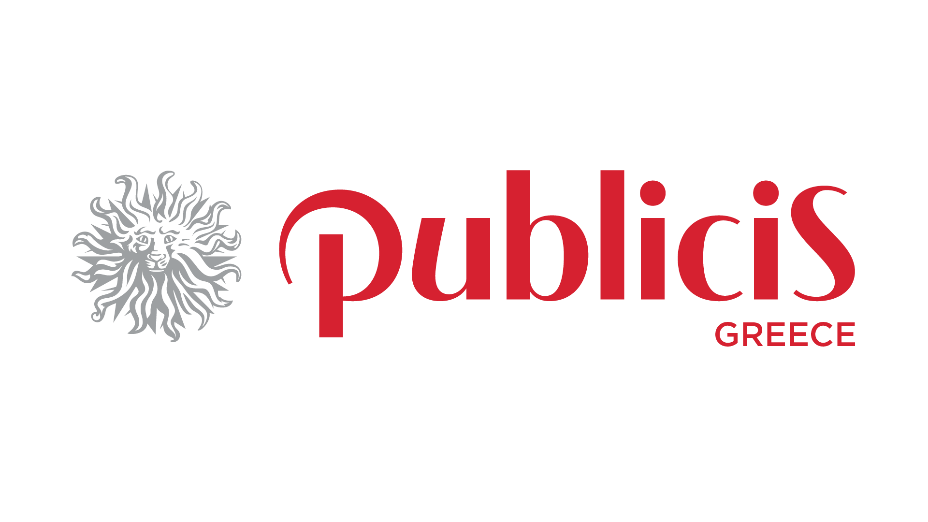 Campaigns
Consist of assets and creatives that enhance the product that we are offering.
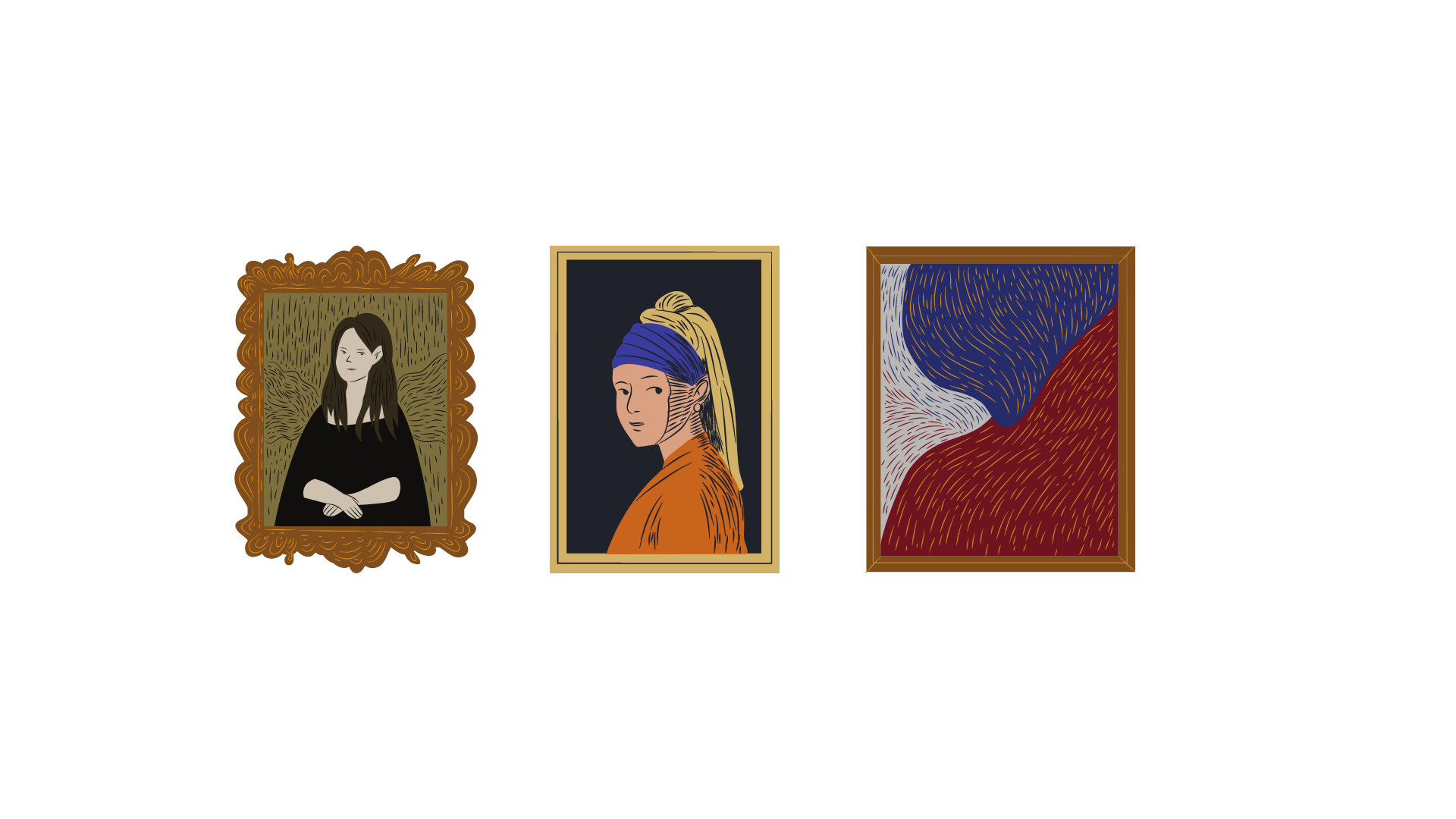 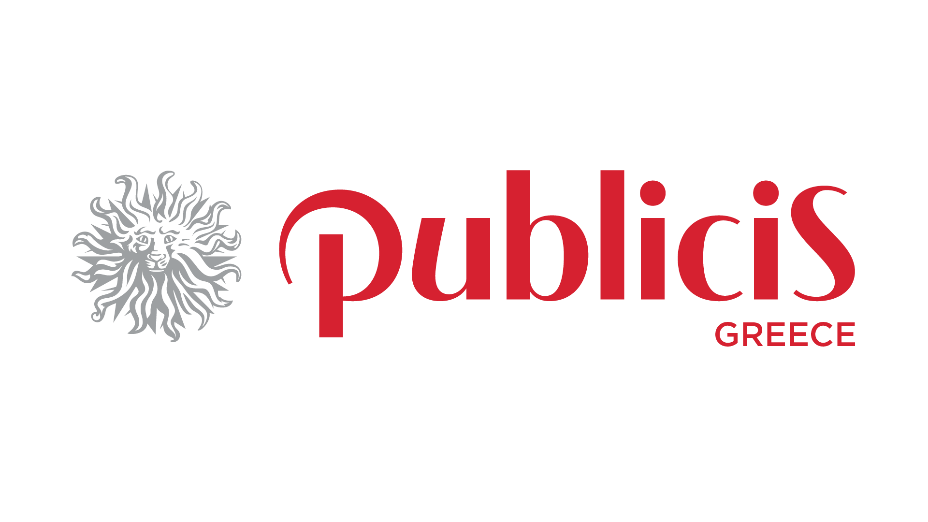 Campaigns
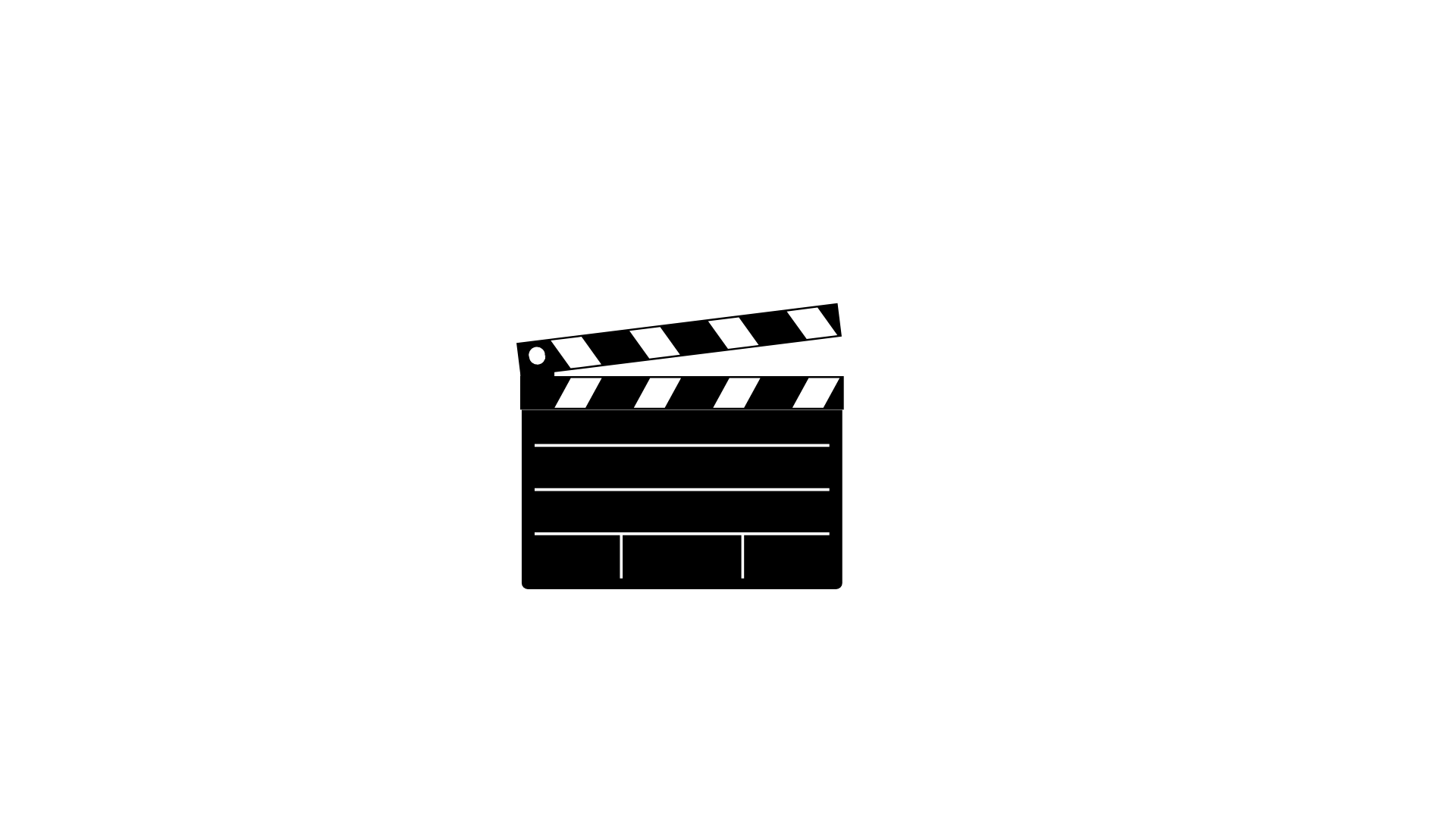 If the campaign is big, you should probably contact an agency to help.
Video Assets
Complex creatives
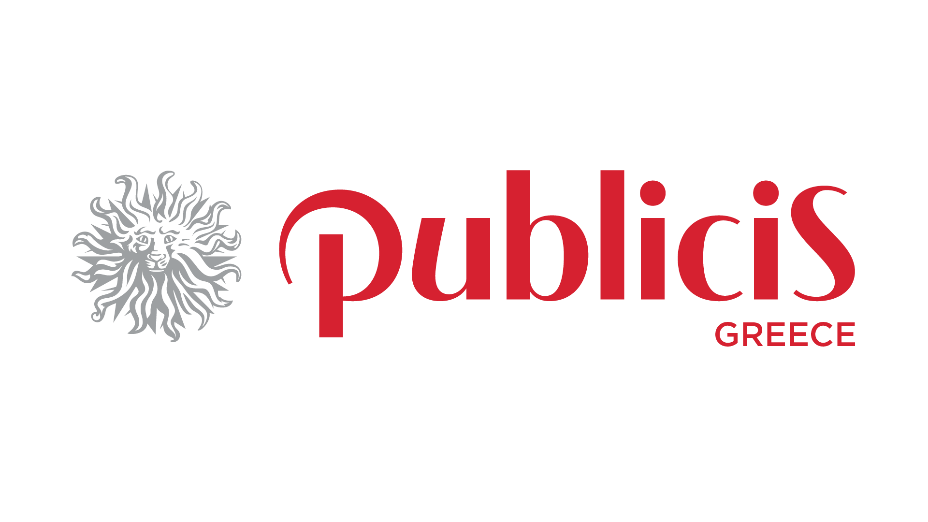 TVC
Radio
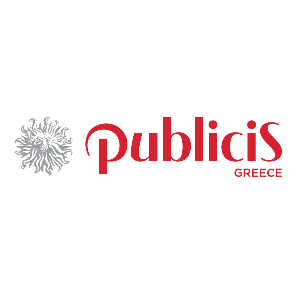 Campaigns
If there is a limited budget, you can always try to make something yourselves.
Tools:

Canva (Pro)
Vimeo
Filmora
Static Posts
Carousel
Simple videos
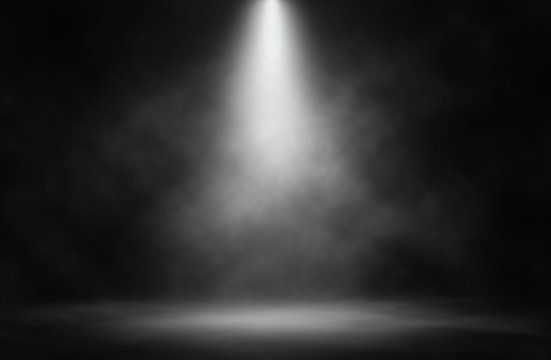 Where will I be seen?
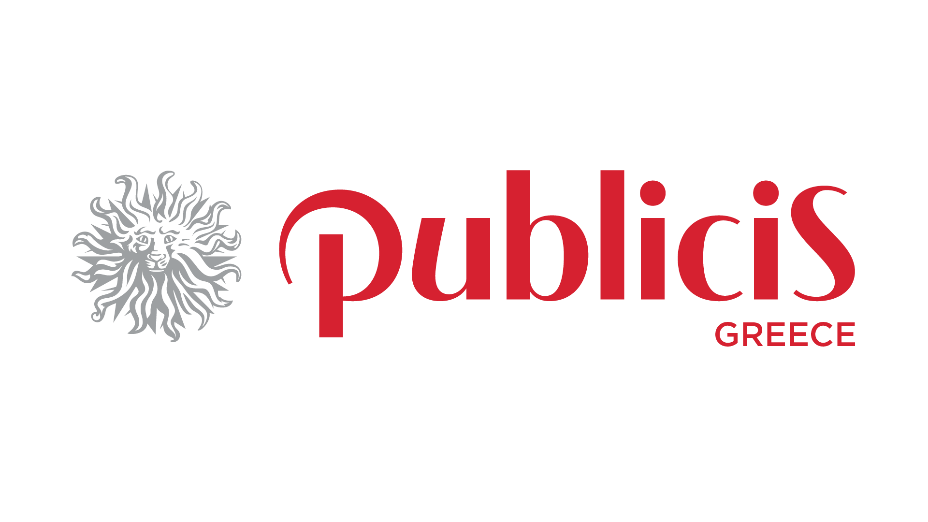 Touchpoints
Where your brand engages with the audience. Where you steal the interest of the consumer.

Choose wisely.
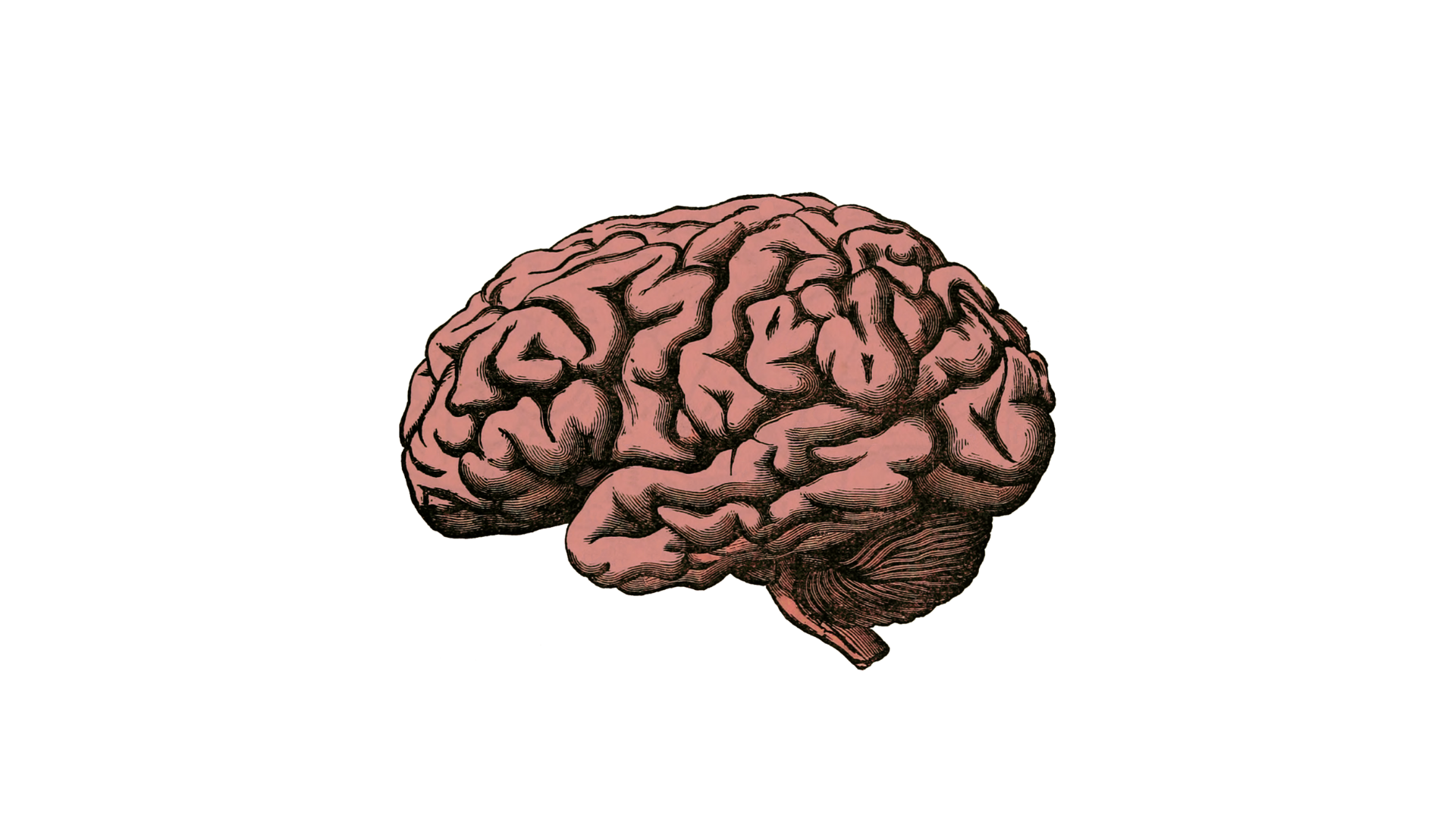 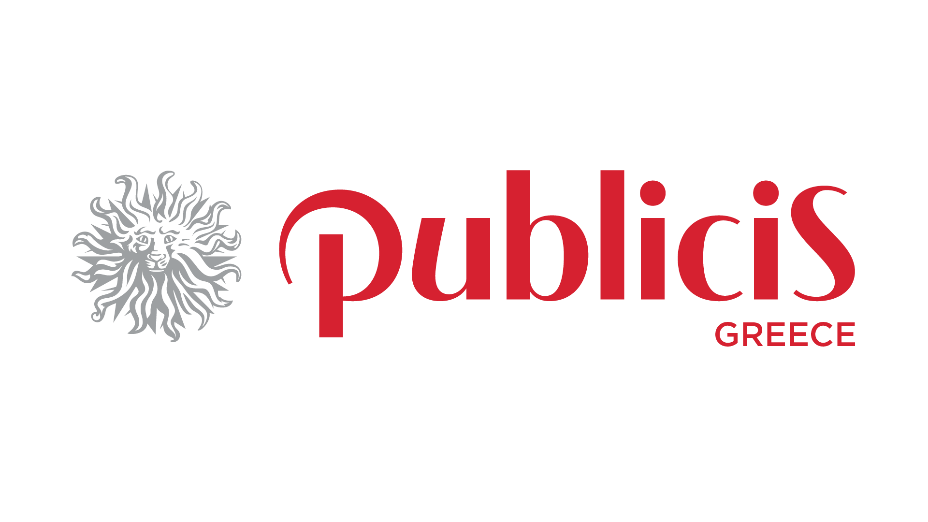 Touchpoints
Radio

¬  Radio Spots	
¬  Referrals
¬  Sponsorships
¬   Contests / Giveaways
TV

¬   TVC	
¬   Sponsorship	
¬   Product Placement
OOH (Out of Home)

¬ Airports 
¬ Public Means of Transportation
¬ Billboard, Pisa, Panels  
¬ In stores
Entries
 
¬ Newspapers (print)
¬ Newspapers (digital)
¬ Magazines (print) 
¬ Magazines (digital)
Digital

¬ Online Ads 
¬ Website 
¬ Social Media
Direct

¬ Mail 
¬ E-mail (newsletter)
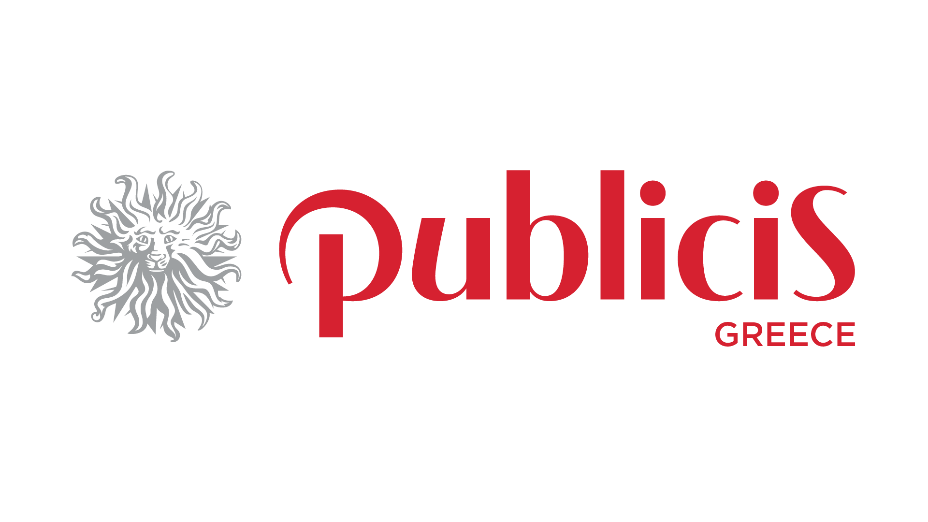 Depending on the needs of each brand a mix of touchpoints brings the ideal results.
But
You can never go wrong with
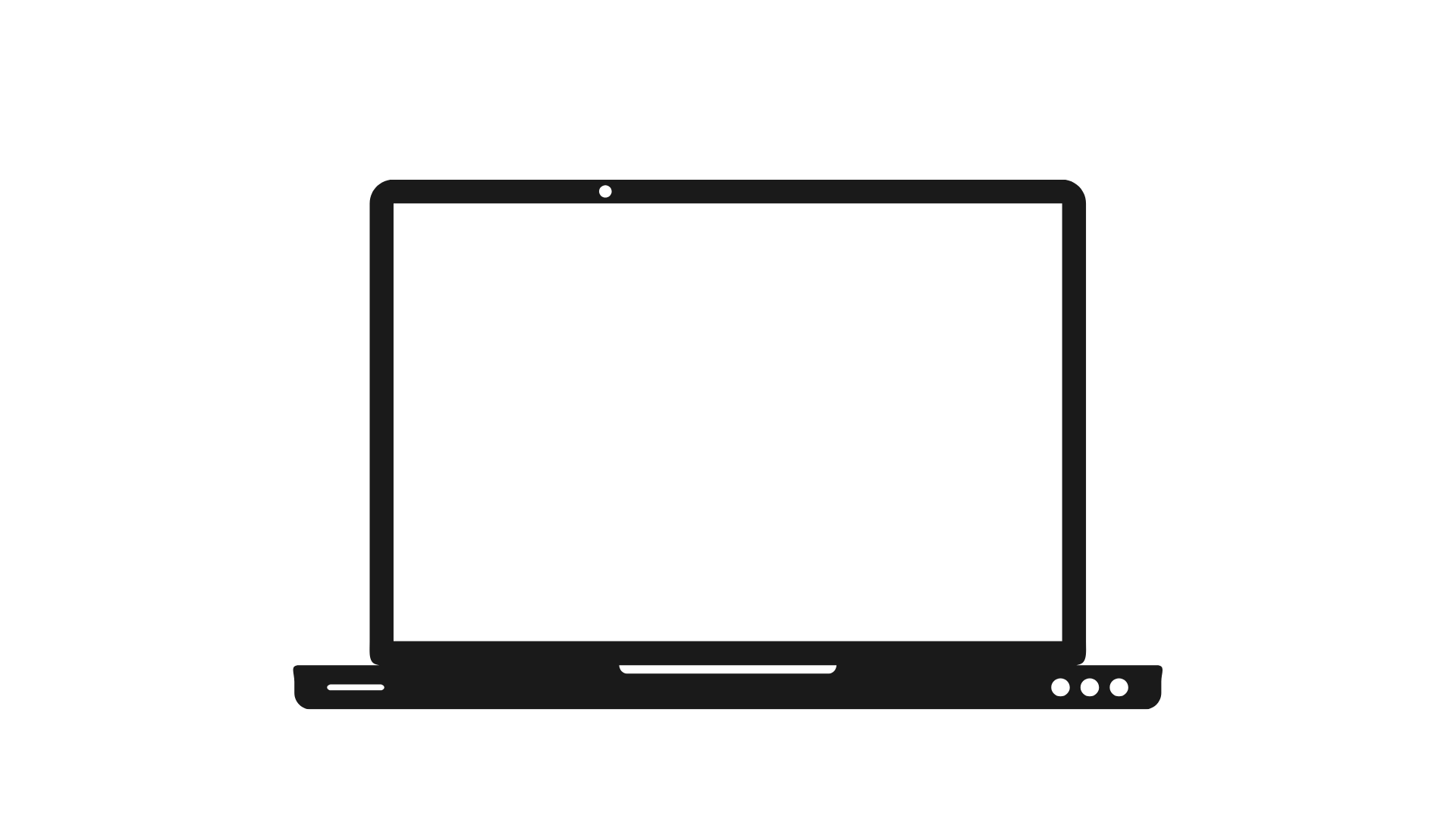 digital 
communication.
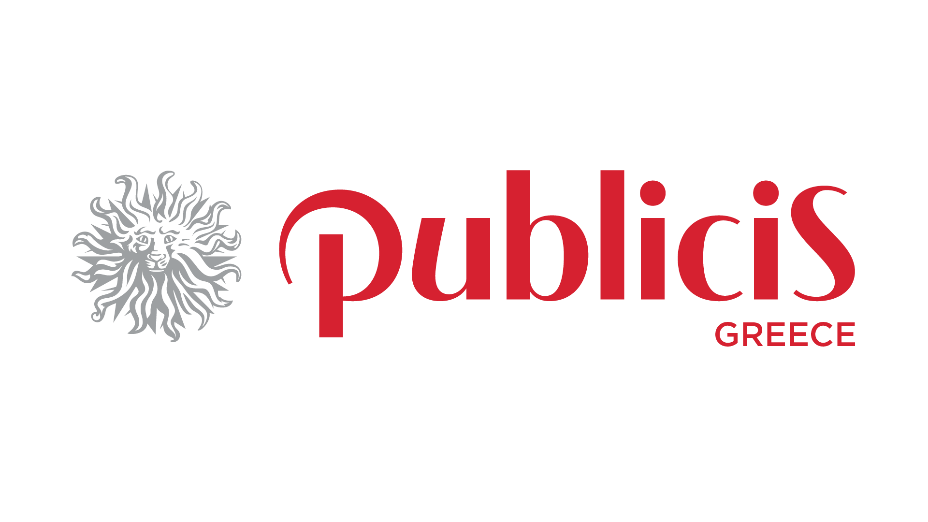 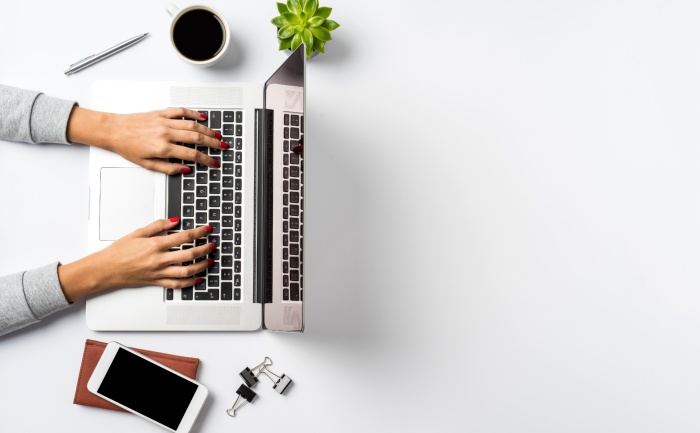 Digital
Communication
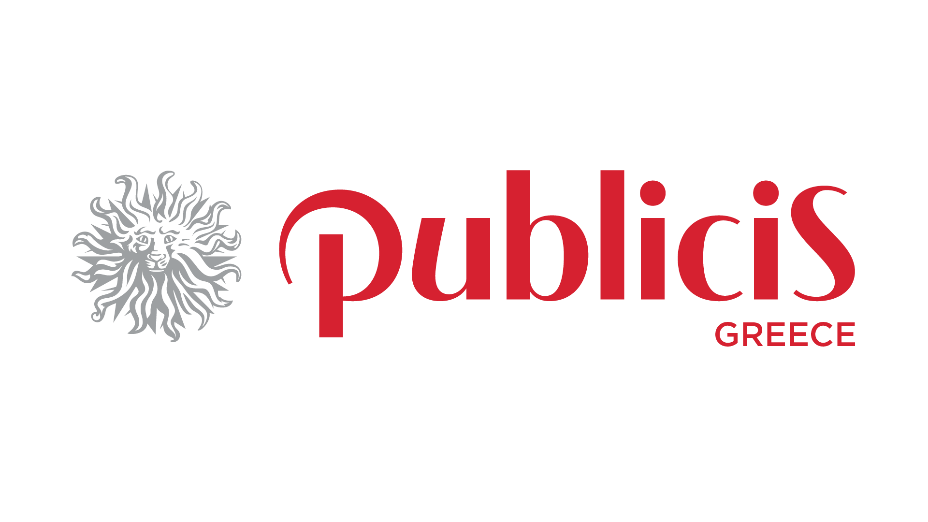 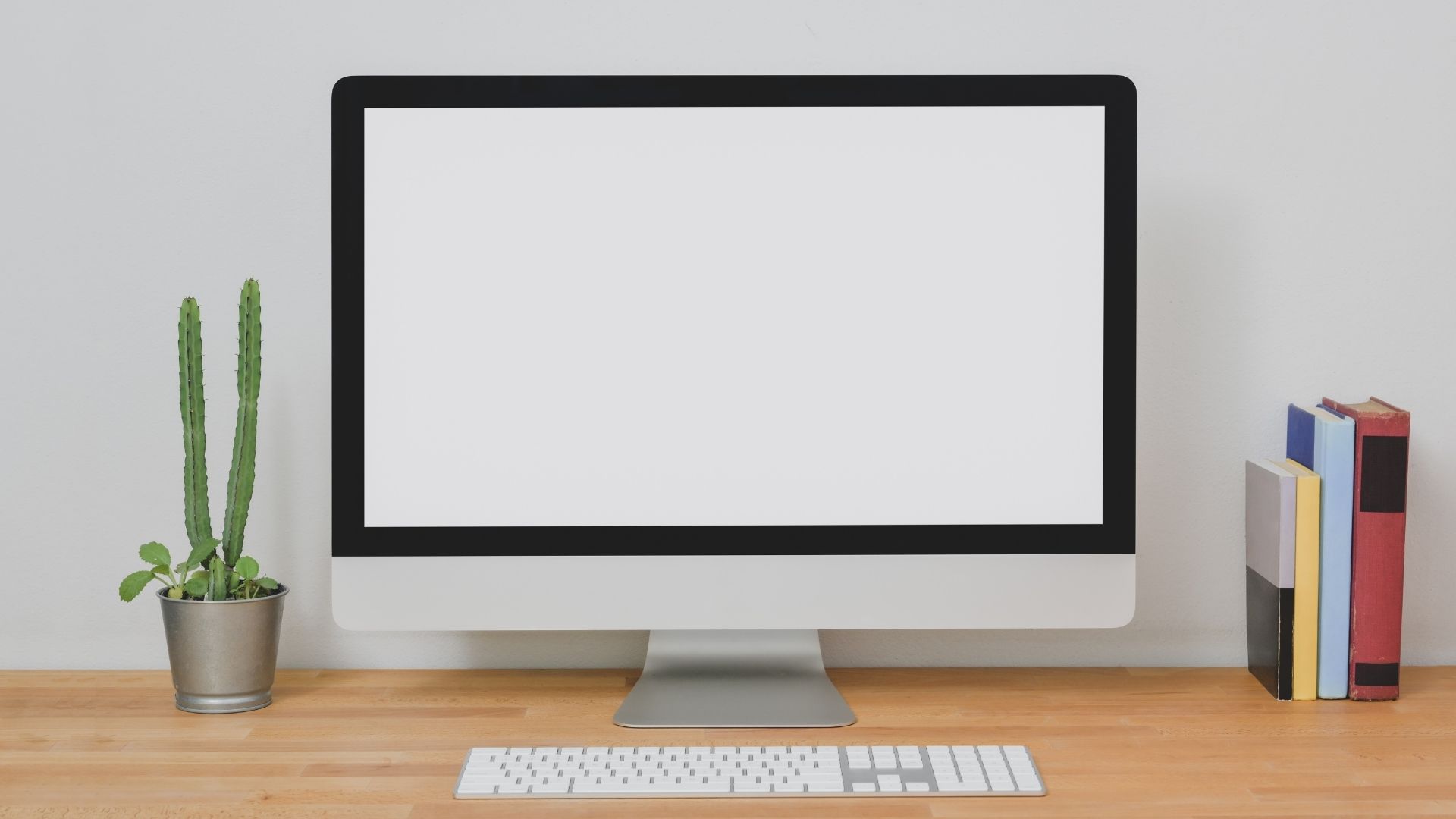 Everyone is on social media.
It can be potentially free (or low cost).
You can track your results.
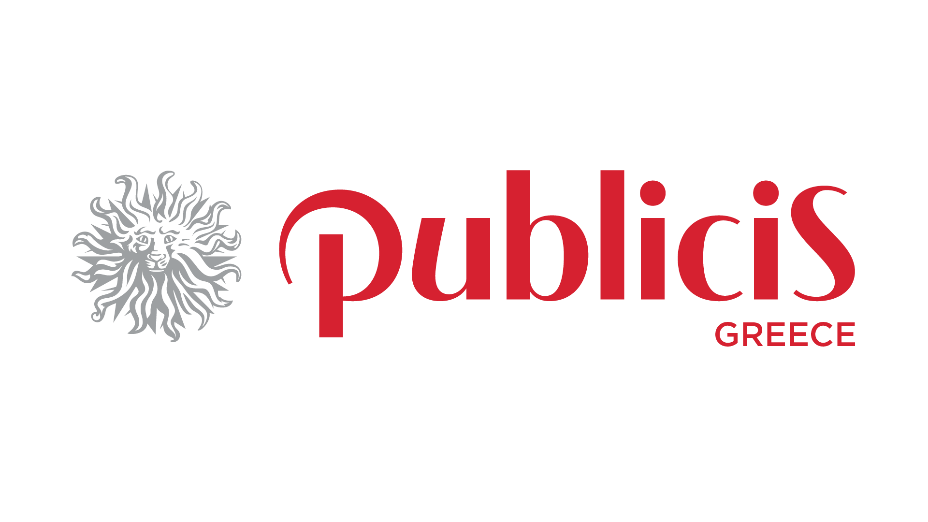 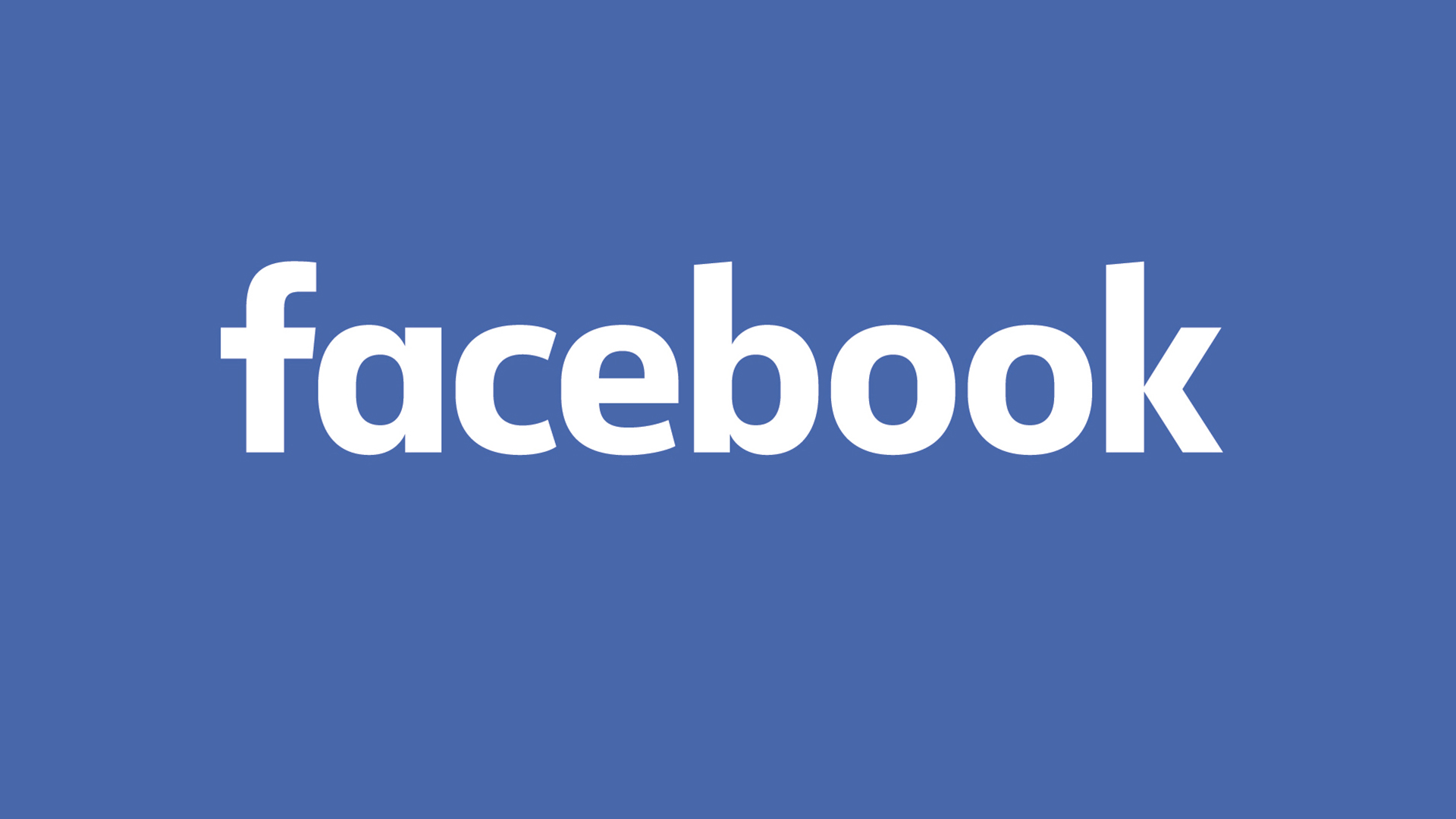 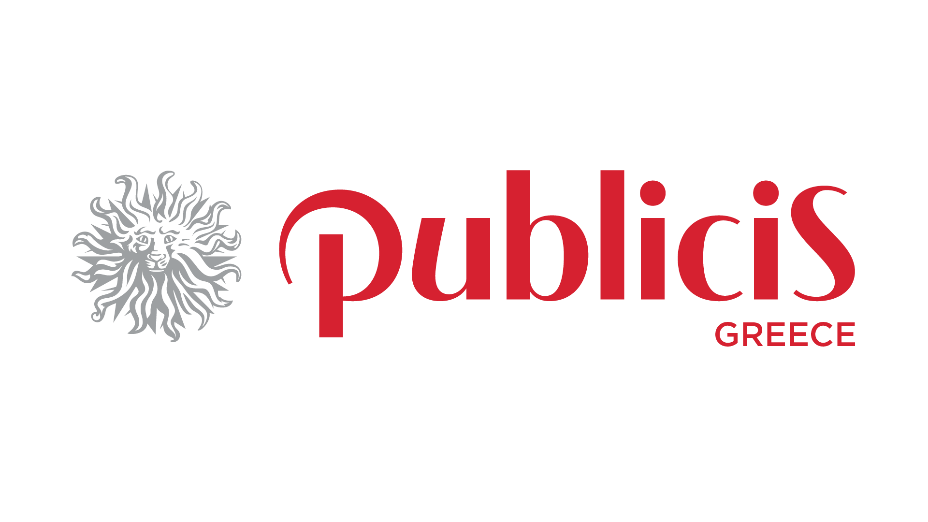 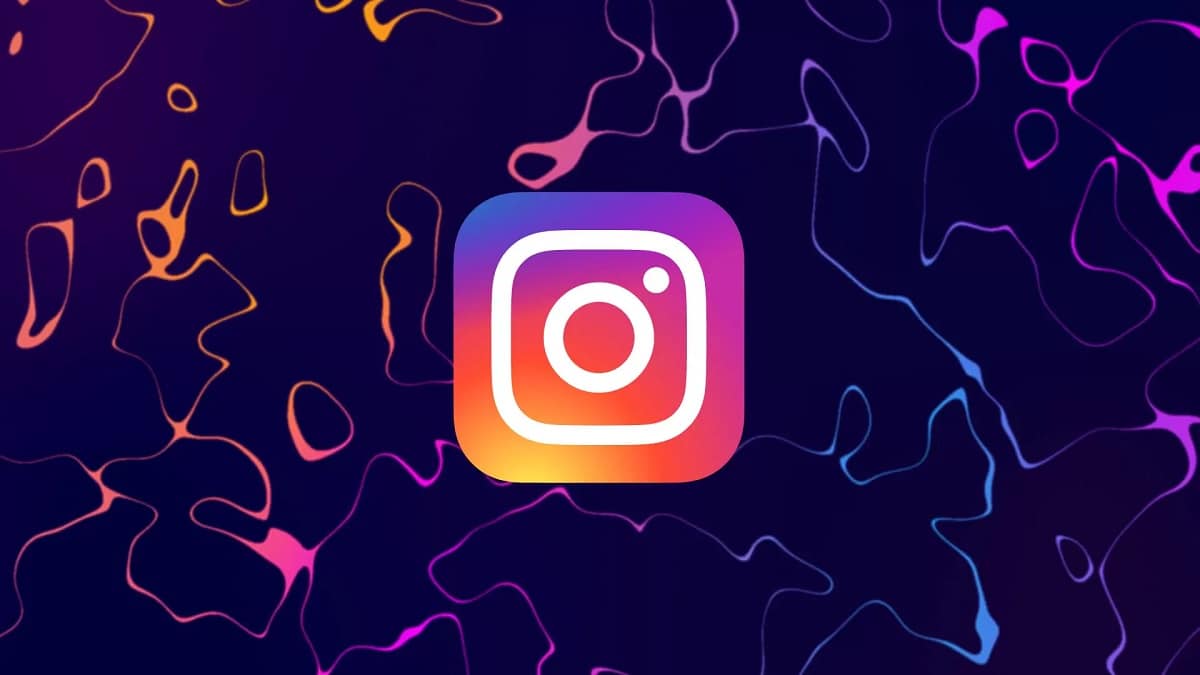 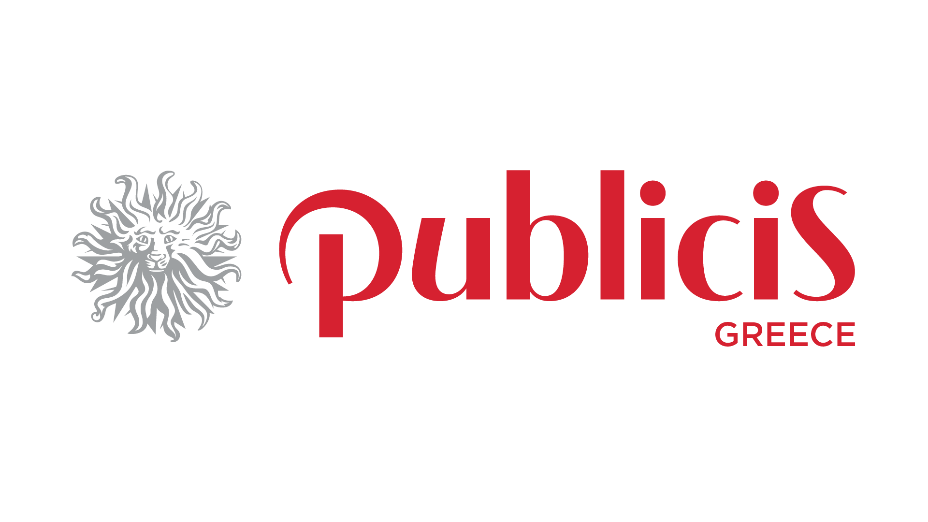 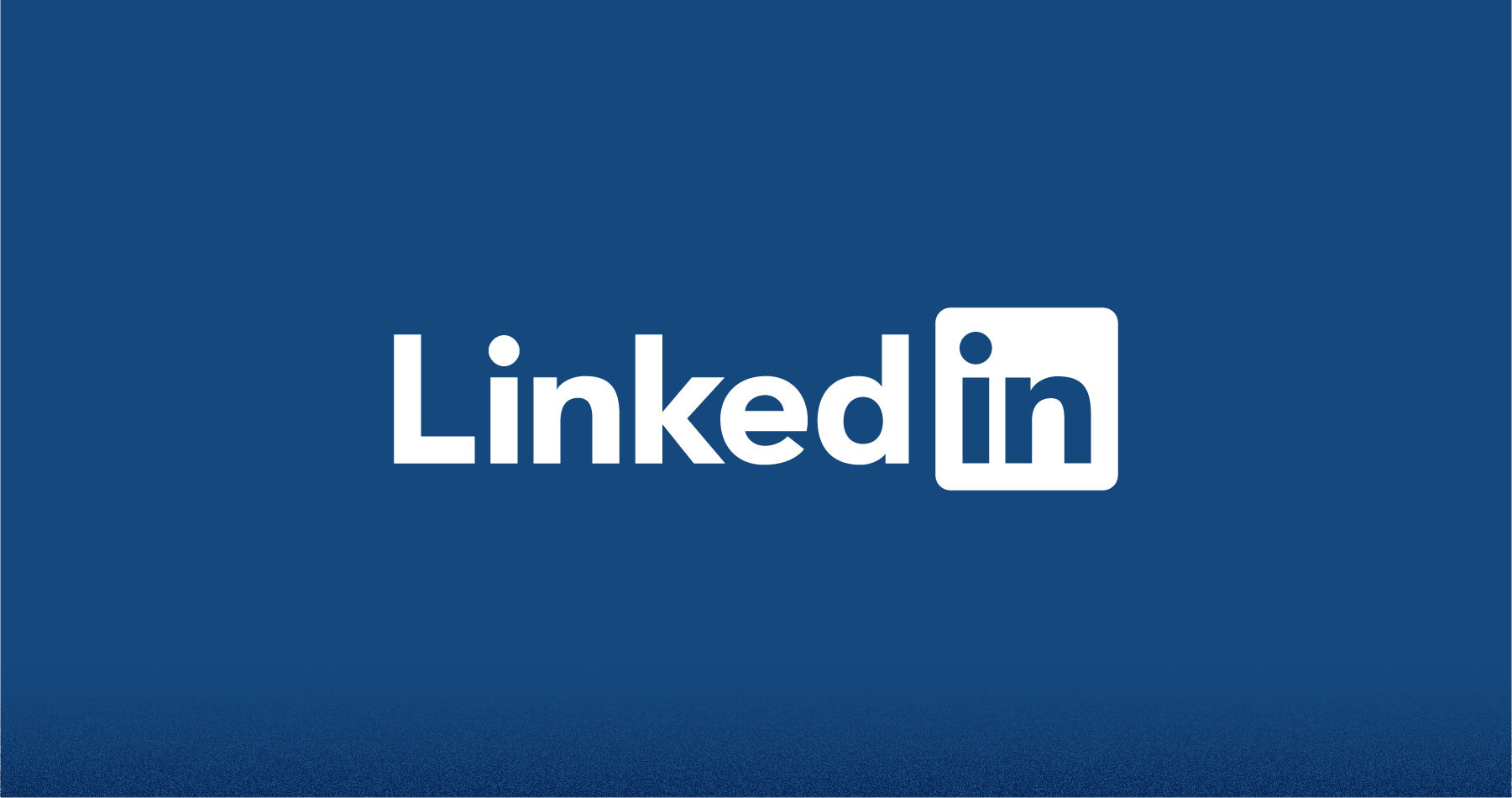 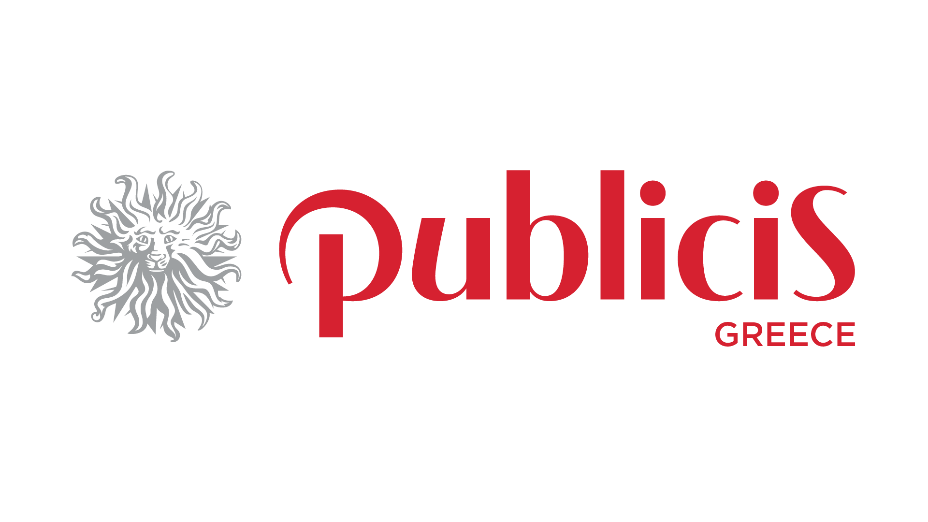 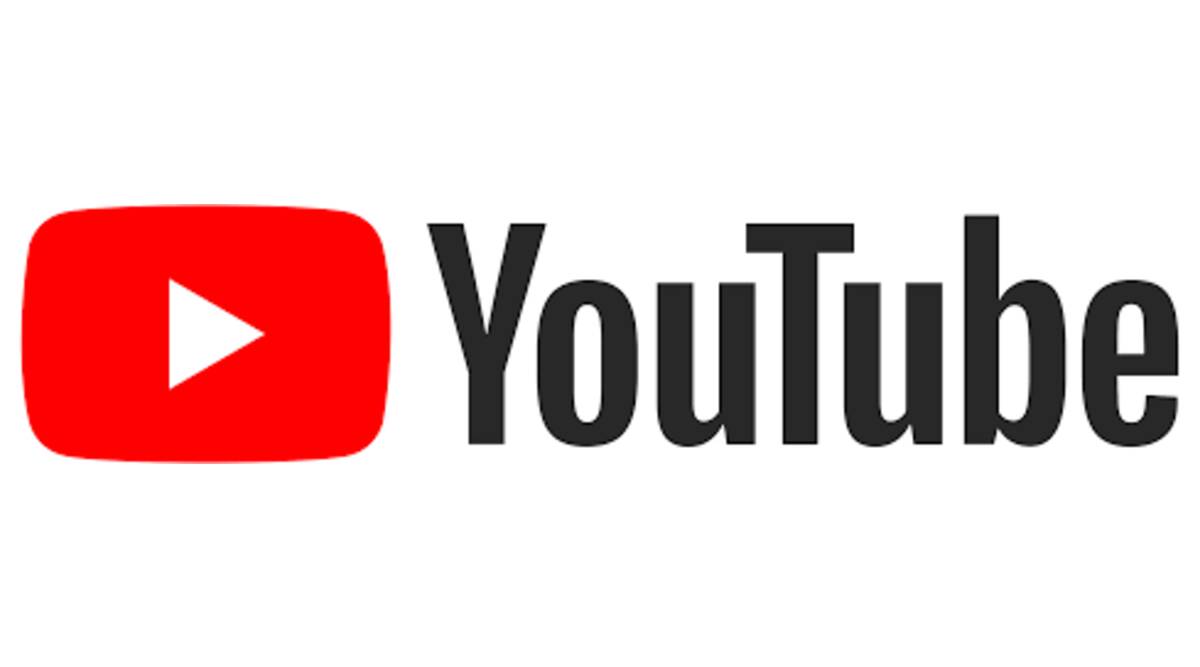 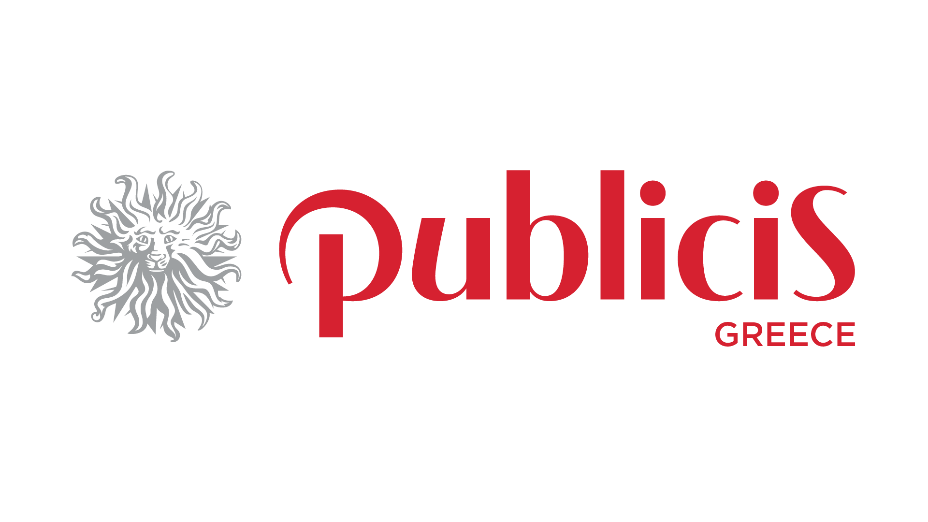 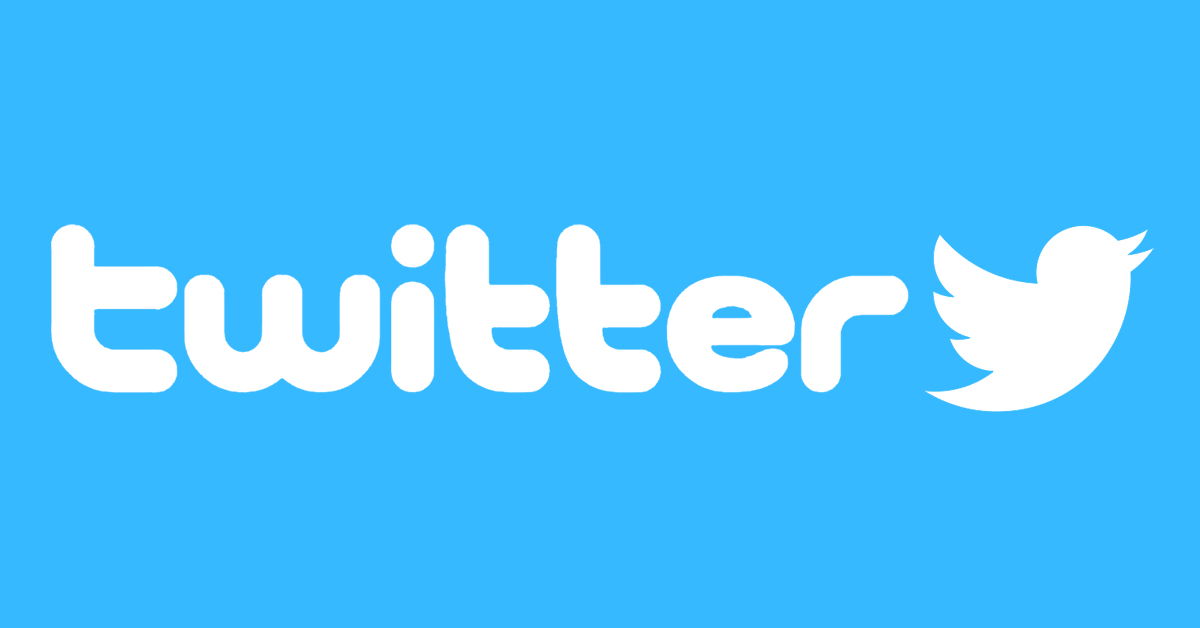 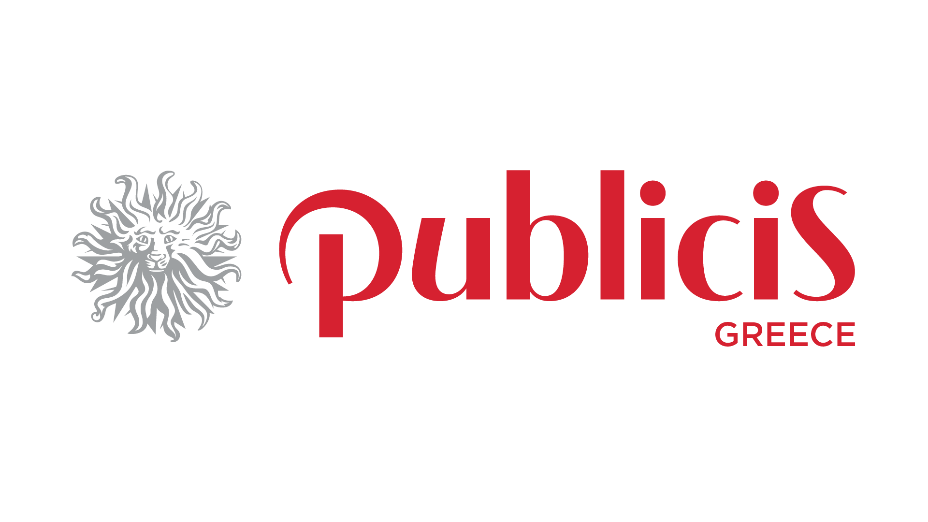 Organic Content
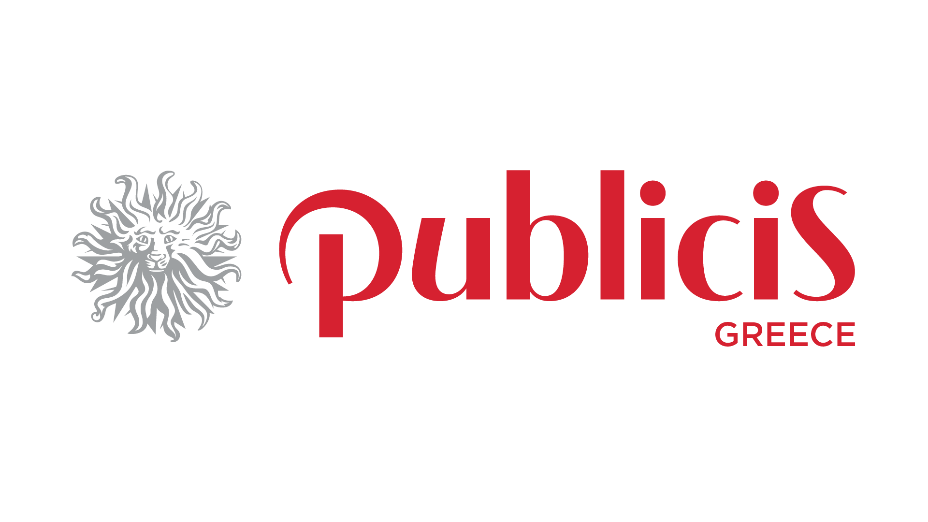 Organic Content
Basically free. You just upload the asset on the platform from your account.
Very limited reach and it depends on the followers you have.
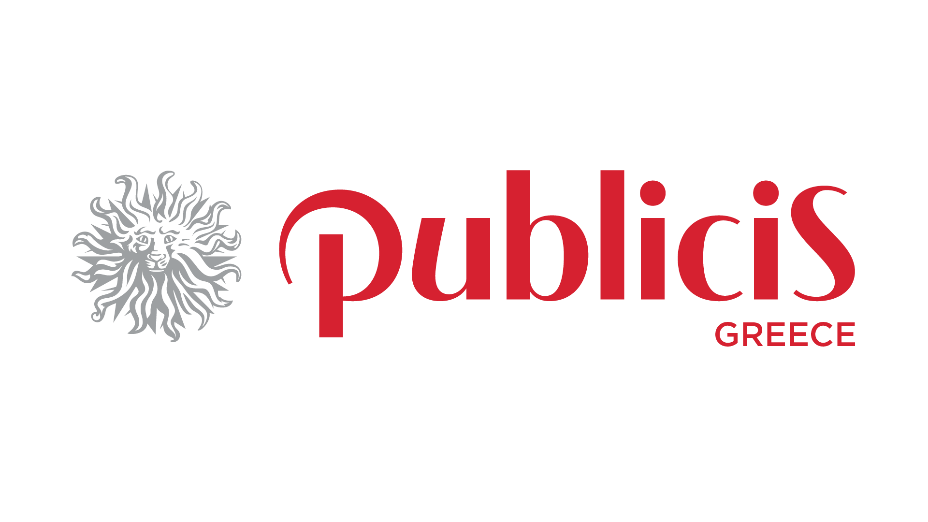 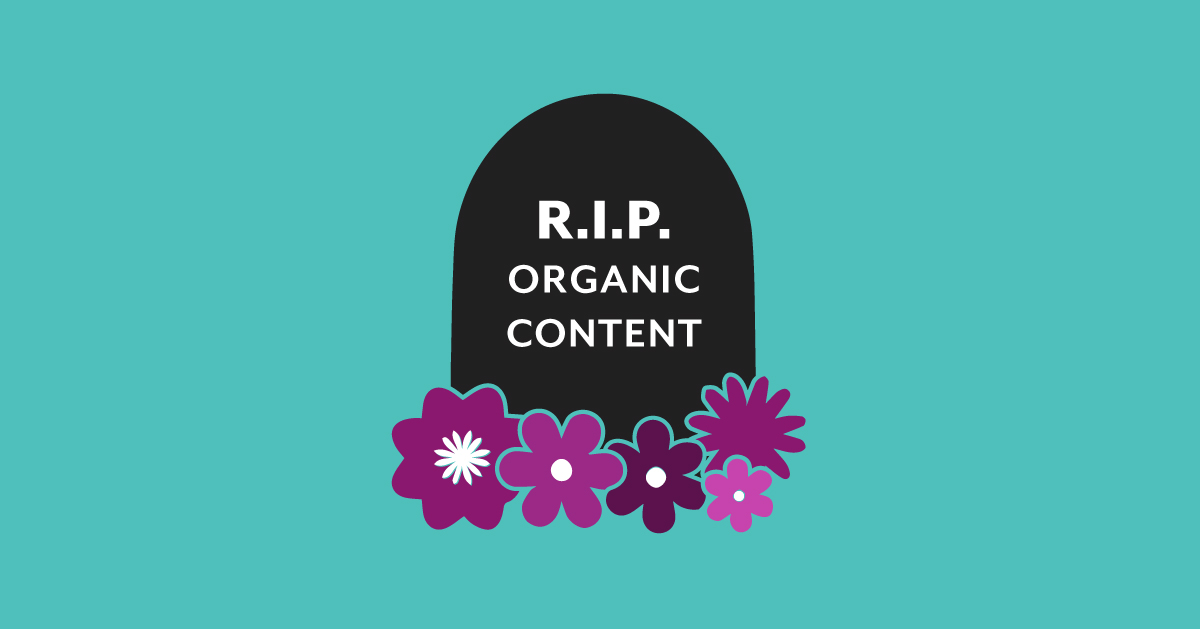 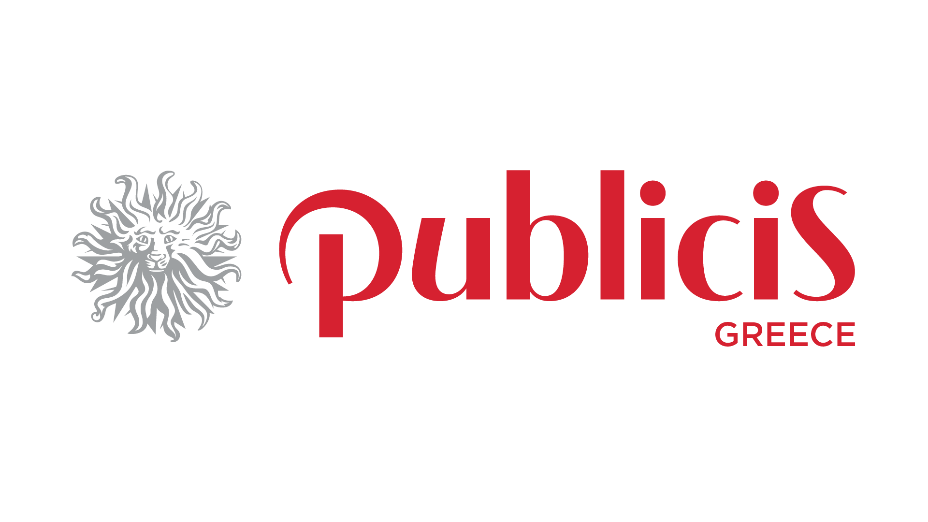 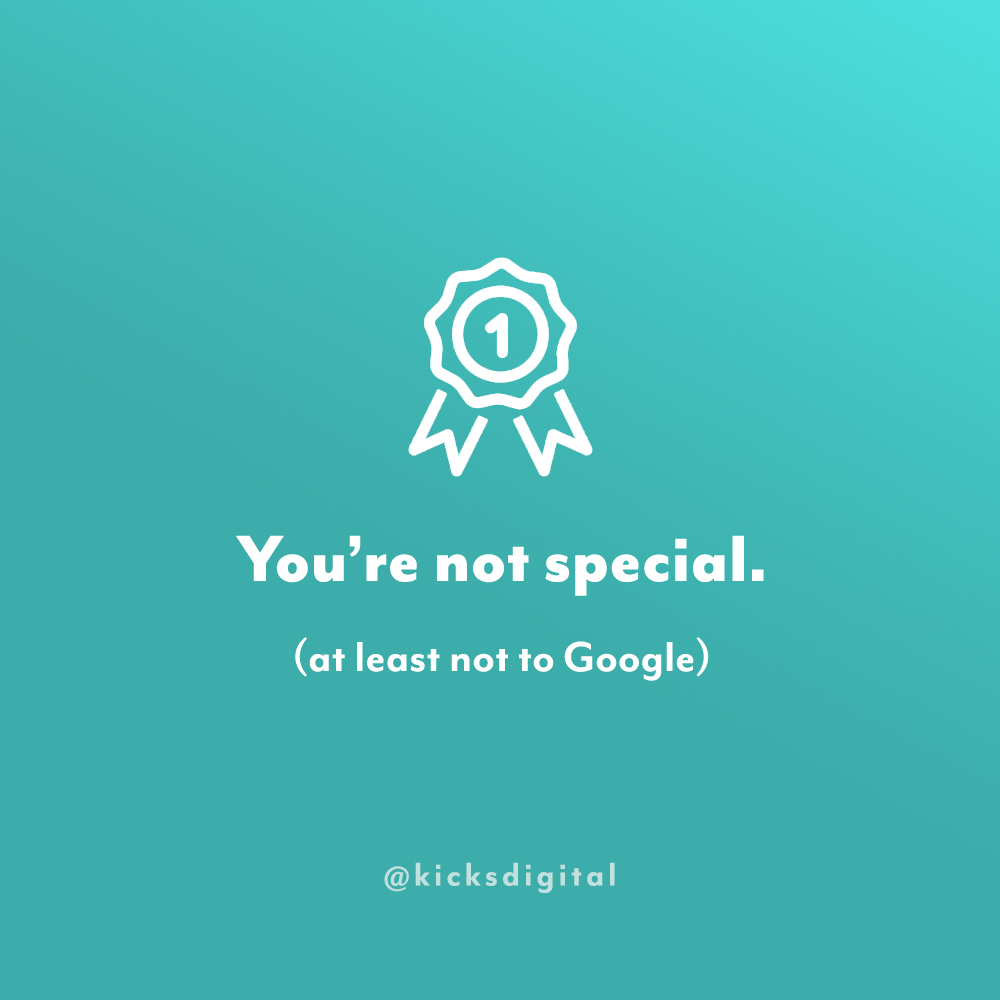 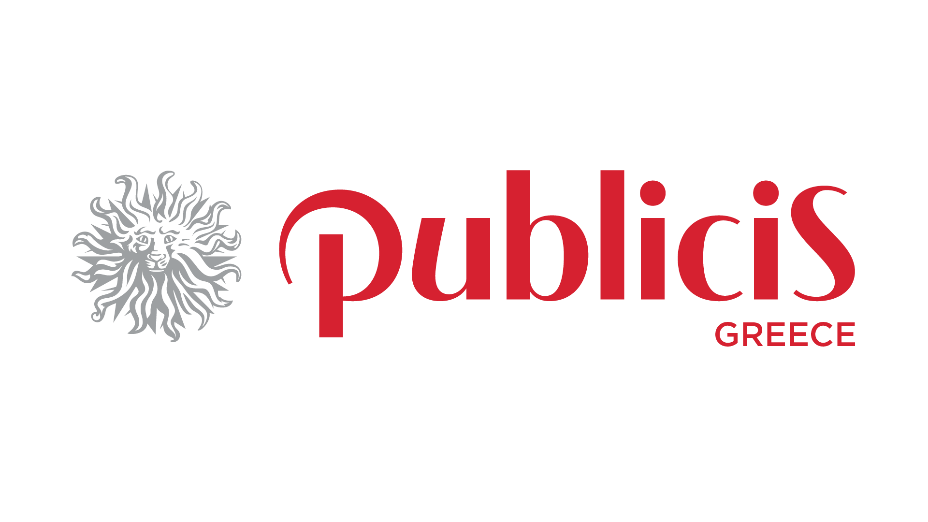 So…
Paid Content
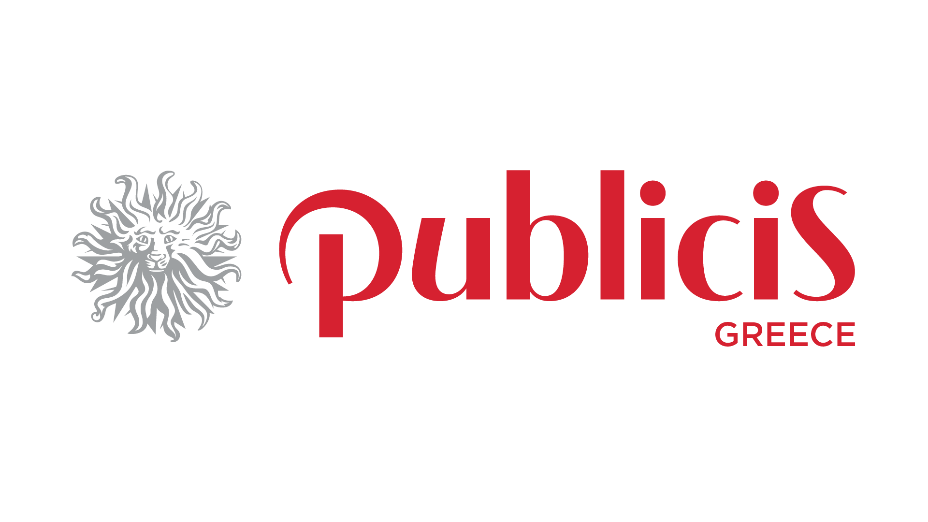 Paid Content
On every social medium, you can pay an X amount to promote your content.
The amount varies depending on the reach you want to have, and for how long.
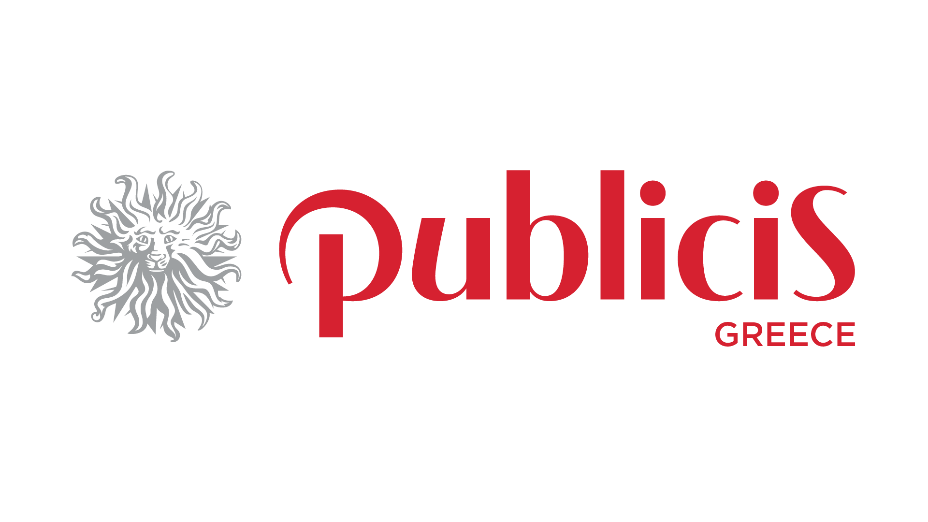 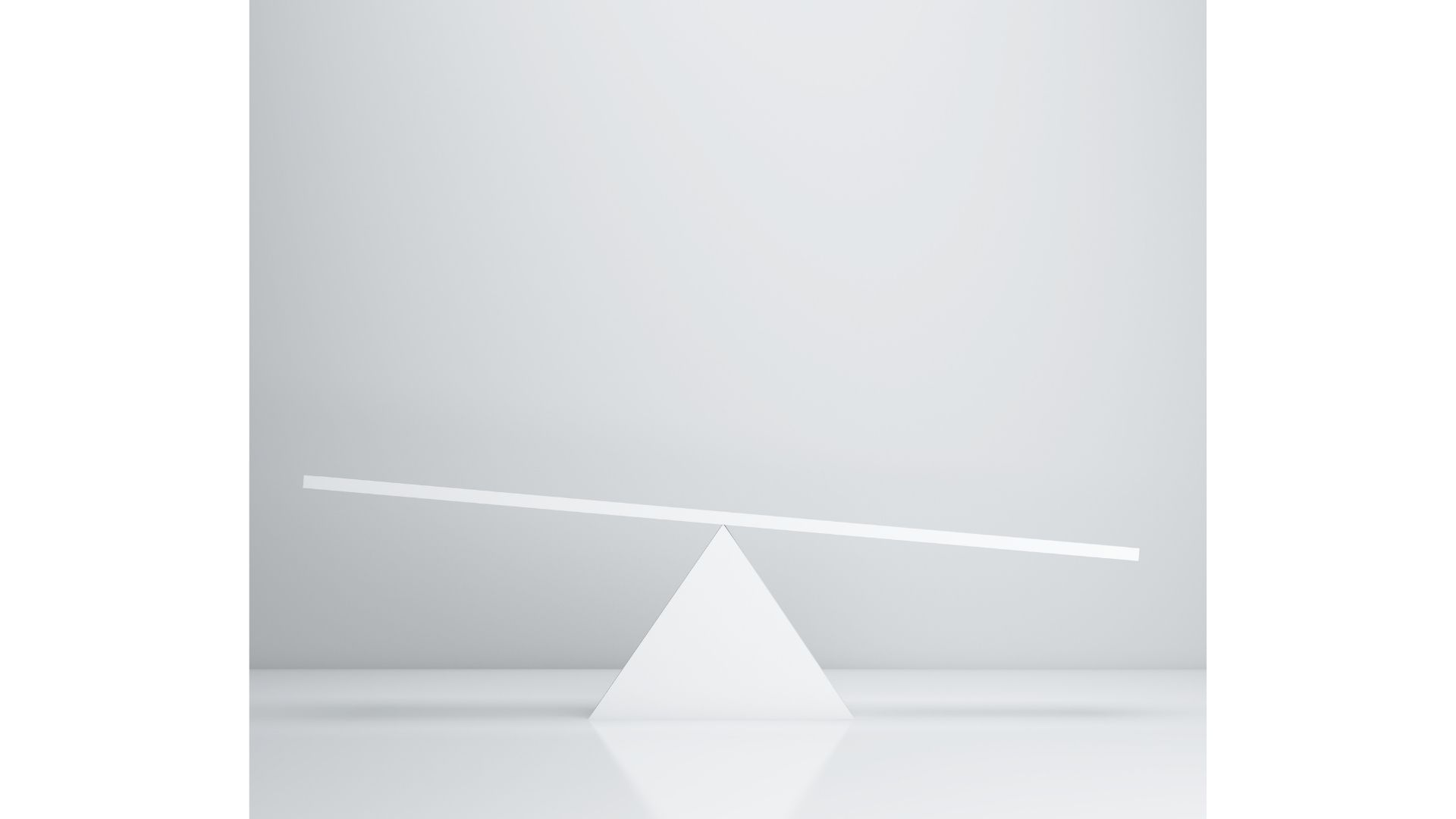 Awareness | Conversion
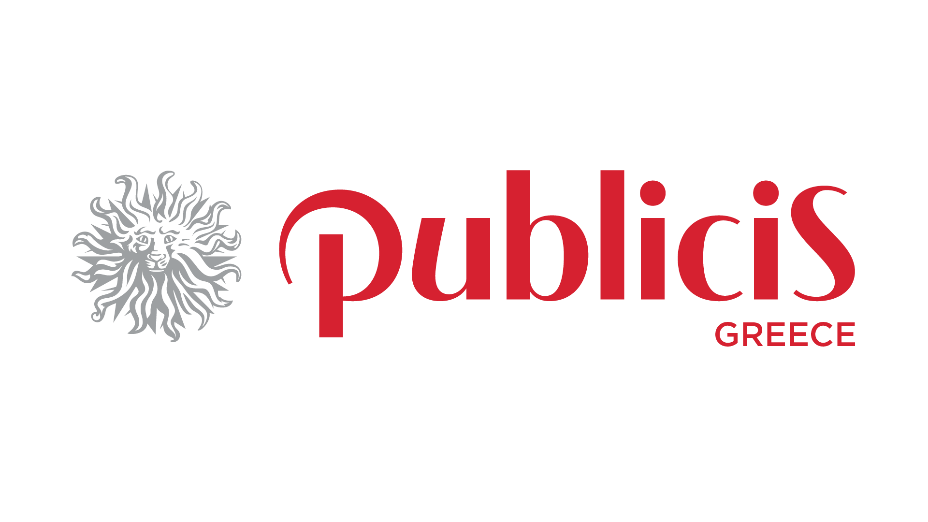 Awareness
An ad that pokes your target audience and lets them know about your brand/product, or something that is coming.
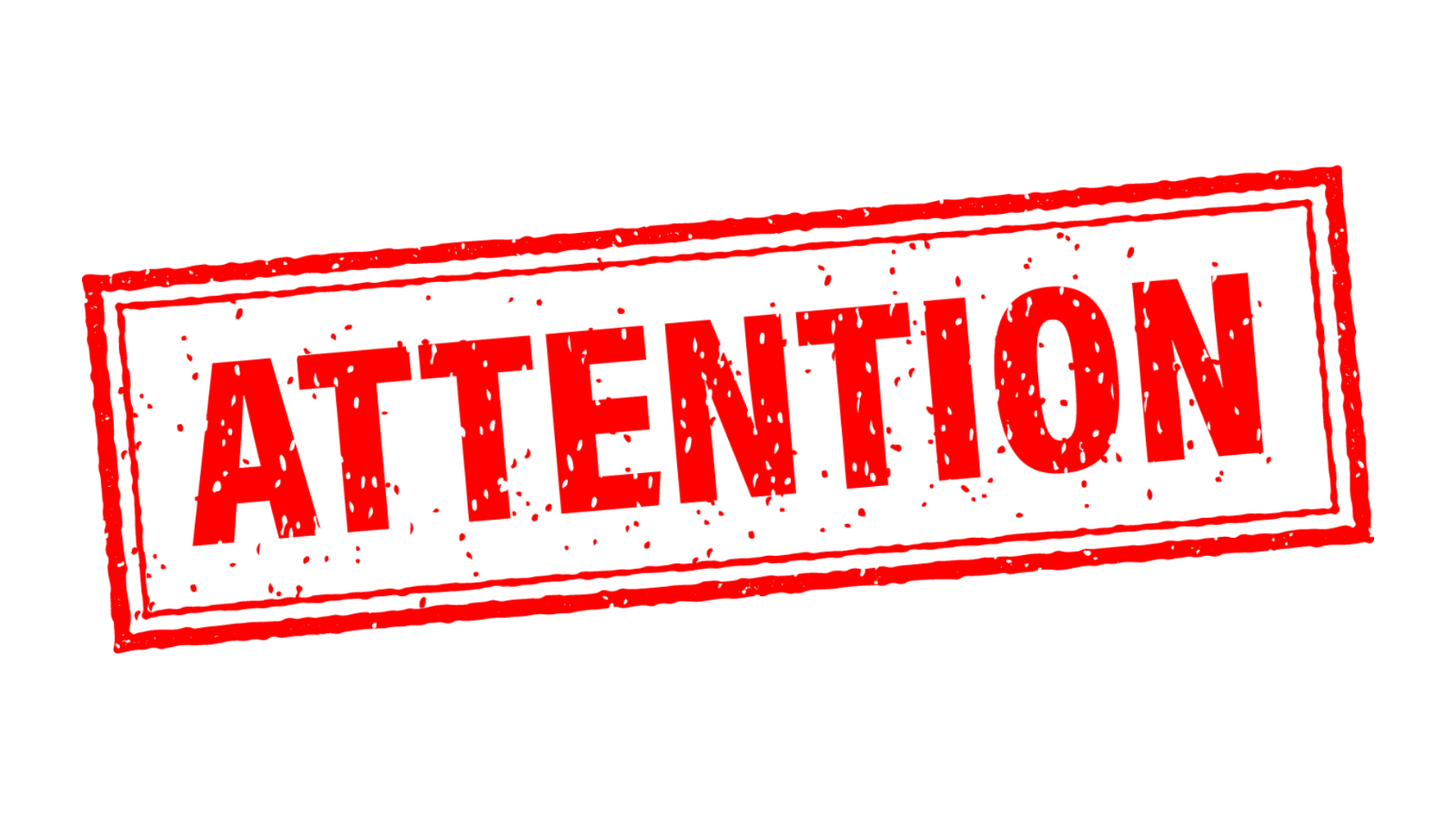 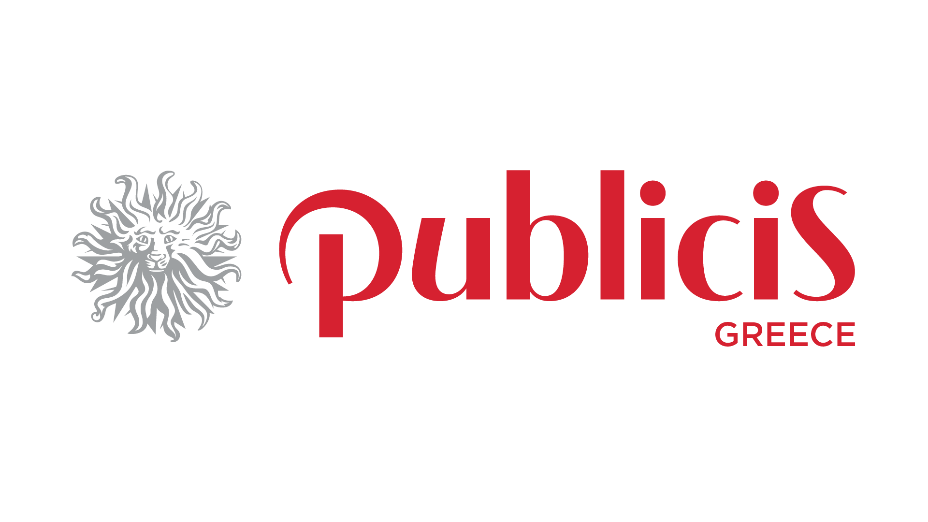 Conversion
An ad that re-targets the people that interacted with the first ad and gives them all they need to know about the brand/product and hopefully makes them buy it.
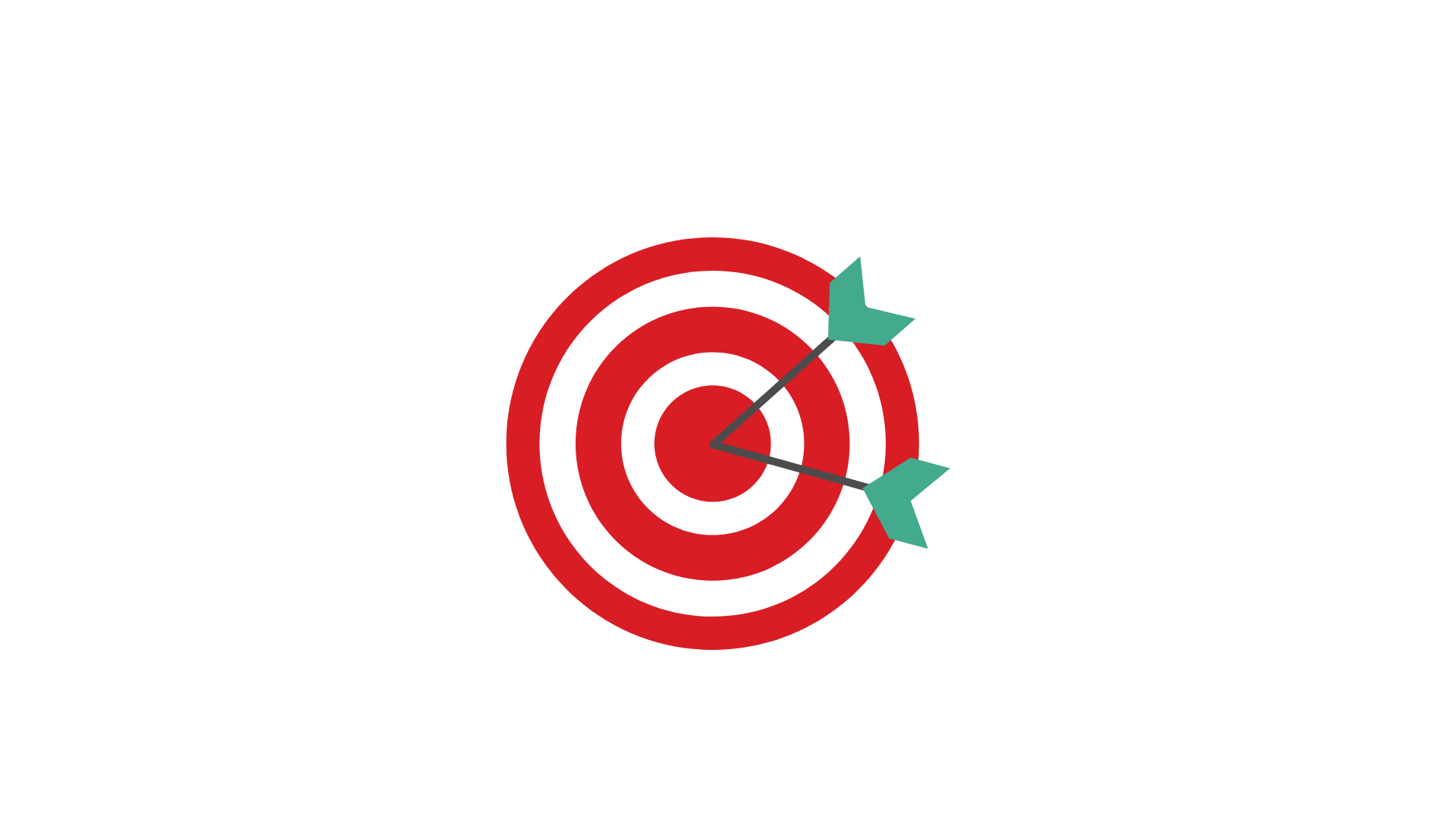 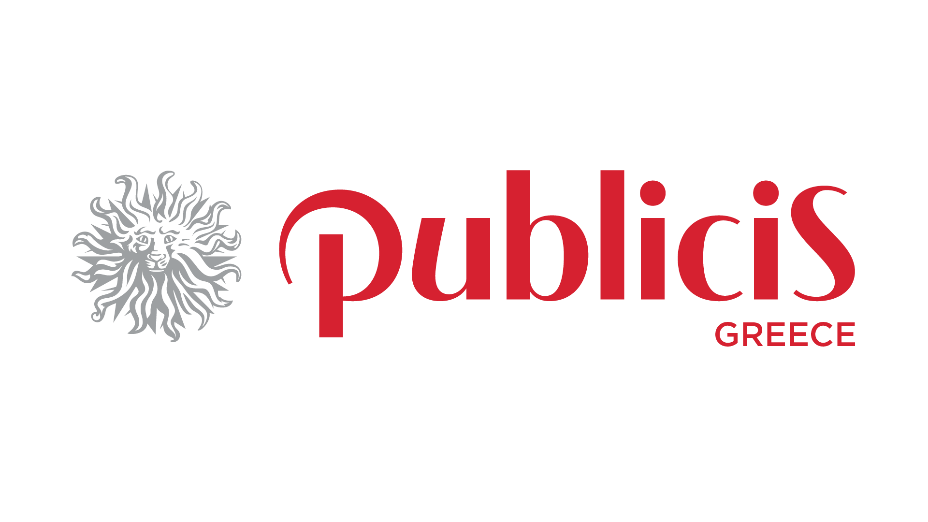 Conversion
Keep in mind that not everyone who sees your product will buy it. A feasible conversion rate is 1-3%
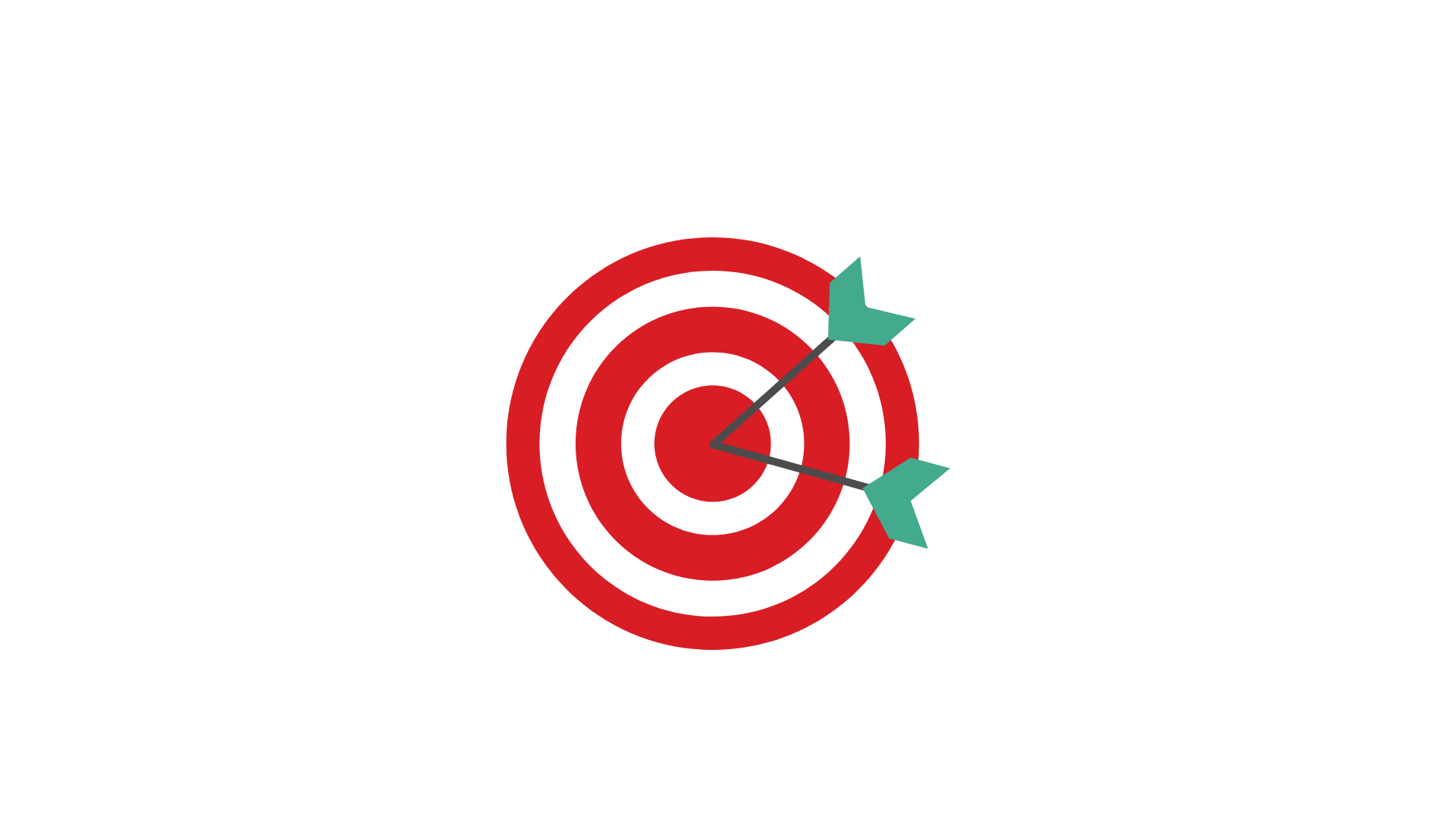 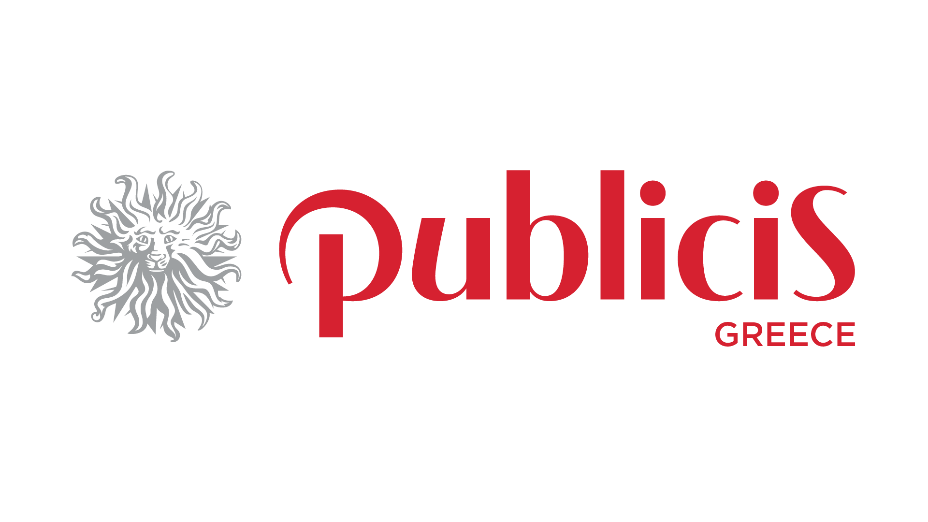 Lead Ads
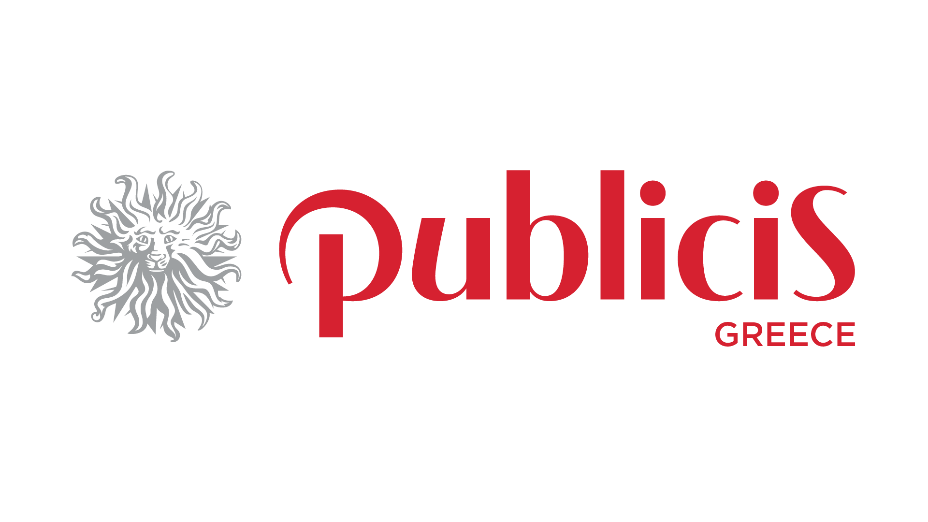 Lead Ads
A type of conversion ad that re-directs the consumer to the website of the product.
In case of an event, a lead ad can provide the consumer with the form of credentials that have to be filled to attend.
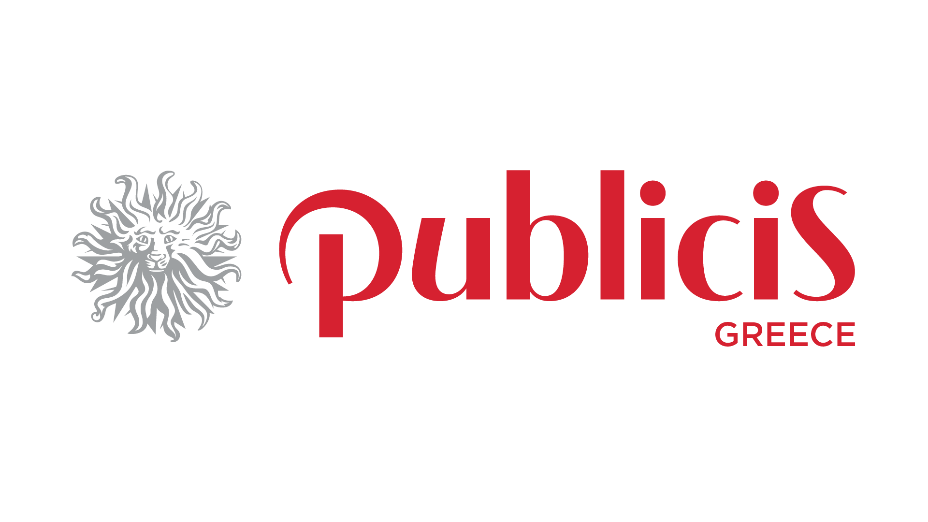 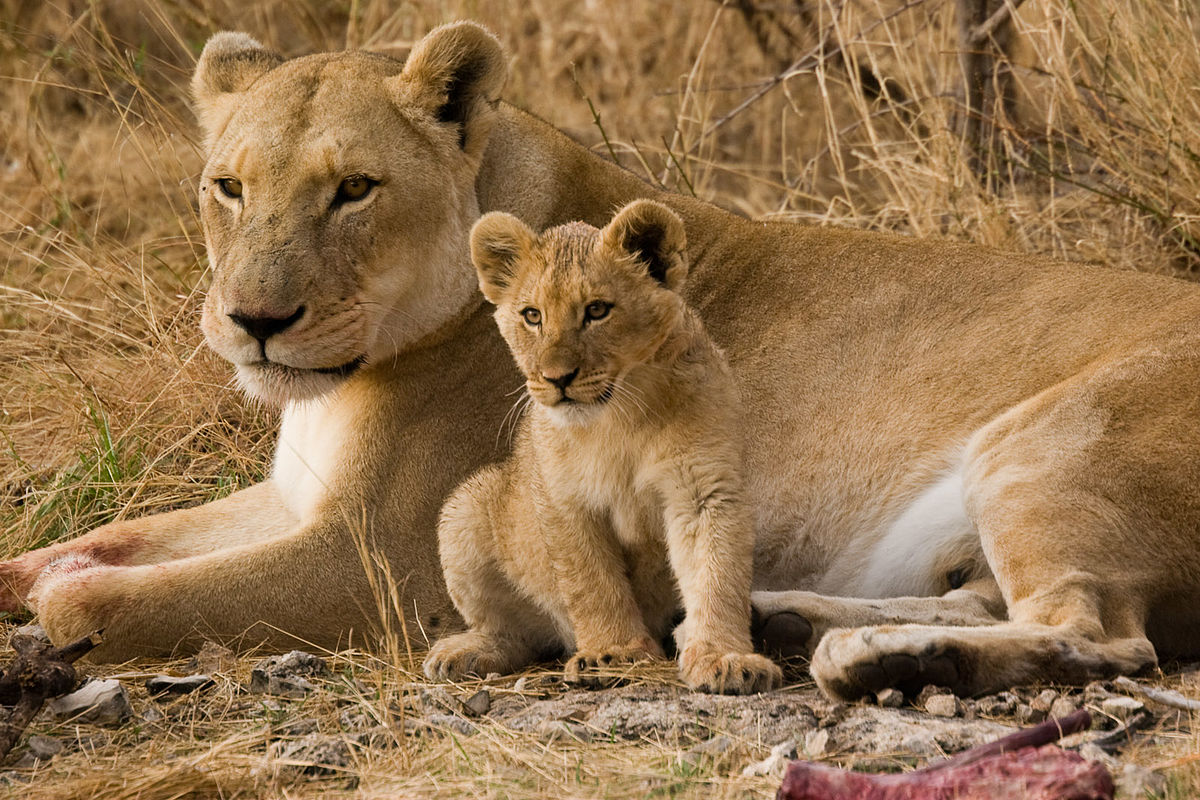 THANK YOU
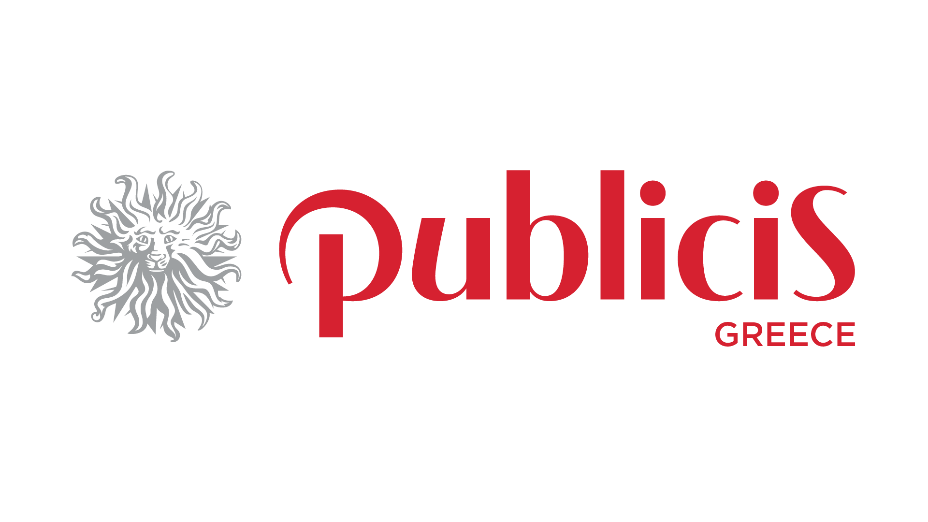